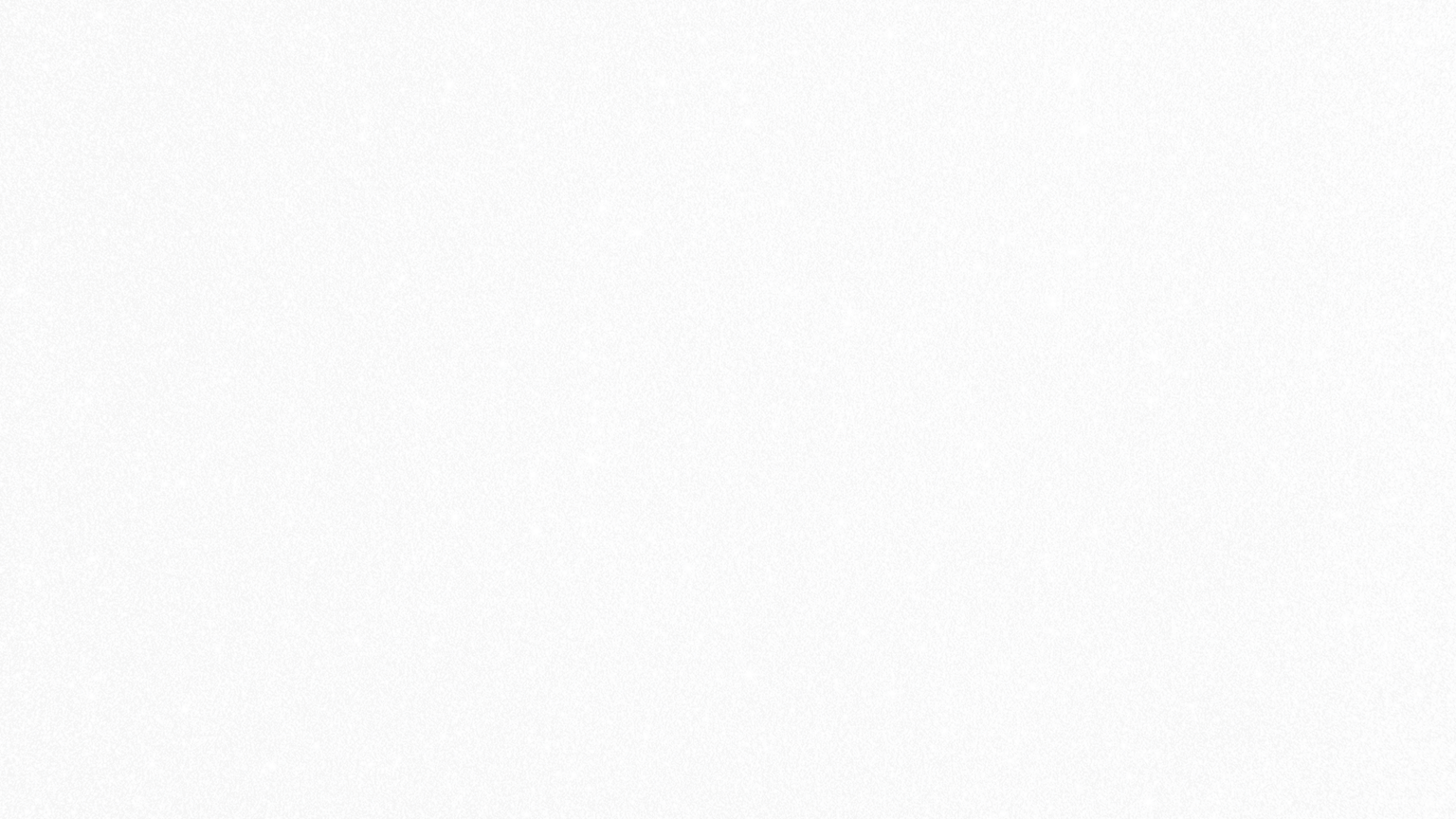 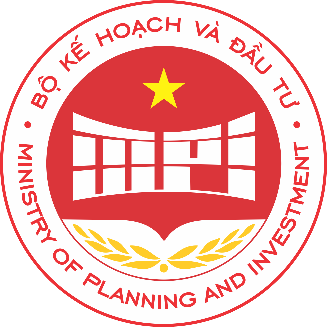 LUẬT ĐẤU THẦU SỐ 22/2023/QH15 NGHỊ ĐỊNH SỐ 24/2024/NĐ-CP
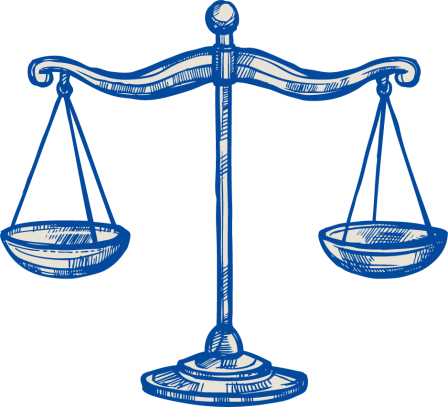 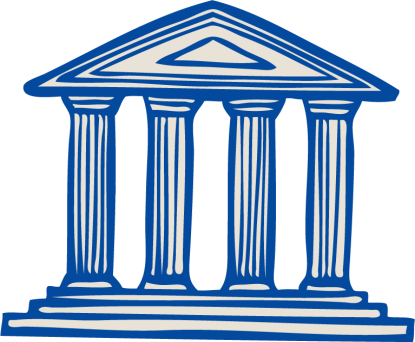 1
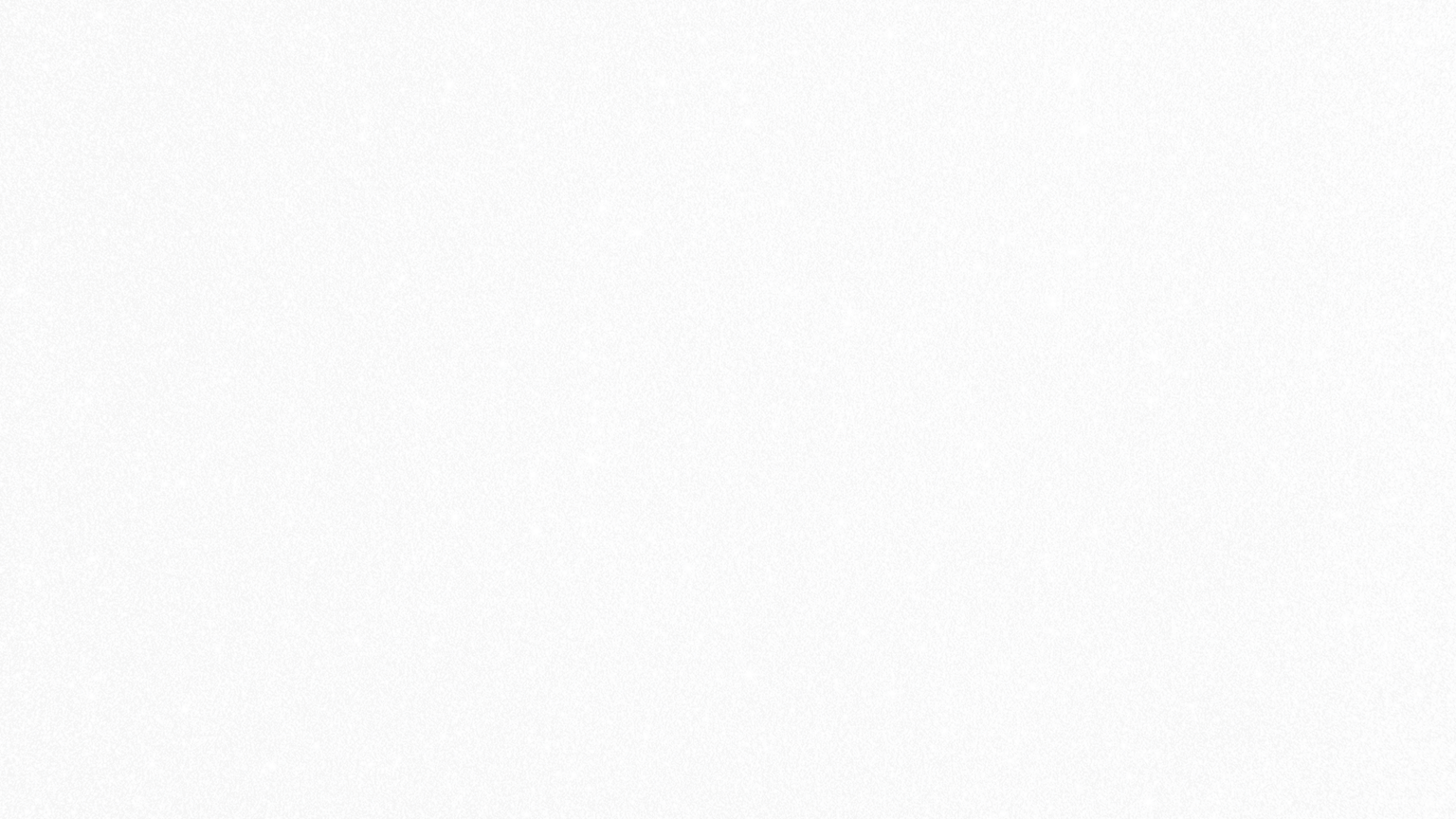 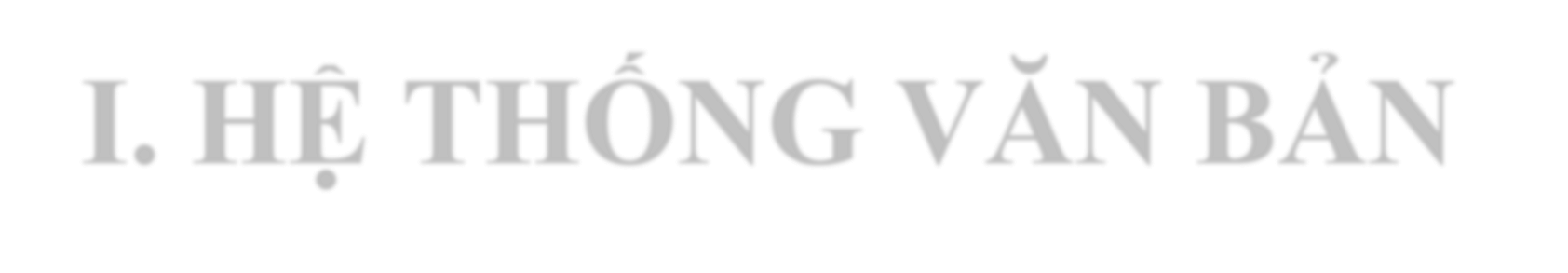 I.	HỆ	THỐNG VĂN BẢN QUY PHẠM PHÁP LUẬT
VỀ	ĐẤU THẦU
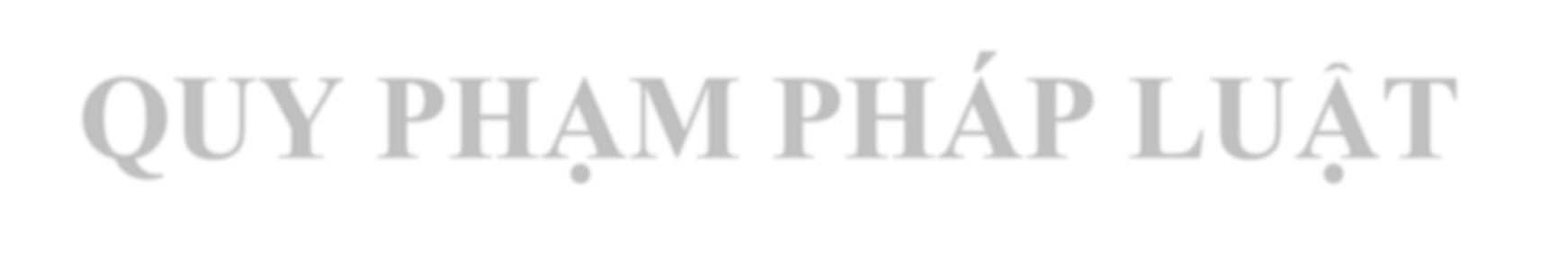 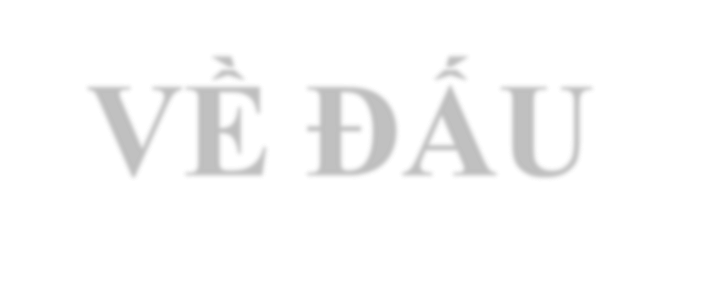 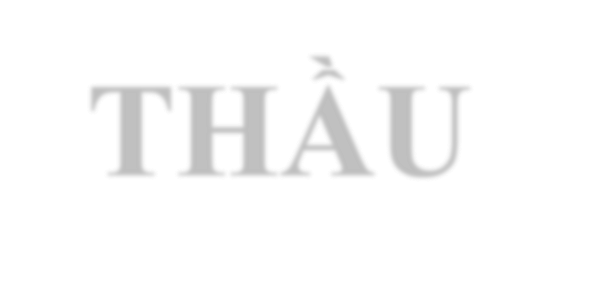 2
1. Hệ thống VBQPPL về đấu thầu
Luật Đấu thầu số 22/2023/QH15


Nghị định số 24/2024/NĐ-CP ngày 27/02/2024 quy định chi tiết một số điều và biện pháp thi hành Luật Đấu thầu về lựa chọn nhà thầu


Thông tư số 06/2024/TT-BKHĐT ngày 26/4/2024 hướng dẫn việc cung cấp, đăng tải thông tin về lựa chọn nhà thầu và mẫu hồ sơ đấu thầu trên Hệ thống mạng đấu thầu quốc gia (thay thế Thông tư số 01/2024/TT-BKHĐT).
3
1. Hệ thống VBQPPL về đấu thầu
Thông tư số 02/2024/TT-BKHĐT ngày 06/3/2024 của Bộ trưởng Bộ Kế hoạch và Đầu tư quy định hoạt động đào tạo, bồi dưỡng kiến thức và thi, cấp, thu hồi chứng chỉ nghiệp vụ chuyên môn về đấu thầu


Thông tư số 05/2024/TT-BKHĐT ngày 19/4/2024 của Bộ trưởng Bộ Kế hoạch và Đầu tư quy định về quản lý và sử dụng các chi phí trong lựa chọn nhà thầu, nhà đầu tư trên Hệ thống mạng đấu thầu quốc gia


Thông tư số 07/2024/TT-BKHĐT ngày 26/4/2024 của Bộ trưởng Bộ Kế hoạch và Đầu tư quy định chi tiết mẫu hồ sơ yêu cầu, báo cáo đánh giá, báo cáo thẩm định, kiểm tra, báo cáo tình hình thực hiện hoạt động đấu thầu
4
1. Hệ thống VBQPPL về đấu thầu
Thông tư số 03/2024/TT-BYT ngày 16/4/2024 của Bộ trưởng Bộ Y tế ban hành danh mục thuốc có ít nhất 03 hãng trong nước sản xuất trên dây chuyền sản xuất thuốc đáp ứng nguyên tắc, tiêu chuẩn EU-GMP hoặc tương đương EU-GMP và đáp ứng tiêu chí kỹ thuật theo quy định của Bộ Y tế và về chất lượng, giá, khả năng cung cấp

Thông tư số 04/2024/TT-BYT ngày 20/4/2024 của Bộ trưởng Bộ Y tế quy định danh mục mua sắm tập trung cấp quốc gia đối với thuốc

Thông tư số 05/2024/TT-BYT ngày 14/5/2024 của Bộ trưởng Bộ Y tế quy định danh mục thuốc, thiết bị y tế, vật tư xét nghiệm được áp dụng hình thức đàm phán giá và quy trình, thủ tục lựa chọn nhà thầu đối với các gói thầu áp dụng hình thức đàm phán giá

Thông tư số 07/2024/TT-BYT ngày 17/5/2024 của Bộ trưởng Bộ Y tế quy định về đấu thầu thuốc tại cơ sở y tế công lập
5
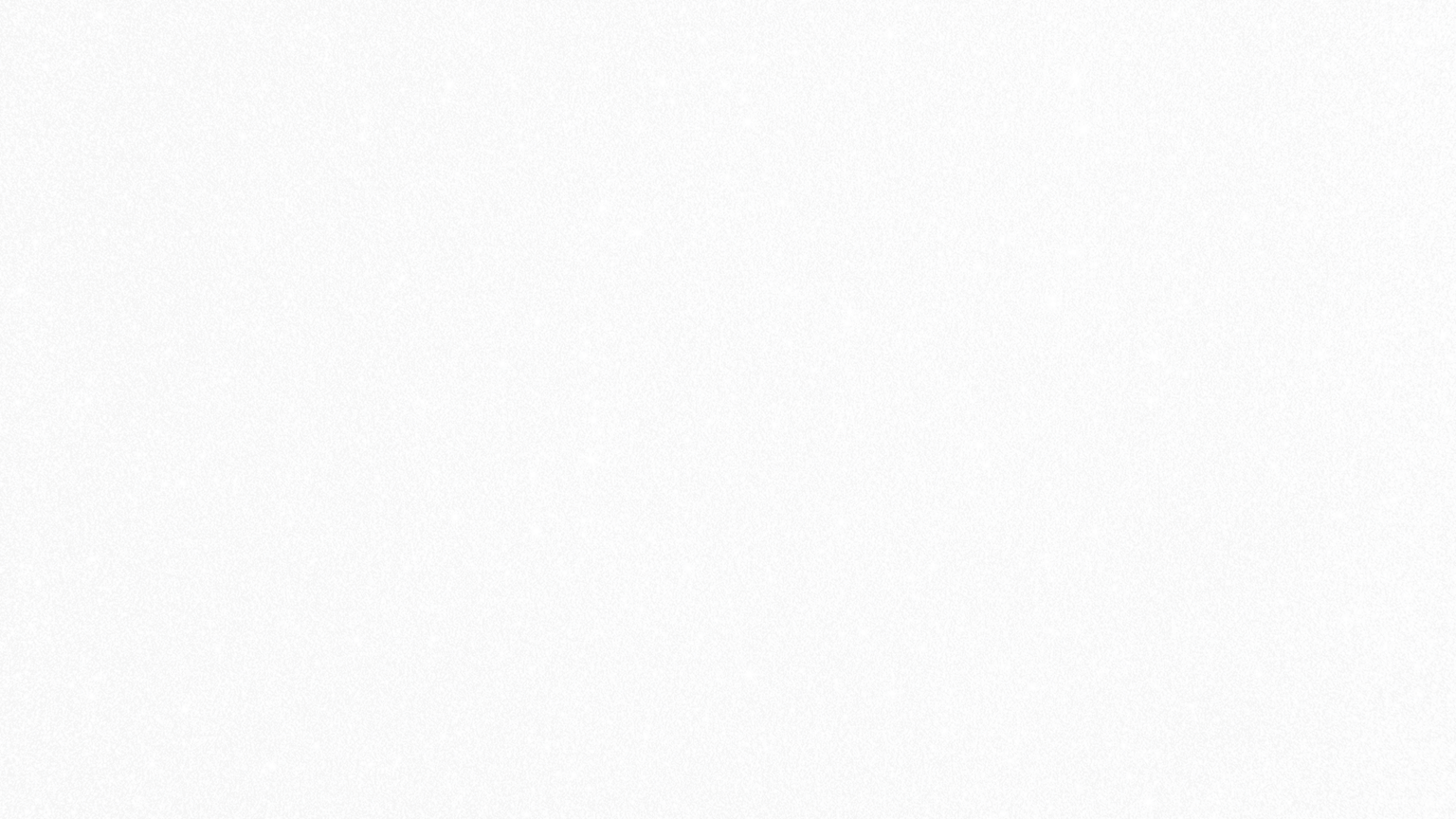 II. CÁC QUY ĐỊNH CỦA LUẬT	ĐẤU THẦU
SỐ 22/2023/QH15	VÀ NGHỊ ĐỊNH SỐ 24/2024/NĐ-CP
6
CHƯƠNG I QUY ĐỊNH CHUNG
7
PHẠM VI ĐIỀU CHỈNH (Đ1- Luật 2023)
Quản lý nhà nước đối với hoạt động đấu thầu


Thẩm quyền và trách nhiệm của các cơ quan, tổ chức, cá nhân trong hoạt động đấu thầu

Hoạt động lựa chọn nhà thầu thực hiện gói thầu, hoạt động lựa chọn nhà đầu tư thực hiện dự án đầu tư kinh doanh
8
ĐỐI TƯỢNG ÁP DỤNG (Đ2 - Luật 2023)
Thực hiện dự án đầu tư, dự toán mua sắm
Cung cấp sản phẩm, dịch vụ công; mua thuốc, hóa chất, trang thiết bị y tế; mua hàng dự trữ quốc gia, thuê bảo quản hàng dự trữ quốc gia, trừ hoạt động mua trực tiếp rộng rãi của mọi đối tượng theo quy định của pháp luật về dự trữ quốc gia
Thực hiện các công việc khác
LCNT	sử	dụng	vốn
NSNN, vốn từ nguồn
thu hợp pháp của các cơ  quan  nhà  nước, đơn vị sự nghiệp công lập
Các gói thầu thuộc dự án đầu tư của doanh nghiệp nhà nước theo quy định của Luật Doanh nghiệp và doanh nghiệp do doanh nghiệp nhà nước nắm giữ 100% vốn điều lệ
Gói thầu trang bị cơ sở vật chất - kỹ thuật, máy móc, thiết bị hỗ trợ phát triển KHCN từ quỹ phát triển KHCN của DNNN
Hoạt động lựa chọn nhà thầu để thực hiện
Dự án đầu tư có sử dụng đất thuộc trường hợp phải tổ chức đấu thầu theo quy định của pháp luật về đất đai
Dự án đầu tư thuộc trường hợp phải tổ chức đấu thầu lựa chọn nhà
đầu tư theo quy định của pháp luật quản lý ngành, lĩnh vực
Hoạt động lựa chọn nhà đầu tư thực hiện dự án đầu tư kinh
doanh
9
ĐỐI TƯỢNG ÁP DỤNG (Đ2 - Luật 2023)
Dự án đầu tư có sử dụng đất thuộc trường hợp phải tổ chức đấu
thầu theo quy định của pháp luật về đất đai
Dự án đầu tư thuộc trường hợp phải tổ chức đấu thầu lựa chọn nhà đầu tư theo quy định của pháp luật quản lý ngành, lĩnh vực
Hoạt động lựa chọn nhà đầu tư thực hiện dự án đầu tư kinh
doanh
Tổ chức, cá nhân có hoạt động đấu thầu không thuộc trường hợp quy định tại các khoản 1, 2 và 3 Điều
này
Tự quyết định chọn áp dụng toàn bộ hoặc các điều, khoản, điểm cụ thể của Luật này
10
ÁP DỤNG LUẬT ĐẤU THẦU (Điều 3 Luật 2023)
Thuộc phạm vi phải tuân thủ quy định của Luật này và quy định khác của pháp luật có liên quan. Trường hợp có quy định khác nhau về đấu thầu giữa Luật này và luật khác được ban hành trước ngày Luật này có hiệu lực thi hành thì thực hiện theo quy định của Luật này
1
2
LCNT ký kết hợp đồng dầu khí theo PL dầu khí.
LCNĐT theo PL về PPP
3
Việc LCNT ở nước ngoài thực hiện gói thầu ở nước ngoài của cơ quan đại diện
VN ở nước ngoài thực hiện theo pháp luật CQ đại diện Việt Nam ở nước ngoài
4
ODA, vốn vay ưu đãi theo quy định của điều ước và thỏa thuận vay; không QĐ thì AD Luật này.
5
11
6
Nội dung MS vừa thuộc Luật, vừa thuộc ĐUQT, người có thẩm quyền quyết định
ÁP DỤNG LUẬT ĐẤU THẦU (Điều 3 Luật 2023)
7. TỰ QUYẾT ĐỊNH TRONG LCNT (Đ3K7 – LUẬT 2023)

LCNT gói thầu sử dụng vốn do tổ chức, cá nhân trong nước tài trợ mà nhà tài trợ yêu cầu không LCNT theo Luật này
GT của đơn vị SNCL sử dụng nguồn vốn vay, trừ vốn tín dụng đầu tư của nhà
nước, vốn vay lại từ vốn ODA, vốn vay ưu đãi

LCNT ở nước ngoài của cơ quan nhà nước, đơn vị sự nghiệp công lập,
doanh nghiệp nhà nước, doanh nghiệp do DNNN nắm giữ 100% vốn điều lệ
Thuê, mua, thuê mua nhà, trụ sở, tài sản gắn liền với đất
MS nhằm duy trì hđ thường xuyên sử dụng nguồn vốn SXKD của DNNN; DN 100% vốn DNNNBảo đảm tính liên tục cho SXKD, mua sắm thường
Thực hiện gói thầu thuộc dự án ĐTKD
Cung cấp dịch vụ tư vấn, nguyên liệu, nhiên liệu, vật liệu, vật tư, dịch vụ phi tư vấn phục vụ trực tiếp cho gói thầu mà đơn vị SNCL đã trúng thầu
12
ÁP DỤNG LUẬT ĐẤU THẦU (Điều 3 Luật 2023)
7. TỰ QUYẾT ĐỊNH TRONG LCNT (Đ3K7 – LUẬT 2023)


đ) Xác định hòa giải viên, thành viên trong ban phân xử tranh chấp, hội đồng trọng tài
e) Mua sắm hàng hóa, dịch vụ có giá bán do Nhà nước định giá
g) Lựa chọn nhà thầu cung cấp dịch vụ dầu khí, hàng hóa phục vụ hoạt động dầu khí phù hợp với hợp đồng dầu khí được cấp có thẩm quyền phê duyệt.
13
GIẢI THÍCH TỪ NGỮ (Đ.4)
Một số khái niệm được sửa đổi, bổ sung (45 khái niệm  33 khái niệm)
14
GIẢI THÍCH TỪ NGỮ (Đ.4)
Một số khái niệm được sửa đổi, bổ sung
15
GIẢI THÍCH TỪ NGỮ (Đ.4)
Một số khái niệm được sửa đổi, bổ sung
16
TƯ CÁCH HỢP LỆ (Đ.5 Luật)
17
TƯ CÁCH HỢP LỆ (Đ.5 Luật)
18
TƯ CÁCH HỢP LỆ (Nghị định 24, TT07)
Trong thời hạn 03 năm trước thời điểm đóng thầu, nhà thầu không có nhân sự 	(ký kết hợp đồng lao động với nhà thầu tại thời điểm nhân sự thực hiện hành vi 	vi phạm) bị Tòa án kết án có hành vi vi phạm quy định về đấu thầu gây hậu 	quả nghiêm trọng theo quy định của pháp luật về hình sự nhằm mục đích cho 	nhà thầu đó trúng thầu (tính hợp lệ HSDT)
Nhà thầu được dự kiến chỉ định thầu và nhận hồ sơ yêu cầu khi có tư cách hợp 	lệ quy định tại các điểm a, b, c, d, e, g và i khoản 1 Điều 5 của Luật Đấu thầu; 	đối với nhà thầu là hộ kinh doanh khi có tư cách hợp lệ quy định tại các điểm a, 	b khoản 2 và các điểm d, e khoản 1 Điều 5 của Luật Đấu thầu (không phải đáp 	ứng quy định về bảo đảm cạnh tranh tại điểm đ khoản 1 Điều 5 của Luật Đấu 	thầu, trừ trường hợp pháp luật có liên quan quy định nhà thầu tham dự thầu, 	thực hiện hợp đồng phải độc lập với các tổ chức, cá nhân khác (TT07)).
19
BẢO ĐẢM CẠNH TRANH (Đ.6 Luật)
Các bên sau đây phải độc lập về pháp lý và TC:
Nhà thầu nộp HSQT, HSDST
Nhà thầu lập HSMQT, HSMST;
Nhà thầu quản lý dự án, giám sát
Nhà thầu lập, thẩm tra, thẩm định hồ sơ thiết kế, dự toán
Nhà thầu lập, thẩm định nhiệm vụ khảo sát, thiết kế
Nhà thầu đánh giá HSQT, HSDST;
Nhà thầu thẩm định KQ.
CĐT, BMT(*)
Nhà thầu tham dự thầu
CĐT, BMT (*);
NTTV quản lý dự án, giám sát; lập, thẩm tra HS thiết kế, dự toán; lập, thẩm định HSMT, HSYC; đánh giá HSDT, HSĐX, thẩm định KQLCNT gói thầu đó;
Các NT cùng tham dự thầu (ĐTHC).
20
BẢO ĐẢM CẠNH TRANH (Đ.6 Luật)
Bảo đảm cạnh tranh không áp dụng đối với:
Đơn vị sự nghiệp công lập thuộc cơ quan quản lý nhà nước có chức năng, nhiệm vụ được giao phù hợp với tính chất gói thầu của cơ quan quản lý nhà nước đó
Công ty thành viên, công ty con của tập đoàn, tổng công ty nhà nước có ngành, nghề sản xuất, kinh doanh chính phù hợp với tính chất gói thầu của tập đoàn, tổng công ty nhà nước đó
21
BẢO ĐẢM CẠNH TRANH (Đ.6 Luật)
Các bên sau đây phải độc lập về pháp lý và TC:
Nhà thầu tư vấn giám sát

Nhà thầu thực hiện HĐ;
Nhà thầu TV kiểm định.
22
BẢO ĐẢM CẠNH TRANH (Điều 3 Nghị định 24)
Cụ thể hóa các nội dung về bảo đảm cạnh tranh
Nhà thầu tư vấn có thể tham gia cung cấp một hoặc
nhiều dịch vụ tư vấn cho
cùng một dự án, gói thầu bao gồm: Lập, thẩm tra báo cáo đề xuất chủ trương đầu tư; Lập, thẩm tra báo cáo nghiên cứu tiền khả thi; lập, thẩm định hồ sơ thiết kế; tư vấn giám sát…
 Chỉ được lập/thẩm tra/thẩm định
Nhà thầu tham dự thầu gói thầu XL, HH, PTV, PC phải độc lập với nhà thầu cung cấp dịch vụ tư vấn cho gói thầu đó, bao gồm: lập, thẩm tra thiết kế kỹ thuật, … thẩm định giá; giám sát thực hiện hợp đồng, kiểm định; …; tư vấn QLDA, quản lý hợp đồng, tư vấn khác mà các dịch vụ tư vấn này có phần công việc liên quan trực tiếp tới gói thầu
Chủ đầu tư không được chấp thuận cho nhà thầu sử dụng nhà thầu phụ mà nhà thầu phụ này có tham gia thực hiện cung cấp dịch vụ tư vấn cho gói thầu mà nhà thầu đã trúng thầu và các công việc tư vấn này bao gồm
phần công việc liên quan
trực tiếp tới gói thầu
23
BẢO ĐẢM CẠNH TRANH (Điều 3 Nghị định 24)
Cụ thể hóa các nội dung về BĐCT
Đơn vị sự nghiệp công lập và doanh nghiệp có cùng một cơ quan trực tiếp quản lý, góp vốn  không phải độc lập về pháp lý và độc lập về tài chính giữa nhà thầu với CĐT, BMT
Nhà thầu nộp HSQT, HSDST phải độc lập với Chủ đầu tư, bên mời thầu, trừ trường hợp nhà thầu là đơn vị sự nghiệp công lập thuộc cơ quan quản lý nhà nước có chức năng, nhiệm vụ được giao phù hợp với tính chất gói thầu của cơ quan quản lý nhà nước đó hoặc là công ty thành viên, công ty con của	TĐ, TCT NN có ngành, nghề sản xuất, kinh doanh chính phù hợp với tính chất gói thầu của TĐ, TCT NN đó
Công ty mẹ, công ty con, công ty thành viên trong TĐ, TCT được tham dự gói thầu của nhau: sản phẩm, dịch vụ thuộc gói thầu đó thuộc ngành nghề sản xuất kinh doanh chính của TĐ, TCT
24
THÔNG TIN VỀ ĐẤU THẦU (Điều 7, Điều 8)
25
THÔNG TIN VỀ ĐẤU THẦU (Điều 7, Điều 8)
26
CƠ SỞ DỮ LIỆU QUỐC GIA VỀ NHÀ THẦU, CHẤT LƯỢNG HÀNG HÓA ĐÃ ĐƯỢC SỬ DỤNG
(Điều 17 NĐ)
CƠ SỞ DỮ LIỆU QUỐC GIA VỀ NHÀ THẦU

Thông tin về tình trạng pháp lý của nhà thầu

Thông tin về vi phạm của nhà thầu
Thông tin về năng lực, kinh nghiệm của nhà thầu Thông tin về uy tín nhà thầu tham dự thầu

Thông tin về kết quả thực hiện hợp đồng của nhà thầu và thông tin về
quá trình thực hiện hợp đồng

Các thông tin khác về nhà thầu
27
CƠ SỞ DỮ LIỆU QUỐC GIA VỀ NHÀ THẦU, CHẤT LƯỢNG HÀNG HÓA ĐÃ ĐƯỢC SỬ DỤNG
(Điều 17 NĐ)
CƠ SỞ DỮ LIỆU QUỐC GIA VỀ CHẤT LƯỢNG HÀNG HÓA
ĐÃ ĐƯỢC SỬ DỤNG
Tên hàng hóa
Xuất xứ, hãng sản xuất, ký mã hiệu, nhãn mác Các đặc tính kỹ thuật chủ yếu
Chủ đầu tư, đơn vị sử dụng hàng hóa
Chất lượng hàng hóa Các thông tin khác

Cơ sở dữ liệu được cập nhật thường xuyên để bảo đảm thông tin khách quan, trung thực cho việc lựa chọn nhà thầu
28
BẢO ĐẢM DỰ THẦU (Đ.14)
Hình thức bảo đảm dự thầu
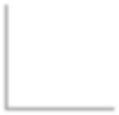 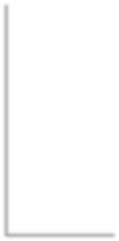 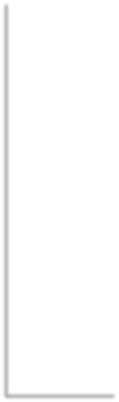 c)  Nộp  giấy  chứng  nhận  bảo  hiểm  bảo  lãnh  của  doanh nghiệp bảo hiểm phi nhân thọ trong nước, chi nhánh doanh nghiệp bảo hiểm phi nhân thọ nước ngoài được thành lập theo pháp luật Việt Nam.
29
BẢO ĐẢM DỰ THẦU (Đ.14)
Trường hợp áp dụng
a) ĐTRR, ĐTHC, CHCT (DVPTV, HH, XL, H2);
b) ĐTRR và chỉ định thầu LCNĐT.

Thời gian
Thực hiện trước thời điểm đóng thầu; đấu thầu 2 GĐ thì
trong GĐ 2.

Giá trị
Gói thầu XL, hỗn hợp có giá gói thầu không quá 20 tỷ
đồng, gói thầu HH, PTV có giá gói thầu không quá 10 tỷ
đồng: Từ 1% đến 1,5%
Đối với các gói thầu khác: Từ 1,5% đến 3%
30
BẢO ĐẢM DỰ THẦU (Đ.14)
Hiệu lực
Thời gian có hiệu lực của hồ sơ dự thầu cộng thêm 30 ngày
Gia hạn hiệu lực HSDT, HSĐX sau thời điểm đóng thầu, phải gia hạn tương ứng hiệu lực của bảo đảm dự thầu
Nhà thầu từ chối gia hạn thì HSDT bị loại, BĐDT được hoàn trả trong
thời hạn 14 ngày từ ngày nhận văn bản từ chối gia hạn HSDT
Liên danh
Từng thành viên hoặc để một thành viên. Tổng giá trị không thấp hơn giá trị yêu cầu HSMT, HSYC. Trường hợp có thành viên trong LD vi phạm quy định thì bảo đảm dự thầu của tất cả thành viên trong LD không được hoàn trả.
Hoàn trả bảo đảm dự thầu
Đối với NT không được lựa chọn: hoàn trả hoặc giải tỏa không quá 14 ngày kể từ ngày phê duyệt KQLCNT.
Đối với nhà thầu được lựa chọn: hoàn trả hoặc giải tỏa khi hợp đồng
có hiệu lực.
31
BẢO ĐẢM DỰ THẦU (Đ.14)
Bảo đảm dự thầu không được hoàn trả:
Rút HSDT, HSĐX sau thời điểm đóng thầu;
Có hành vi vi phạm quy định tại Điều 16 của Luật này hoặc vi phạm pháp luật về
đấu thầu dẫn đến phải hủy thầu
NT, NĐT được lựa chọn không thực hiện bảo đảm thực hiện HĐ;
NT không tiến hành hoặc từ chối thương thảo HĐ (nếu có) trong thời hạn 05 ngày 	đối với đấu thầu trong nước và 10 ngày đối với đấu thầu quốc tế kể từ ngày nhận 	được thông báo mời thương thảo hợp đồng hoặc đã thương thảo hợp đồng nhưng 	từ chối hoàn thiện, ký kết biên bản thương thảo hợp đồng;
NT không tiến hành hoặc từ chối hoàn thiện hợp đồng, thoả thuận khung trong 	thời hạn 10 ngày đối với đấu thầu trong nước và 20 ngày đối với đấu thầu quốc tế 	kể từ ngày nhận được thông báo trúng thầu của bên mời thầu;
NT không tiến hành hoặc từ chối ký kết hợp đồng, thoả thuận khung trong thời 	hạn 10 ngày đối với đấu thầu trong nước và 20 ngày đối với đấu thầu quốc tế kể 	từ ngày hoàn thiện hợp đồng, thoả thuận khung;
NĐT không tiến hành hoặc từ chối tiến hành hoàn thiện HĐ trong thời hạn 15 	ngày đối với đấu thầu trong nước và 30 ngày đối với đấu thầu quốc tế, kể từ ngày 	nhận được thông báo trúng thầu.
NĐT không tiến hành hoặc từ chối ký kết hợp đồng trong thời hạn 15 ngày đối 	với đấu thầu trong nước và 30 ngày đối với đấu thầu quốc tế kể từ ngày hoàn 	thiện hợp đồng
32
32
CÁC HÀNH VI BỊ CẤM TRONG ĐẤU THẦU (Đ.16)
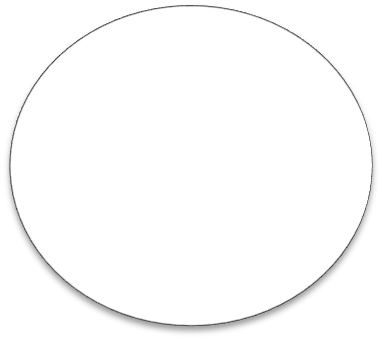 1. Đưa, nhận, môi giới hối lộ
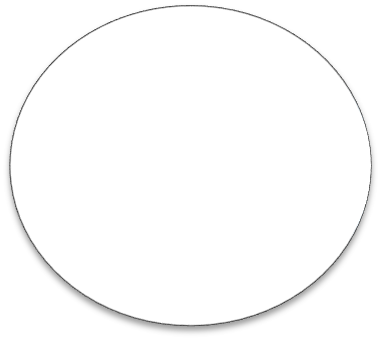 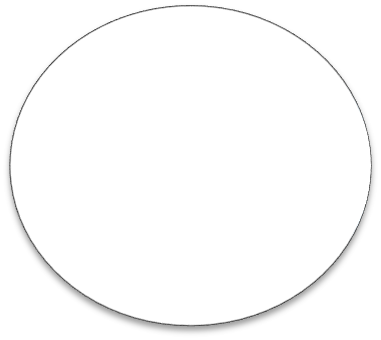 2. Lợi dụng chức vụ quyền
hạn
9. Nguồn vốn chưa xác định
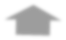 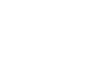 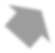 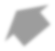 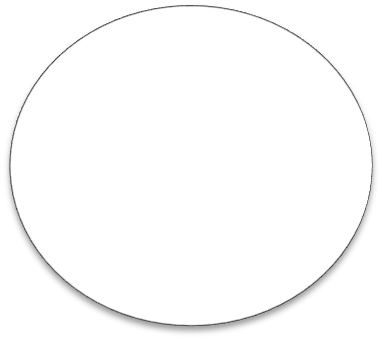 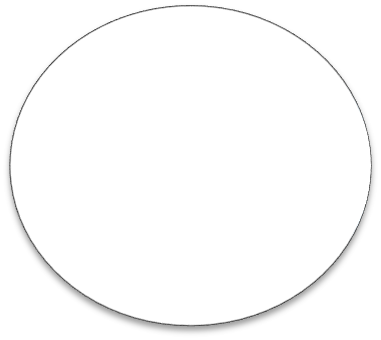 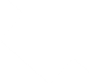 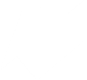 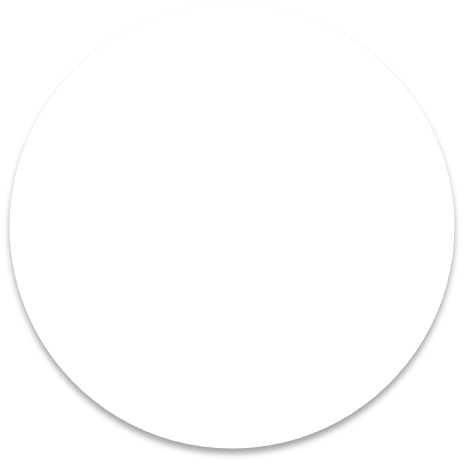 8. Chuyển
nhượng
thầu
3. Thông thầu
Các hành vi bị cấm trong đấu thầu (Đ.16)
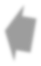 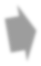 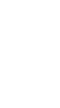 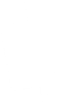 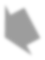 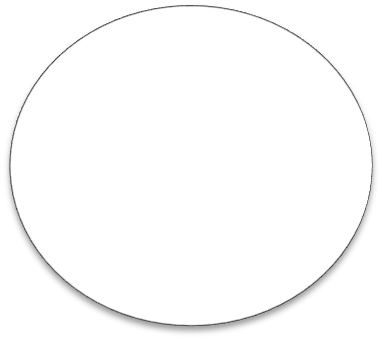 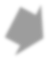 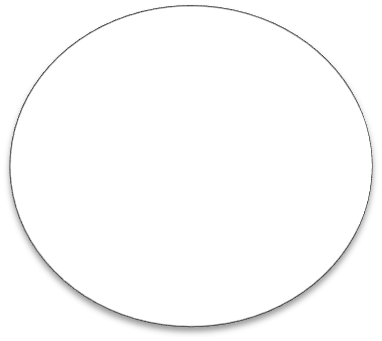 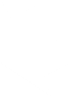 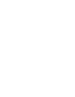 7. Tiết lộ, tiếp nhận tài liệu
4. Gian
lận
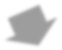 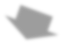 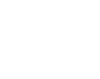 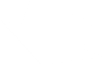 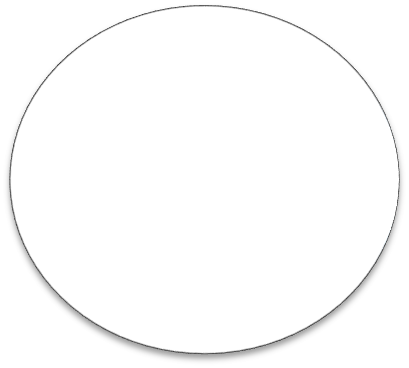 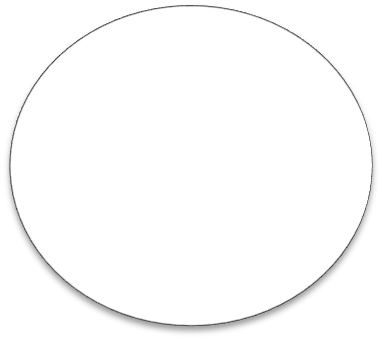 6. Không bảo đảm công bằng, minh bạch
33
5. Cản trở
CÁC HÀNH VI BỊ CẤM TRONG ĐẤU THẦU (Đ.16)
Đưa, nhận, môi giới hối lộ.
Lợi dụng chức vụ quyền hạn để gây ảnh hưởng, can thiệp trái pháp luật vào hoạt động đấu thầu dưới mọi hình thức.
Thông thầu
Rút khỏi việc dự thầu hoặc rút đơn dự thầu; để một hoặc nhiều bên chuẩn bị HSDT;
Từ chối cung cấp hàng hóa, không ký thầu phụ, gây khó khăn.
NT, NĐT có NL, KN đã tham dự thầu nhưng cố ý không cung cấp tài liệu để chứng minh năng lực, kinh nghiệm.
Gian lận
Làm giả hoặc làm sai lệch thông tin, hồ sơ, tài liệu;
Cố ý cung cấp thông tin, tài liệu không trung thực, không khách quan (đánh giá HSQT, HSDST…)
34
CÁC HÀNH VI BỊ CẤM TRONG ĐẤU THẦU (Đ.16)
Cản trở
Hủy hoại, lừa dối, thay đổi, che giấu chứng cứ hoặc báo cáo sai sự thật; đe dọa hoặc gợi ý đối với bất kỳ bên nào
Cản trở người có thẩm quyền, chủ đầu tư, bên mời thầu, nhà thầu, nhà đầu tư
Cản trở cơ quan có thẩm quyền giám sát, kiểm tra, thanh tra, kiểm
toán
Cố tình khiếu nại, tố cáo, kiến nghị sai sự thật
đ) Có hành vi vi phạm pháp luật về an toàn, an ninh mạng nhằm can thiệp, cản trở việc đấu thầu qua mạng.
35
CÁC HÀNH VI BỊ CẤM TRONG ĐẤU THẦU (Đ.16)
Không bảo đảm công bằng, minh bạch:
Là NT của DA do mình làm hoặc thực hiện nhiệm vụ BMT, CĐT;
Lập đồng thời thẩm định;
Đánh giá đồng thời thẩm định
Nhà thầu là người có quan hệ gia đình theo quy định của Luật Doanh nghiệp với gói thầu, dự án do mình làm hoặc thực hiện nhiệm vụ BMT, CĐT;
đ) MSHH, xây lắp do mình cung cấp DVTV trước đó;
Tham dự thầu nơi mình đã công tác và giữ chức vụ lãnh đạo, quản lý trong thời hạn 12 tháng;
TV giám sát – TV kiểm định;
Không áp dụng ĐTRR khi đủ điều kiện;
Nêu nhãn hiệu, xuất xứ, trừ một số trường hợp;
Nêu điều kiện trong HSMT nhằm hạn chế sự tham gia của NT, NĐT;
Chia nhỏ DA, DT mua sắm để chỉ định thầu, hạn chế tham gia.
36
CÁC HÀNH VI BỊ CẤM TRONG ĐẤU THẦU (Đ.16)
Tiết lộ, tiếp nhận những tài liệu, thông tin
Nội dung HSMQT,… trước giờ phát hành;
Nội dung HSQT,… trước khi công khai DS ngắn, KQLC;
Nội dung làm rõ HSDT,… trước khi công khai KQLC;
Báo cáo của BMT, tổ chuyên gia,… trước khi công khai KQ; đ) KQLC – trước khi công khai KQ theo quy định;
Các tài liệu đóng dấu mật.
8. Chuyển nhượng thầu
Chuyển nhượng phần công việc thuộc gói thầu ngoài giá trị tối đa và khối lượng dành cho nhà thầu phụ
Chuyển nhượng phần công việc thuộc gói thầu chưa vượt mức tối đa giá trị công việc dành cho nhà thầu phụ nêu trong hợp đồng nhưng ngoài phạm vi công việc dành cho nhà thầu phụ và chưa được chấp thuận
CĐT, TVGS chấp thuận để nhà thầu chuyển nhượng theo quy định tại điểm a
và b mà vượt giá trị
37
9. Nguồn vốn chưa xác định.
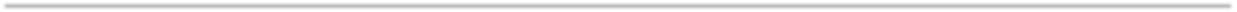 XỬ LÝ VI PHẠM
(Điều 125 Nghị
Quy định về thời gian cấm tham gia hoạt động đấu thầu đối với tổ chức, cá nhân có
hành vi vi phạm Điều 16 Luật Đấu thầu
định 24)
Đối với nhà thầu liên danh, việc cấm tham gia hoạt động đấu thầu áp dụng với tất cả thành viên liên danh khi một hoặc một số thành viên liên danh vi phạm quy định tại Điều 16 của Luật Đấu thầu, trừ trường hợp: thành viên liên danh vi phạm quy định tại điểm c khoản 3, khoản 4, các điểm b, c, d, đ khoản 5, các điểm a, b, c, d, đ, e, g khoản 6, khoản 7, điểm a, điểm b khoản 8 Điều 16 của Luật Đấu thầu thì chỉ cấm tham gia hoạt động đấu thầu đối với thành viên đó mà không cấm tham gia hoạt động đấu thầu đối với các thành viên còn lại
Trường hợp tổ chức, cá nhân có từ 02 hành vi vi phạm trở lên thuộc cùng phạm vi quản lý của người có thẩm quyền và các hành vi này chưa bị cấm tham gia hoạt động đấu thầu thì người có thẩm quyền ban hành quyết định cấm tham gia hoạt động đấu thầu với thời gian cấm được xác định bằng tổng thời gian cấm của các hành vi vi phạm nhưng tối đa không quá 05 năm.
Thời hiệu áp dụng biện pháp cấm tham gia hoạt động đấu thầu quy định tại khoản 1 Điều này là 10 năm tính từ ngày xảy ra hành vi vi phạm.
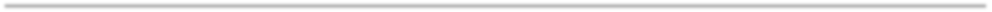 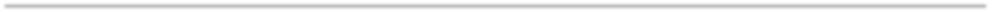 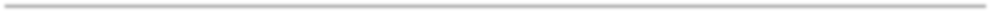 38
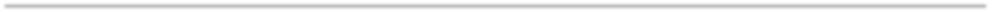 Thành viên tổ chuyên gia, tổ thẩm định có hành vi vi phạm quy định tại Điều 16 Luật Đấu thầu bị xử lý vi phạm và bị thu hồi chứng chỉ nghiệp vụ chuyên môn về đấu thầu.
CÁC TRƯỜNG HỢP HỦY THẦU VỚI LCNT (Đ.17-L.22)
c. HSMQT, HSMST, HSMT,
HSYC không tuân
thủ quy định dẫn đến không lựa chọn được NT đáp ứng yêu cầu
đ. Tổ chức cá nhân khác thực hiện hành vi bị cấm dẫn đến làm sai lệch KQLCNT
b. Thay đổi mục tiêu,
phạm vi đầu
tư trong QĐ
đầu tư
a. Tất cả HS không đáp
ứng.
d. NT trúng thầu thực hiện hành vi bị cấm
Tổ chức, cá nhân vi phạm phải đền bù chi phí cho các bên liên quan
Thực hiện trong thời gian từ ngày phát hành HS đến trước khi ký kết HĐ,
thỏa thuận khung
39
CHI PHÍ TRONG ĐẤU THẦU (Đ12 Nghị định 24)
Chi phí
ĐT	quốc	tế:	CĐT	tự	quyết
định.
Thuê tư vấn lập, thẩm định: không căn cứ QĐ này
Chi phí gồm: lập, thẩm định KH tổng thể, HSMT, đánh giá HSDT; chi phí cho các gói thầu có nội dung tương tự hoặc các gói thầu
phải tổ chức lại; chi phí cho Hội đồng tư vấn giải quyết kiến nghị; hoàn trả chi phí GQKN; chi phí trong LCNT trên Hệ thống
Chi phí được xác định trong
Việc quản lý, sử dụng chi phí thực hiện theo cơ chế tài chính của chủ đầu tư
Các mức chi phí tăng tối đa đến 60 triệu
tổng mức đầu tư, dự toán mua
sắm hoặc dự toán nhiệm vụ
chuẩn bị đầu tư hoặc dự toán
40
chi thường xuyên của đơn vị
TỔ CHUYÊN GIA, TỔ THẨM ĐỊNH (Đ.19 Nghị định 24)
Yêu cầu đối với thành viên tổ chuyên gia, tổ thẩm định
a) Có chứng chỉ
b)	Tốt	nghiệp đại học trở lên
c) Có năng lực hành vi dân sự đầy đủ theo quy  định  của  pháp luật;  không  đang  bị truy cứu trách nhiệm hình sự
d) Có tối thiểu 03 năm
nghiệp	vụ
công	tác	thuộc	một
chuyên	môn	về đấu thầu
trong các lĩnh vực liên
quan	đến	nội	dung
pháp	lý,	kỹ	thuật,	tài
chính của gói thầu
41
TỔ CHUYÊN GIA, TỔ THẨM ĐỊNH (Đ.19 Nghị định 24)
Cá nhân thực hiện thẩm định KH theo nhiệm vụ được giao (không bao gồm tư vấn đấu thầu) không bắt buộc có chứng chỉ nghiệp vụ chuyên môn về đấu thầu


Trường hợp cần ý kiến của chuyên gia chuyên ngành thì không bắt buộc có chứng chỉ nghiệp vụ chuyên môn về đấu thầu

Đối với lĩnh vực y tế, trường hợp CĐT không có nhân sự đáp ứng 04 yêu cầu trên thì lựa chọn nhà thầu tư vấn để làm TCG, TTĐ. Trường hợp không lựa chọn được nhà thầu tư vấn thì CĐT có quyền huy động, giao việc cho các nhân sự là các bác sỹ, dược sỹ, cán bộ quản lý hoặc mời các cán bộ thuộc Sở Y tế, Bộ Y tế và các chuyên gia trong lĩnh vực y tế mà không phải đáp ứng quy định có chứng chỉ nghiệp vụ chuyên môn về đấu thầu và tốt nghiệp đại học trở lên
42
QUẢN LÝ TÀI KHOẢN TRÊN HỆ THỐNG
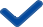 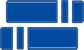 Trường hợp thuê tư vấn đấu thầu để làm bên mời thầu thì chủ đầu tư vẫn phải có trách nhiệm đăng tải KHLCNT,  KQLCNT   trên   Hệ
thống.  Vi  phạm    bị  khóa  tài khoản trong thời hạn 06 tháng kể từ ngày phát hiện hành vi vi phạm
Tổ chức, cá nhân cố tình đăng tải thông tin quy định tại Điều 7 và Điều 8 của Luật Đấu thầu mà nội dung thông tin này không có thật thì bị khóa tài khoản trong thời hạn 12 tháng kể từ ngày phát hiện hành vi này
43
CHƯƠNG II
KẾ HOẠCH TỔNG THỂ LỰA CHỌN NHÀ THẦU KẾ HOẠCH LỰA CHỌN NHÀ THẦU
44
KẾ HOẠCH TỔNG THỂ LCNT CHO DỰ ÁN (Đ.36)
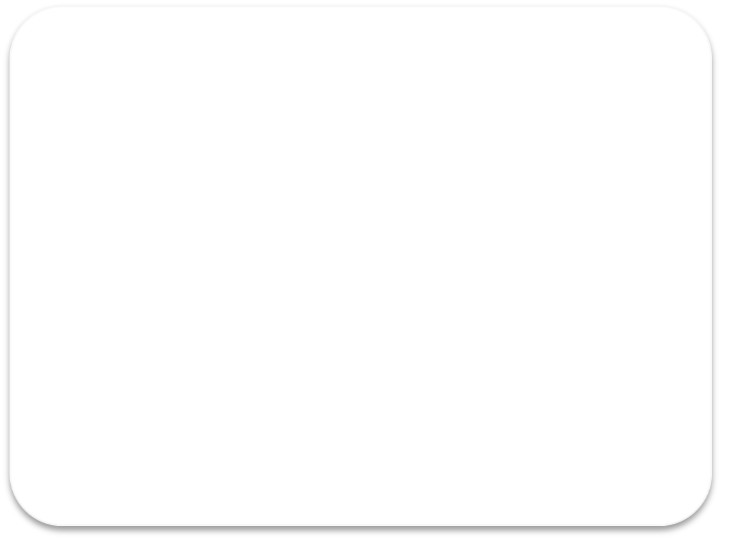 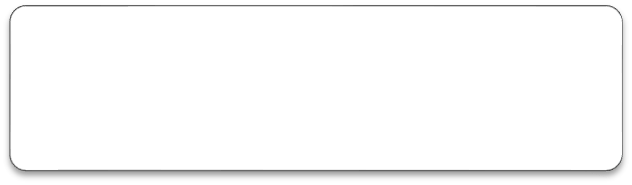 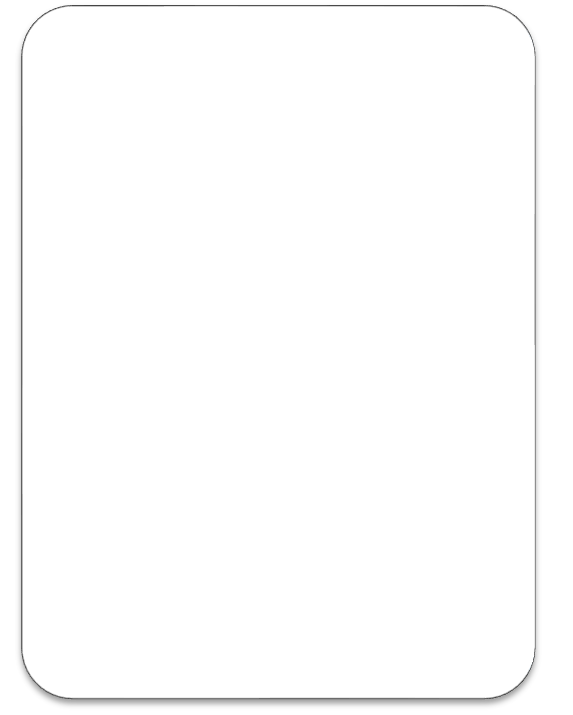 3. Được lập đồng thời hoặc độc lập với báo cáo nghiên cứu khả thi và được phê duyệt sau khi báo cáo nghiên cứu khả thi được phê duyệt
2. CĐT hoặc cơ quan chuẩn bị dự án có thể trình người có thẩm quyền xem xét, quyết định việc tổ chức lập, phê duyệt kế hoạch tổng thể LCNT
1. Nội dung
a) Xem xét bối cảnh thực hiện dự  án  đối  với  công  tác  đấu thầu;
Đánh	giá	năng	lực,	nguồn
lực và kinh nghiệm của CĐT;
Phân tích thị trường và xác định rủi ro trong đấu thầu;
Mục	tiêu	cụ	thể	của	hoạt động đấu thầu;
Đề xuất kế hoạch tổng thể
45
Lập, trình, thẩm định và phê duyệt kế hoạch tổng thể LCNT (Điều 14 Nghị định)
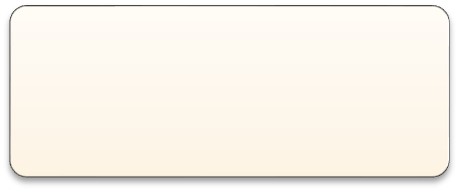 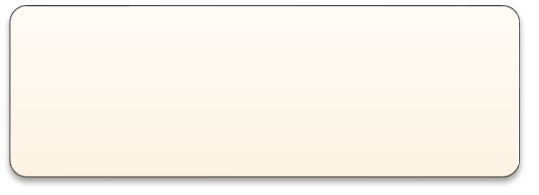 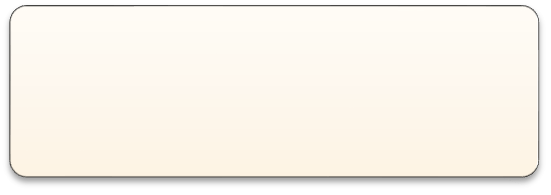 Trình chủ trương
Tài liệu căn cứ lập KH tổng thể
Lập KHLCNT sau khi có KH tổng thể
- Nội dung KHLCNT phải phù hợp với KH tổng thể
- QĐ chủ trương đầu tư;
Quyết định phê duyệt dự
án (nếu có);
Điều	ước	quốc	tế,	thỏa thuận vay (nếu có);
Kế hoạch bố trí vốn hoặc nguồn vốn (nếu có);
Văn bản pháp lý có liên
quan (nếu có).
Chủ đầu tư/cơ quan được giao chuẩn bị dự án trình NCTQ xem xét chủ trương lập KH tổng thể
- Trường hợp khác với KH tổng thể  CĐT báo cáo NCTQ xem xét, quyết định mà không phải trình, phê duyệt lại KH tổng thể
 Đăng tải trên HT chậm nhất 05 ngày làm việc từ khi ban hành KH tổng thể
46
Nội dung kế hoạch tổng thể LCNT
Phân tích bối cảnh thực hiện dự án
Đánh giá năng lực, nguồn lực và kinh nghiệm của chủ đầu tư
Phân tích, tham vấn thị trường
Xác định, quản lý rủi ro trong đấu thầu
Mục tiêu cụ thể của hoạt động đấu thầu
Kế hoạch về tiến độ thực hiện các công việc chính, gói thầu
Quản lý công tác lựa chọn nhà thầu
47
Nguyên tắc lập KHLCNT (Đ. 37)
KHLCNT được lập cho toàn bộ dự án, dự toán mua sắm. Đối với dự toán mua sắm, KHLCNTcó thể được lập trên cơ sở dự toán mua sắm của năm ngân sách và dự kiến dự toán mua sắm của các năm ngân sách tiếp theo. Có thể lập KHLCNT cho một hoặc một số gói thầu để thực hiện trước


Gói thầu có thời gian thực hiện dài hơn 01 năm, KHLCNTphải nêu rõ thời gian thực hiện gói thầu,
giá gói thầu trên cơ sở toàn bộ thời gian thực hiện gói thầu
Ghi rõ số lượng gói thầu và nội dung của từng gói thầu


Phê duyệt KHLCNT phải căn cứ theo tính chất kỹ thuật, trình tự thực hiện; bảo đảm tính đồng bộ của dự án, dự toán mua sắm và phù hợp với kế hoạch tổng thể lựa chọn nhà thầu được duyệt (nếu có).

KHLCNT được lập sau khi có dự toán mua sắm, quyết định phê duyệt dự án hoặc đồng thời với quá trình lập dự án, dự toán mua sắm hoặc trước khi có quyết định phê duyệt dự án đối với gói thầu cần thực hiện trước khi có quyết định phê duyệt dự án
48
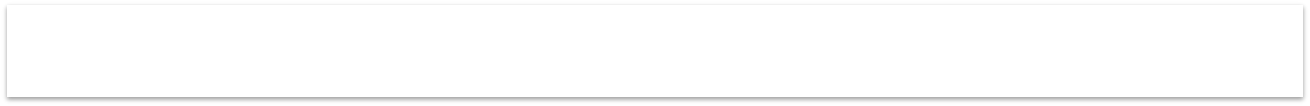 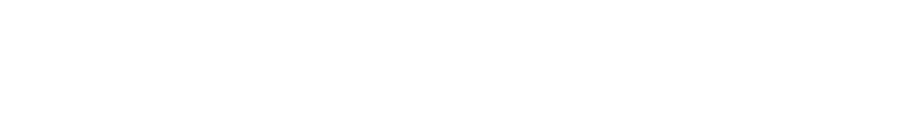 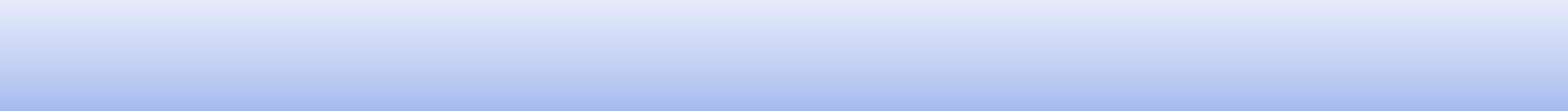 Lập kế hoạch lựa chọn nhà thầu (Đ. 38)
2. Căn cứ đối với DTMS:
1. Căn cứ đối với DA:
QĐ phê duyệt

KH tổng thể (nếu có)


DA được giao trung hạn
Nguồn vốn đ) Điều ước QT

VB liên quan
49
🠶Tên gói thầu
🠶Giá gói thầu
🠶Nguồn vốn
🠶Hình thức và phương thức lựa chọn nhà thầu
🠶Thời gian tổ chức lựa chọn nhà thầu
🠶Loại hợp đồng
🠶Thời gian thực hiện gói thầu
🠶Tùy chọn mua thêm (nếu có)
🠶Giám sát hoạt động đấu thầu (nếu có)
Nội dung Kế hoạch lựa chọn nhà thầu (Điều 39)
50
Giá gói thầu (Điều 16 Nghị định)
Căn cứ lập giá gói thầu
4. Báo giá
2. Mức lương
3. Kết quả LCNT
1. Dự toán gói thầu
của HH, DV
chuyên gia
được duyệt
Nội dung và phạm vi công việc, số lượng chuyên gia, thời gian thực hiện, năng lực, kinh nghiệm của chuyên gia tư vấn, mức lương chuyên gia
Tối đa 12 tháng trước ngày trình KHCLNT hoặc
Khuyến khích thu thập nhiều hơn 01 báo giá; có nhiều hơn 01 báo giá thì lấy giá trung bình. Y tế: lấy báo giá cao nhất
Chưa đủ điều kiện lập dự toán: giá trung bình dự án, gói thầu; tổng mức đầu tư hoặc ước tính tổng mức đầu tư
năm trước đó 
có thể điều chỉnh
theo khối lượng mua sắm hoặc giá thị trường
51
Giá gói thầu (Điều 16 NĐ)
Căn cứ lập giá gói thầu
ĐT bền vững
6. Giá niêm yết
7. Giá kê khai
5. KQ thẩm định giá
Chủ đầu tư có thể xem xét các yếu tố đấu thầu bền vững, sản phẩm, dịch vụ thân thiện với môi trường khi
xây dựng giá gói thầu
Tài sản, hàng hóa, dịch vụ phải thẩm định giá theo quy định của pháp luật về giá thì kết quả thẩm định giá là căn cứ bắt buộc để xác định giá gói thầu
Giá niêm yết của nhà sản xuất, nhà nhập khẩu, đại lý, nhà phân phối, nhà cung ứng, doanh nghiệp
Giá kê khai do cơ
quan, đơn vị có chức năng, thẩm quyền công bố hoặc cung cấp
52
Giá gói thầu (Điều 16 NĐ)
Đối với việc lựa chọn nhà thầu thuộc dự toán mua sắm, chủ đầu tư
phải nêu các nội dung sau trong văn bản trình KHLCNT
a) Dự toán ngân sách nhà nước hoặc dự kiến dự toán ngân sách. Dự kiến nguồn tài chính hợp pháp trong năm tài chính hoặc dự kiến nguồn tài chính hợp pháp cho các năm kế tiếp
b) Giá trị phần công việc mua sắm đã thực hiện trong năm tài chính, năm ngân sách
c) Phần kinh phí không dùng để mua sắm
d) Dự toán mua sắm, được xác định bằng kinh phí quy định tại mục
(a) trừ kinh phí quy định tại mục (b) và (c). Chủ đầu tư không phải thẩm định, phê duyệt dự toán mua sắm
53
Giá gói thầu (Điều 16 NĐ)
Đối với việc lựa chọn nhà thầu thuộc dự toán mua sắm, chủ đầu tư
phải nêu các nội dung sau trong văn bản trình KHLCNT
Trường hợp có sẵn kinh phí để mua sắm trong năm ngân sách, năm tài chính và không dùng nguồn thu dự kiến trong năm thì không phải xác định dự toán mua sắm theo quy định này  dự toán mua sắm là khoản kinh phí có sẵn dùng để mua sắm trong năm ngân sách, năm tài chính.
Trường hợp gói thầu có thời gian thực hiện hợp đồng dài hơn 01 năm hoặc ngày hợp đồng có hiệu lực và ngày hoàn thành các nghĩa vụ hợp đồng không cùng một năm tài chính thì nêu rõ dự toán mua sắm của năm ngân sách, năm tài chính và dự kiến dự toán mua sắm của các năm tiếp theo. Người có thẩm quyền, chủ đầu tư chịu trách nhiệm bảo đảm bố trí đầy đủ kinh phí để thanh toán hợp đồng trong từng năm. Việc thanh toán theo từng năm được thực hiện sau khi dự toán chi trong năm được phê duyệt.
54
Thẩm quyền phê duyệt KHLCNT (Điều 40, 41)
Đối với dự án
Đã có KH tổng thể: CĐT lập và phê duyệt
Không áp dụng KH tổng thể: Người có thẩm quyền phê duyệt hoặc ủy quyền CĐT phê duyệt
CĐT hoặc người đứng đầu đơn vị được giao nhiệm vụ đối với gói thầu đấu thầu trước hoặc gói thầu cần thực hiện trước khi có quyết định phê duyệt dự án
Người có thẩm quyền
Hoặc ủy quyền cho CĐT
Đối	với	dự toán mua sắm
Người phê duyệt KHLCNT tổ chức thẩm định trước khi phê duyệt.
55
Thời gian tổ chức LCNT (Đ.45)
Đối với các mốc khác: Người có thẩm quyền, CĐT có trách nhiệm quyết định thời gian thực hiện trên cơ sở bảo đảm tiến độ của DA, GT
56
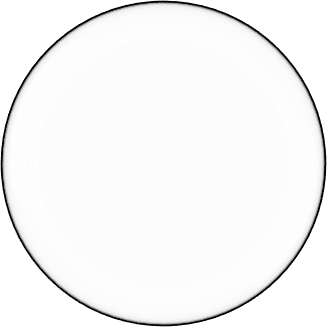 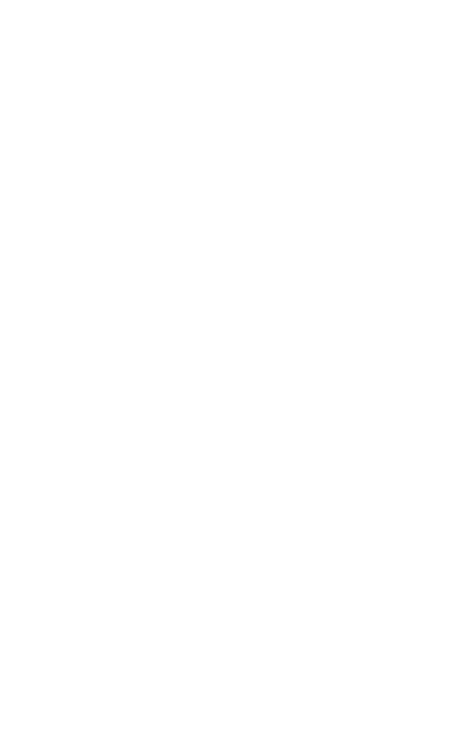 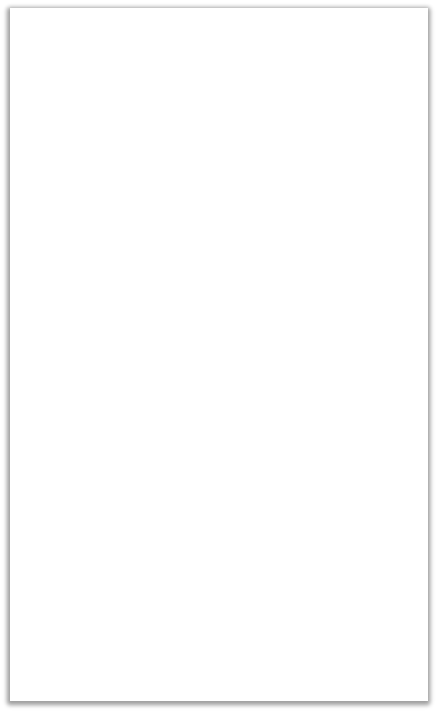 Trường hợp phát sinh hình thức lựa chọn nhà thầu khác, có tính ưu việt, sử dụng phương tiện điện tử tiến bộ, hiện đại, Chính phủ quy định
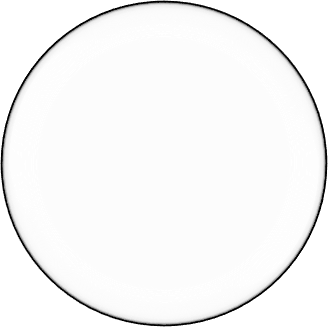 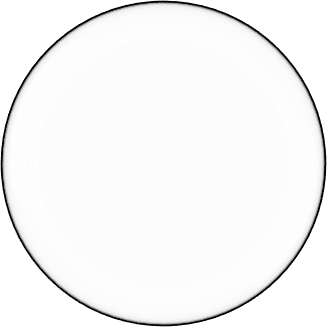 ĐTRR
LCNT
trong TH đặc biệt
ĐT hạn chế
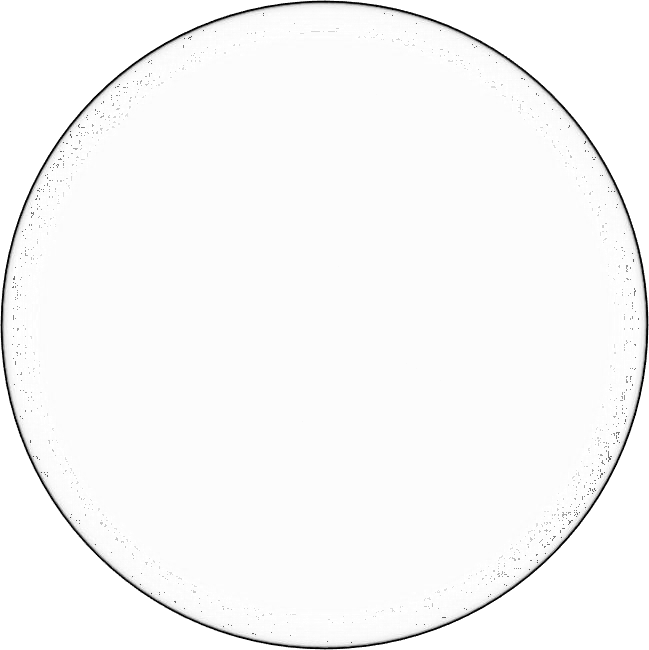 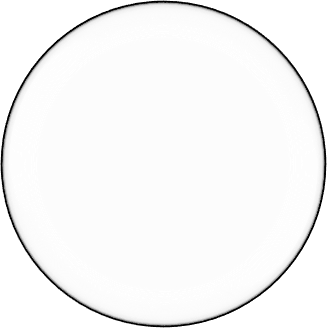 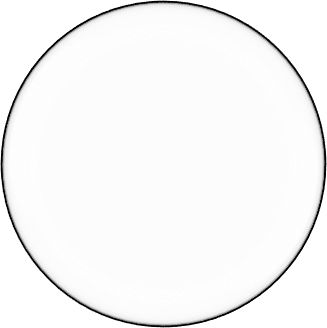 Đàm phán giá
Chỉ định thầu
Các hình thức
LCNT
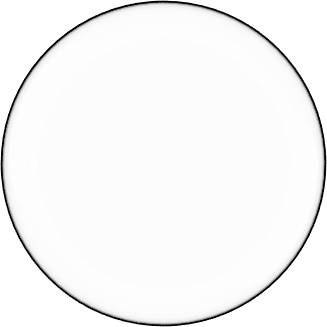 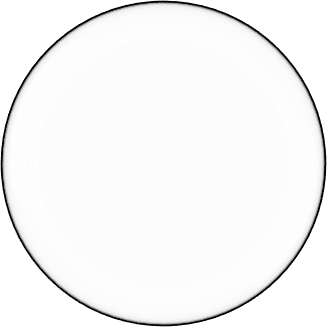 Tham gia thực hiện của cộng đồng
Chào hàng cạnh tranh
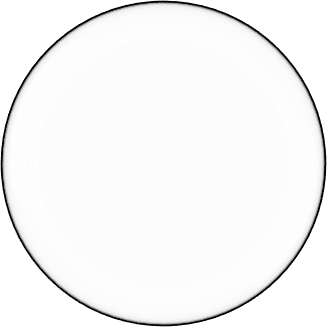 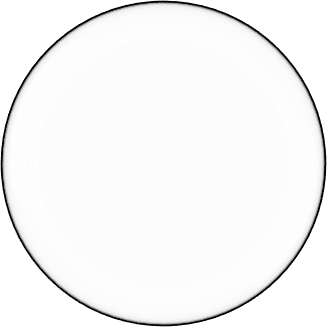 Tự thực hiện
Mua sắm trực tiếp
57
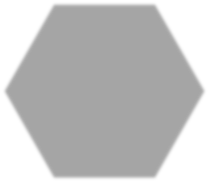 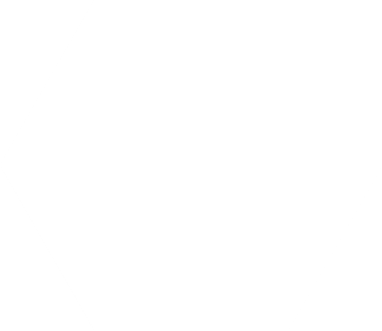 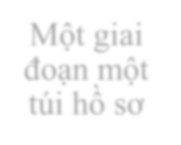 Một giai đoạn một túi hồ sơ
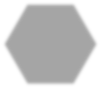 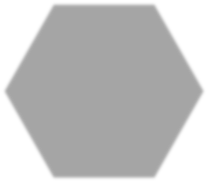 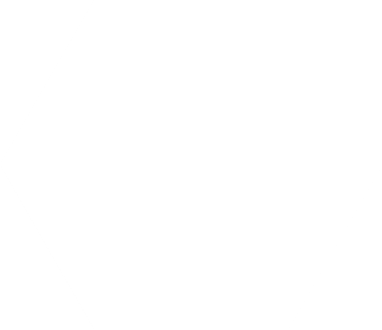 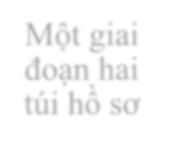 Một giai đoạn hai túi hồ sơ
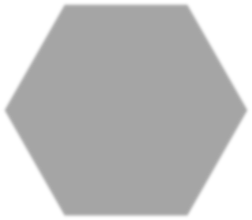 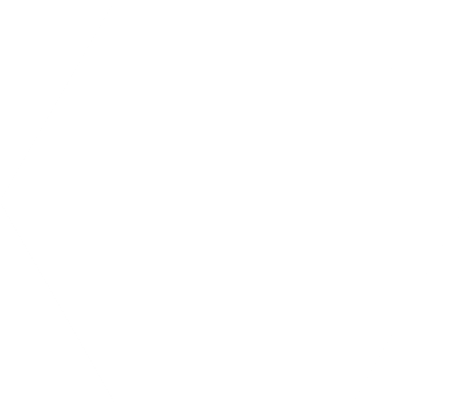 Phương thức lựa chọn nhà thầu
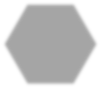 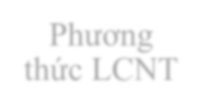 Phương thức LCNT
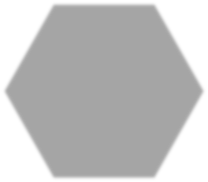 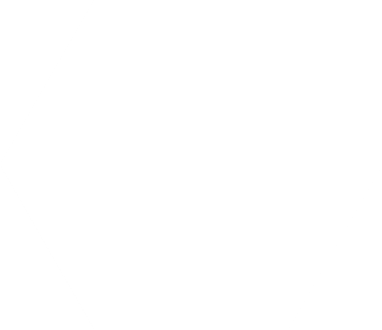 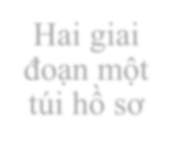 Hai giai đoạn một túi hồ sơ
Hai giai đoạn hai túi hồ sơ
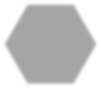 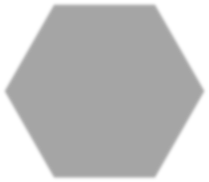 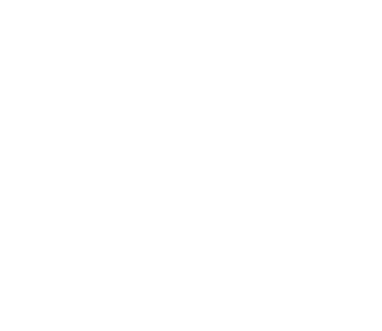 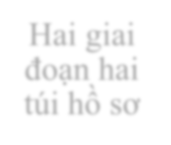 58
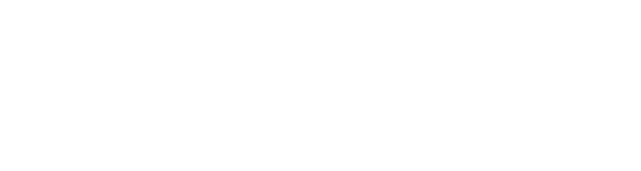 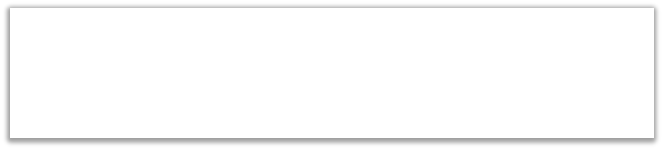 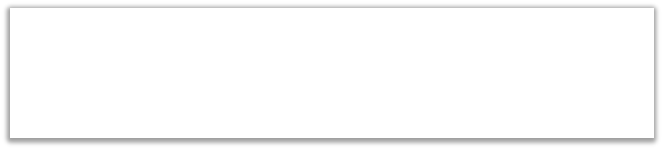 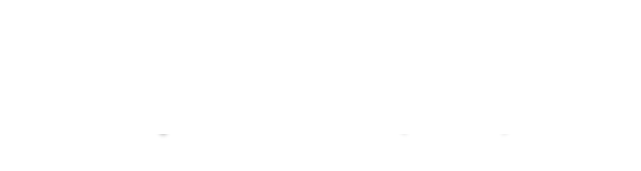 Phương thức một giai đoạn một túi hồ sơ (Đ.30)
Phương thức một giai đoạn hai túi hồ sơ (Đ.31)
Trường hợp áp dụng
ĐTRR, DTHC đối với PTV, HH, XL, hỗn hợp);
Chào hàng cạnh tranh (DVPTV, HH, XL, hỗn hợp cung cấp HH, XL);
Chỉ định thầu
MSTT đối với HH;
HSDT Gồm ĐXKT và TC.
Việc mở thầu được tiến hành 1 lần.
Trường hợp áp dụng:
ĐTRR gói thầu TV;
ĐTRR, ĐTHC (DVPTV,
HH, XL, hỗn hợp đòi hỏi kỹ
thuật cao)
Nộp đồng thời ĐXKT và ĐXTC riêng biệt.
Việc mở thầu được tiến
hành 2 lần.
59
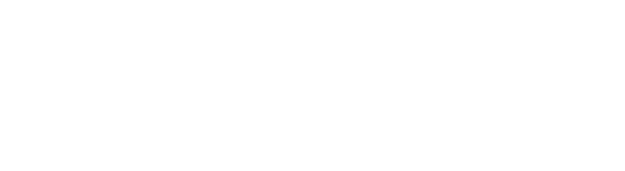 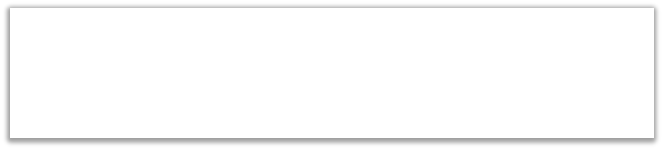 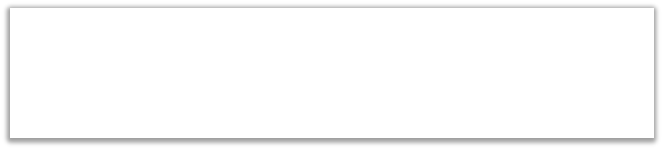 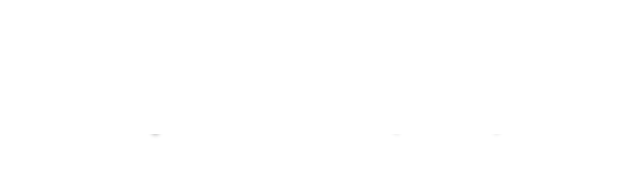 Phương thức hai giai đoạn một túi hồ sơ (Đ.32)
Phương thức hai giai đoạn hai túi hồ sơ (Đ. 33)
ĐTRR,	ĐTHC	(HH,	XL,
Hỗn hợp có quy mô lớn, phức tạp).
GĐ	1:	nộp	ĐXKT,	phương
án TC (chưa có giá dự thầu).
GĐ 2: mời NT đã tham gia GĐ	1.	HSDT	gồm	ĐXKT	và
ĐXTC (có giá dự thầu và bảo
đảm dự thầu).
ĐTRR,  ĐTHC  (HH,  XL,
Hỗn  hợp có  KT,  công  nghệ mới, phức tạp, có tính đặc thù).
GĐ 1: nộp đồng thời ĐXKT và ĐXTC riêng biệt. ĐXKT sẽ được mở ngay. ĐXTC được mở ở GĐ2.
GĐ 2: mời NT đáp ứng yêu cầu  GĐ  1,  gồm  ĐXKT  và ĐXTC theo HSMT GĐ2 tương ứng   với   hiệu   chỉnh   KT. HSĐXTC  GĐ  1  sẽ  được  mở đồng thời với HSDT GĐ2.
60
Đấu thầu trước (Điều 42)
Đấu thầu trước đối với gói thầu lựa chọn nhà thầu thực hiện dự án sử dụng vốn ODA, vốn vay ưu đãi của nhà tài trợ nước ngoài thực hiện theo điều ước quốc tế, thỏa thuận về vốn ODA và vốn vay ưu đãi đã được ký kết.
Các hoạt động thực hiện trước khi ký kết điều ước quốc tế, thỏa thuận về vốn ODA và vốn vay ưu đãi của nhà tài trợ nước ngoài gồm: lập, trình duyệt, thẩm định, phê duyệt kế hoạch lựa chọn nhà thầu, hồ sơ mời quan tâm, hồ sơ mời sơ tuyển, hồ sơ mời thầu, hồ sơ yêu cầu, xác định danh sách ngắn
61
CHƯƠNG III
QUY TRÌNH LỰA CHỌN NHÀ THẦU
62
QUY TRÌNH ĐẤU THẦU RỘNG RÃI, HẠN CHẾ QUA MẠNG ĐỐI VỚI GÓI THẦU CUNG CẤP DỊCH VỤ PHI TƯ VẤN, MUA SẮM HÀNG HÓA, XÂY  LẮP,  HỖN  HỢP  THEO  PHƯƠNG  THỨC MỘT GIAI ĐOẠN MỘT TÚI HỒ SƠ
63
63
Đấu thầu rộng rãi (Đ.21)
ĐT hạn chế (Đ.22)
Gói  thầu  yêu  cầu  cao  về KT hoặc KT có tính đặc thù mà chỉ có một số NT đáp ứng


Nhà tài trợ vốn cho dự án, gói thầu có yêu cầu đấu thầu hạn chế
Không hạn chế số lượng NT tham gia


Trường hợp không áp dụng thì trong văn bản trình duyệt KHLCNT phải nêu rõ lý do
  NCTQ  quyết  định  và chịu trách nhiệm
64
Quy trình: 1 giai đoạn, 1 túi hồ sơ (Đ.22 NĐ)
- Bên mời thầu
Bước 1: Chuẩn bị lựa
chọn nhà thầu
Lựa chọn DSN (nếu cần)
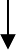 Lập E-HSMT
- Tổ thẩm định
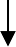 - Chủ đầu tư
Thẩm định, Phê duyệt E- HSMT
Có
Bước 2: Tổ chức lựa
chọn nhà thầu
Đăng tải TBMT, phát hành E-HSMT
- Bên mời thầu
- Bên mời thầu
Sửa đổi, làm rõ E-HSMT
- Bên mời thầu
65
Chuẩn bị, nộp, tiếp nhận, QL, sửa đổi, rút E-HSDT
- Bên mời thầu
Mở thầu qua mạng
65
Quy trình: 1 giai đoạn, 1 túi hồ sơ (Đ.22 NĐ)
- Tổ chuyên gia
Bước 3: Đánh giá HSDT
Kiểm tra, đánh giá tính hợp lệ của E-HSDT
- Tổ chuyên gia
Đánh giá chi tiết E-HSDT
- Chủ đầu tư
Xếp hạng nhà thầu (nếu có nhiều hơn 01 NT)
- Bên mời thầu
Bước 4: Trình, thẩm định,
phê duyệt KQLCNT
Trình KQLCNT
- Bên mời thầu
Thẩm định KQLCNT
- Tổ thẩm định
Phê duyệt, công khai KQLCNT
- Chủ đầu tư
66
- Chủ đầu tư và NT
Bước 5: Hoàn thiện,
66ký kết HĐ
Hoàn thiện, ký kết và quản lý thực hiện hợp đồng
Lựa chọn DS ngắn (Đ.23-NĐ)
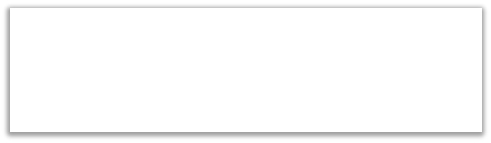 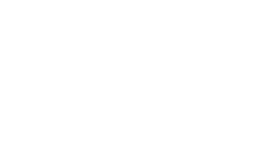 ĐTRR
Lập,
Tiếp nhận và quản lý E- HSDST
(miễn phí)
Trình, thẩm định và phê duyệt kết quả sơ tuyển
thẩm
Mở và đánh giá E- HSDST
Công khai DSN:
đăng tải
định, phê
duyệt,
phát
hành E-
HSMST
67
Tại thời điểm đóng thầu không có NT tham dự thì gia hạn, tối thiểu 05 ngày làm việc
Lựa chọn DS ngắn (tiếp Đ.23-NĐ)
2. Đấu thầu hạn chế

Xác định, phê duyệt DSN: tối thiểu 3 NT đáp ứng yêu cầu
Ít hơn 3 NT thì XLTH: phát hành ngay HSMT hoặc LC bổ sung NT vào DSN

Công khai DSN

Các NT có tên trong DSN không được liên danh với nhau để tham dự thầu.
Liên danh với NT ngoài DSN thì phải có sự chấp thuận của CĐT trước thời điểm đóng thầu
68
HỒ SƠ MỜI THẦU
Căn cứ lập
HSMT (Đ.24- NĐ)
HSMT	phải	 bao		gồm đầy	đủ		các	nội	dung
Kế hoạch tổng thể được duyệt (nếu có)
cần	thiết	để	NT	lập
KHLCNT được duyệt
HSDT  và  không  được nêu  bất  cứ  điều  kiện nào nhằm hạn  chế sự tham gia của NT hoặc
Tài liệu về thiết kế, bản vẽ, thuyết minh về gói thầu (nếu có)
tạo	lợi	thế	cho	một
Yêu cầu về kỹ thuật: đặc tính, thông số kỹ thuật, công nghệ, dịch vụ, kiểm tra, thử nghiệm, etc
hoặc một số NT gây ra
sự	cạnh	tranh	không
Các quy định của pháp luật về đấu thầu và các quy định của pháp luật liên quan; điều ước quốc tế thoả thuận vay (nếu có)
bình	đẳng	(khoản	3,
Đ.44. Luật ĐT số 22)
Quy định của pháp luật về thuế, phí, ưu đãi trong LCNT
69
Các căn cứ liên quan khác
HỒ SƠ MỜI THẦU
Nội dung HSMT
(Đ.44-L.22)
1. HSMT được nêu xuất xứ theo nhóm nước, vùng lãnh thổ
Trường hợp gói thầu thuộc điểm đ, khoản 1, Điều 23 và đáp ứng đủ điều kiện áp dụng Chỉ định thầu theo quy định tại khoản 3, Điều 23 nhưng người có thẩm quyền quyết định áp dụng hình thức ĐTRR, ĐTHC, CHCT thì được quy định về xuất xứ, nhãn hiệu của hàng hóa

HSMT không được nêu bất cứ điều kiện nào nhằm hạn chế sự tham gia của NT hoặc nhằm tạo lợi thế cho một hoặc một số NT


Trường hợp HSMT có các nội dung liên quan đến hạn chế, tạo sự cạnh tranh không bình đẳng, thì những nội dung này sẽ bị coi là vô hiệu, không phải là căn cứ để đánh giá HSDT
70
HỒ SƠ MỜI THẦU (Điều 24 NĐ)
Nội dung HSMT
Giấy phép
bán hàng
HSMT không được đưa ra yêu cầu về cung cấp giấp phép bán hang, giấy uỷ quyền bán hàng của nhà sản xuất hoặc của đại lý phân phối hoặc giấy chứng nhận quan hệ đối tác hoặc giấy cam kết hỗ trợ kỹ thuật, bảo hành của nhà sản xuất hoặc của đại lý phân phối hoặc tài liệu khác có giá trị tương đương
Trường hợp hàng hoá của gói thầu là hàng hoá đặc thù, phức tạp cần gắn với trách nhiệm của nhà sản xuất trong việc cung cấp các dịch vụ sau bán hang như bảo hành, bảo trì sửa chữa, cung cấp phụ tùng, vật tư thay thế, dịch vụ hỗ trợ kỹ thuật và các dịch vụ liên quan khác, HSMT có thể yêu cầu nhưng phải được người có thẩm quyền chấp thuận

Trường hợp nhà sản xuất hoặc văn phòng đại diện hoặc đại lý của nhà sản xuất thực hiện một hoặc các hành vi sau mà không có lý do chính đáng: không cung cấp giấy phép bán hàng; cung cấp giấy phép bán hàng sau đó rút giấy phép này; chỉ cung cấp giấy phép bán hàng cho một hoặc một số nhà thầu làm hạn chế cạnh tranh; thực hiện các hành vi hạn chế cạnh tranh khác thì nhà thầu, chủ đầu tư đăng tải thông tin lên Hệ thống mạng đấu thầu quốc gia, đồng thời gửi văn bản đến Bộ Kế hoạch và Đầu tư để tổng hợp, theo dõi
71
HỒ SƠ MỜI THẦU (Điều 24 NĐ)
Nội dung HSMT
Tùy chọn mua thêm (nếu có)
Trường hợp KHLCNT có quy định về tuỳ chọn mua thêm thì HSMT phải quy định khối lượng, số lượng hàng hoá, dịch vụ tối đa thuộc tuỳ chọn mua thêm phù hợp với KHLCNT được duyệt
72
HỒ SƠ MỜI THẦU (Điều 24 NĐ)
Nội dung HSMT
Các quy định
khác
Nhà thầu là hộ kinh doanh không phải nộp báo cáo tài chính,
không phải đáp ứng yêu cầu về giá trị tài sản ròng
Đối với gói thầu có yêu cầu kỹ thuật cao, mức điểm yêu cầu tối thiểu về kỹ thuật từ 80% đến 90%; đối với gói thầu cần xem xét trên cơ sở chú trọng tới các yếu tố kỹ thuật và giá: mức điểm yêu cầu tối thiểu về kỹ thuật có thể không thấp hơn 80% tổng số điểm tối đa về kỹ thuật
Không sử dụng phương pháp kết hợp giữa kỹ thuật và giá đối với gói thầu một giai đoạn một túi hồ sơ
Đối với gói thầu bảo hiểm, nhà thầu tham dự thầu không được xuất trình giấy chứng nhận bảo hiểm bảo lãnh do mình phát hành
73
Phát hành, sửa đổi, làm rõ HSMT (Đ.26, NĐ)
Phát hành miễn phí trên HTMĐTQG
Phát
hành
Sửa đổi HSMT sau khi phát hành, BMT phải đăng tải quyết định sửa đổi kèm theo HSMT sửa đổi và các nội dung sửa đổi HSMT trên HTMĐTQG
Việc sửa đổi phải đảm bảo đủ thời gian theo quy định, không bảo đảm đủ thời gian thì phải gia hạn thời điểm đóng thầu
Sửa đổi
Gửi văn bản đề nghị trên HTMĐTQG trong thời hạn tối thiểu 03 ngày làm việc (đối với đấu thầu trong nước), 05 ngày làm việc (đối với đấu thầu quốc tế) trước ngày có thời điểm đóng thầu để xem xét, xử lý
BMT đăng tải văn bản làm rõ trên HTMĐTQG trong thời gian tối thiểu 02 ngày làm việc trước ngày có thời điểm đóng thầu
Nội dung làm rõ HSMT không được trái với nội dung của HSMT đã được duyệt
Trường hơp cần thiết, BMT tổ chức hội nghị tiền đấu thầu. Bất cứ NT quan tâm đều được tham dự mà không cần phải thông báo trước cho BMT. Thông báo tổ chức hội nghị tiền đấu thầu được đăng tải trên HTMĐTQG và phải lập biên bản ghi nhận nội dung trong hội nghị và đăng tải. Biên bản hội nghị tiền đấu thầu được coi là văn bản làm rõ HSMT
Làm rõ
74
Một số quy định của E-HSMT vi phạm khoản 3 Điều 44 Luật Đấu thầu

Quy định về số lượng nhân sự chủ chốt và thiết bị thi công, thiết bị chủ yếu quá mức cần thiết để thực hiện gói thầu;


Quy định nhà thầu phải có xác nhận tham gia hội nghị tiền đấu thầu hoặc yêu cầu chứng minh việc đã tham gia hội nghị tiền đấu thầu;

Quy định năng lực, kinh nghiệm của nhà thầu cao hơn mức yêu cầu của gói thầu;

Quy định hợp đồng tương tự là hợp đồng đã thực hiện trên một địa bàn cụ thể hoặc là công trình tương tự của một đơn vị cụ thể hoặc phải ký với cơ quan nhà nước;
75
Một số quy định của E-HSMT vi phạm khoản 3 Điều 44 Luật Đấu thầu
đ) Quy định nhân sự thực hiện gói thầu phải được đóng bảo hiểm xã hội, phải là nhân sự đang ký hợp đồng lao động với nhà thầu; yêu cầu về thiết bị thi công chủ yếu, thiết bị cần thiết cho gói thầu phải thuộc sở hữu của nhà thầu mà không được đi thuê;
e) Quy định các tiêu chí mà pháp luật chuyên ngành không yêu cầu như: giấy phép hành nghề, giấy xác nhận đối tác và các yêu cầu về chứng chỉ, chứng nhận mà pháp luật chuyên ngành không quy định (Ví dụ: gói thầu chỉnh lý tài liệu yêu cầu nhân sự phải là lưu trữ viên hoặc lưu trữ viên chính, nghĩa là nhân sự phải là viên chức thì quy định này trong E-HSMT được coi là vi phạm khoản 3 Điều 44 của Luật Đấu thầu).
76
Một số quy định của E-HSMT vi phạm khoản 3 Điều 44 Luật Đấu thầu
ĐỐI VỚI GÓI THẦU MUA SẮM HÀNG HÓA ĐƯA THÊM CÁC QUY ĐỊNH (NGOÀI QUY ĐỊNH Ở KHOẢN 1)
Yêu cầu về kỹ thuật đưa ra mà chỉ có một sản phẩm cụ thể của một hãng sản xuất cụ thể đáp ứng trong khi trên thị trường có nhiều hãng sản xuất có thể có thể cung cấp hàng hóa thuộc gói thầu;

Yêu cầu giấy phép bán hàng của nhà sản xuất hoặc giấy chứng nhận quan hệ đối tác hoặc tài liệu khác có giá trị tương đương đối với những hàng hóa thông dụng, đơn giản;

Yêu cầu về nhãn hiệu, xuất xứ cụ thể của hàng hóa, trừ trường hợp quy định tại điểm e khoản 3 Điều 10, khoản 2 Điều 44 và khoản 1 Điều 56 của Luật Đấu thầu;

Yêu cầu về hàng hóa mẫu đối với gói thầu không thuộc quy định tại Điều 26 của
77
Một số quy định của E-HSMT vi phạm khoản 3 Điều 44 Luật Đấu thầu
ĐỐI VỚI GÓI THẦU MUA SẮM HÀNG HÓA ĐƯA THÊM CÁC QUY ĐỊNH (NGOÀI QUY ĐỊNH Ở KHOẢN 1)
đ) Yêu cầu phải có giấy cam kết hỗ trợ kỹ thuật do nhà sản xuất ban hành và phải có dấu xác nhận của nhà sản xuất, nhà nhập khẩu, nhà phân phối;


e) Yêu cầu về nhân sự chủ chốt đối với phần công việc cung cấp hàng hóa;

Yêu cầu về giấy chứng nhận ISO đối với nhà thầu không phải là nhà sản xuất;

Yêu cầu về thiết bị chủ chốt để thực hiện gói thầu.
78
Một số quy định của E-HSMT vi phạm khoản 3 Điều 44 Luật Đấu thầu
ĐỐI VỚI GÓI THẦU XÂY LẮP ĐƯA THÊM CÁC QUY ĐỊNH (NGOÀI QUY ĐỊNH Ở KHOẢN 1)

a) Yêu cầu nhà thầu phải có xác nhận khảo sát hiện trường hoặc yêu cầu chứng minh việc đã khảo sát hiện trường;
Yêu cầu nhà thầu khi tham dự thầu phải có cam kết hoặc ký hợp đồng nguyên tắc về bãi đổ thải cụ thể, cự ly đổ thải cụ thể, các mỏ vật liệu cụ thể, yêu cầu về cự ly trạm trộn bê tông... trong giới hạn một vùng hoặc một cự ly cụ thể mà chỉ có một hoặc một số ít nhà thầu đáp ứng;


Yêu cầu nhà thầu phải nêu cụ thể vị trí, tuyến đường, địa phương mà xe vận
chuyển vật tư, vật liệu cho công trình đi qua trong E-HSDT;
79
Một số quy định của E-HSMT vi phạm khoản 3 Điều 44 Luật Đấu thầu
ĐỐI VỚI GÓI THẦU XÂY LẮP ĐƯA THÊM CÁC QUY ĐỊNH (NGOÀI QUY ĐỊNH Ở KHOẢN 1)
Đưa ra yêu cầu nhà thầu phải có tiền mặt hoặc phải có khoản tiết kiệm ở các tổ chức tài chính hoặc phải có số dư tài khoản hoặc các yêu cầu tương tự về nguồn lực tài chính;

đ) Yêu cầu về nhân sự chủ chốt đối với các vị trí mà pháp luật về xây dựng không có yêu cầu về tiêu chuẩn đối với chức danh đó hoặc các vị trí kỹ thuật thông thường, công nhân kỹ thuật, lao động phổ thông;

E-HSMT phát hành trên Hệ thống thiếu bản vẽ hoặc bản vẽ không đầy đủ, không đủ cơ sở để lập E-HSDT;
80
g) Nêu tên nhà thầu phụ đặc biệt bắt buộc nhà thầu chính phải sử dụng.
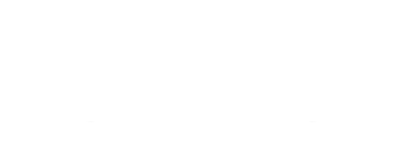 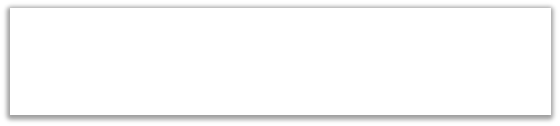 TỔ CHỨC LCNT (Điều 26 NĐ)
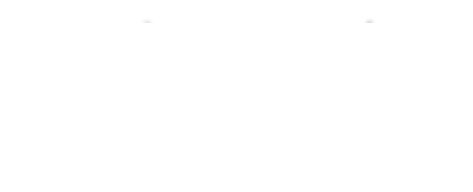 Chuẩn bị, nộp, tiếp
nhận, quản lý, sửa đổi,
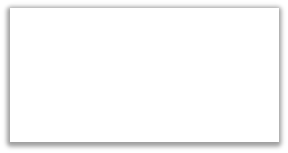 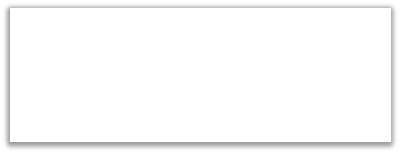 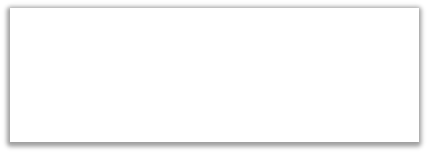 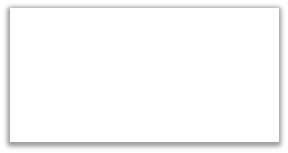 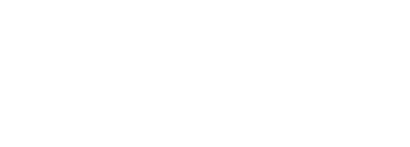 Phát hành, sửa đổi, làm rõ HSMT
Mời thầu
Mở thầu
rút HSDT
Mở thầu ngay trong thời hạn 02 giờ kể từ khi đóng thầu
Miễn phí, sửa đổi trên HT mạng. Không đủ thời gian  gia hạn
Chỉ được rút trước đóng thầu
NT yêu cầu làm rõ HSMT trên HT tối thiểu 03 ngày lv. BMT trả lời tối thiểu 02 ngày trước đóng thầu, không nêu tên NT


Cần thiết tổ chức HN tiền ĐT. NT không cần báo trước cho BMT tham gia HN
81
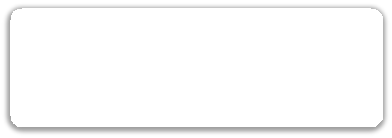 TCĐG (XL)
Điều 24 NĐ
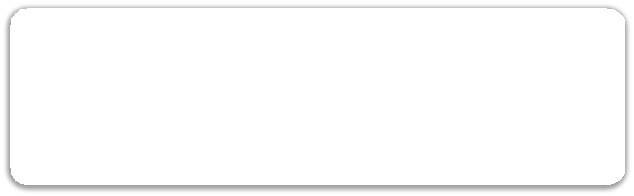 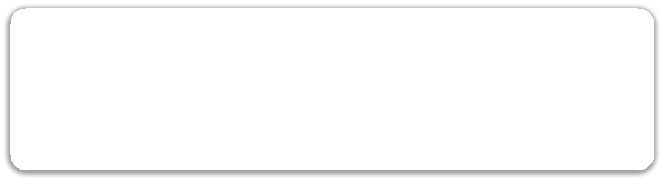 a) NL, KN
b) KT
(đạt, không đạt hoặc chấm điểm)
(đạt, không đạt, quy định mức yêu
cầu tối thiểu để đánh giá là đạt)
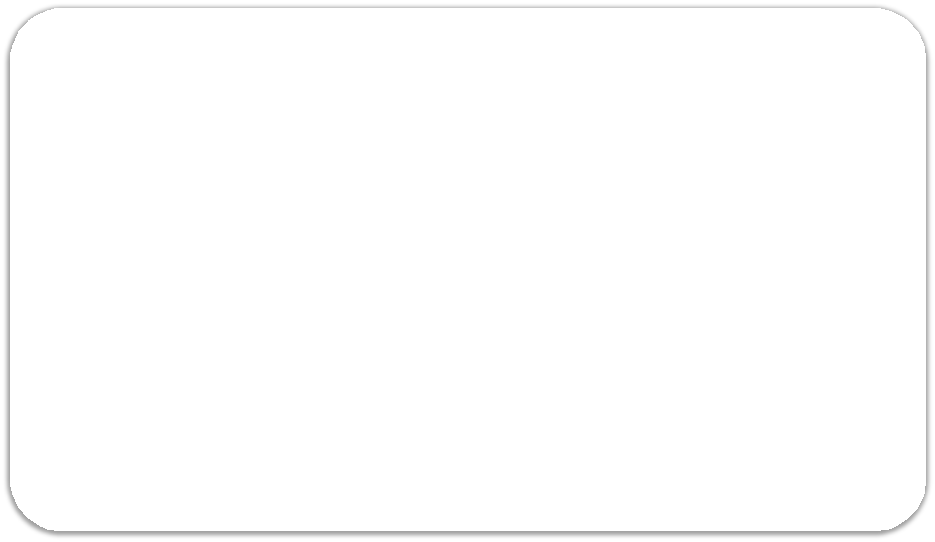 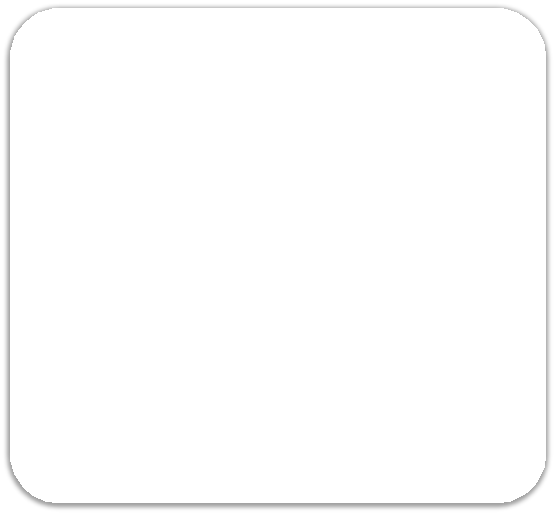 Kinh nghiệm tương tự;
NL về KT: cán bộ chủ
chốt, thiết bị chủ yếu;
NL về TC: tài sản ròng, doanh thu, nguồn lực TC;
Nghĩa vụ kê khai thuế và
nộp thuế…;
Đáp ứng tất cả -> đạt
Giải pháp KT, biện pháp thi công;
Tiến độ;
Chất lượng;
Vệ sinh, an toàn, cháy nổ;
Bảo hành, bảo trì;
Đấu thầu bền vững
Uy tín;
khác
82
82
Tiêu chuẩn đánh giá NLKN – Xây lắp
Lịch sử không hoàn thành HĐ do lỗi của nhà thầu
Thực hiện nghĩa vụ kê khai thuế và nộp thuế: năm Y-1…
Năng lực tài chính: Tài sản ròng, Doanh thu bình quân hằng năm, Nguồn lực tài chính cho GT
Kinh nghiệm trong HĐ tương tự (hoàn thành toàn bộ hoặc hoàn thành phần lớn):
Đáp ứng về giá trị
Đáp ứng về cấp công trình (2 công trình cấp liền kề có giá trị hoàn thành ≥ 50% công trình đang xét thì được coi 01 công trình tương tự)
83
83
Tiêu chuẩn đánh giá kỹ thuật – Xây lắp
Trường hợp sử dụng phương pháp đạt, không đạt, đối với các tiêu chí đánh giá tổng quát, chỉ sử dụng tiêu chí đạt, không đạt. Đối với các tiêu chí chi tiết cơ bản trong tiêu chí tổng quát, chỉ sử dụng tiêu chí đạt, không đạt; đối với các tiêu chí chi tiết không cơ bản trong tiêu chí tổng quát, ngoài tiêu chí đạt, không đạt, được áp dụng thêm tiêu chí chấp nhận được nhưng không được vượt quá 30% tổng số các tiêu chí chi tiết trong tiêu chí tổng quát đó. Tiêu chí tổng quát được đánh giá là đạt khi tất cả các tiêu chí chi tiết cơ bản được đánh giá là đạt và các tiêu chí chi tiết không cơ bản được đánh giá là đạt hoặc chấp nhận được.
Trường hợp sử dụng phương pháp chấm điểm thì phải quy định mức điểm tối thiểu và mức điểm tối đa đối với từng tiêu chí tổng quát. Có thể quy định mức điểm tối thiểu đối với tiêu chí chi tiết cơ bản trong tiêu chí tổng quát; không được quy định mức điểm tối thiểu đối với các tiêu chí chi tiết không cơ bản.
Việc xây dựng tiêu chuẩn đánh giá về kỹ thuật dựa trên các nội dung về khả năng đáp ứng các yêu cầu về hồ sơ thiết kế, phạm vi công việc, thông tin về kết quả thực hiện hợp đồng của nhà thầu và các yêu cầu khác nêu trong hồ sơ mời thầu.
Cụ thể hóa các tiêu chí làm cơ sở để đánh giá về kỹ thuật bao gồm: tính hợp lý và khả thi của các giải pháp kỹ thuật, biện pháp tổ chức thi công phù hợp với đề xuất về tiến độ thi công; tiến độ thi công; cách thức quản lý dự án bao gồm: tổ chức quản lý dự án, tổ chức quản lý hiện trường; các biện pháp bảo đảm chất lượng; bảo đảm điều kiện vệ sinh môi trường và các điều kiện khác như phòng cháy, chữa cháy, an toàn lao động; mức độ đáp ứng các yêu cầu về bảo hành, bảo trì; các yếu tố thân thiện môi trường (nếu có) gồm việc sử dụng các vật tư, vật liệu, biện pháp tổ chức thi công, dây chuyền, công nghệ thi công và các yếu tố khác (nếu có); thông tin về kết quả thực hiện hợp đồng của nhà thầu; các yếu tố cần thiết khác.
84
84
TCĐG (MSHH)
b) KT
(đạt, không đạt hoặc chấm điểm)
a) NL, KN
(đạt, không đạt, quy định mức yêu
cầu tối thiểu để đánh giá là đạt)
Đặc tính, KT;
Giải pháp KT;
Bảo hành, bảo trì;
Tương thích địa lý;
Tác động môi trường;
Đấu thầu bền vững;
Khả năng cung cấp TC (nếu có );
Đào tạo, chuyển giao công nghệ;
Tiến độ;
Uy tín;
Khác.
Kinh nghiệm tương tự;
NL sx hàng hóa;
NL về TC: tài sản ròng, doanh thu;
Thực hiện nghĩa vụ kê khai thuế và nộp thuế;
Đáp ứng tất cả -> đạt
85
85
Tiêu chuẩn đánh giá NLKN – NT thương mại
Khi chào thầu sản phẩm đổi mới sáng tạo, cá nhân, nhóm cá nhân sản xuất sản phẩm đổi mới sáng tạo quy định tại khoản 4 Điều 5 của Nghị định này không phải đáp ứng yêu cầu về năng lực tài chính, số năm hoạt động trong cùng ngành nghề trong thời hạn 06 năm kể từ khi sản phẩm lần đầu được sản xuất và đủ điều kiện để đưa ra thị trường.
Nhà thầu là hộ kinh doanh không phải nộp báo cáo tài chính, không phải đáp ứng yêu cầu về giá trị tài sản ròng
86
86
Tiêu chuẩn đánh giá NLKN – NT thương mại
Hợp đồng tương tự:
Tương tự về tính chất: hàng hóa có tính chất tương tự là hàng hóa đáp ứng 1 trong 2 tiêu chí sau: (i) Tiêu chí 1: là hàng hóa thuộc cùng lĩnh vực, chủng loại (chủ đầu tư nêu lĩnh vực, chủng loại ví dụ thiết bị y tế, thiết bị điện, thiết bị văn phòng...) hoặc (ii) Tiêu chí 2: là hàng hóa có cùng mã Chương, mã Nhóm (tương ứng với 4 số đầu tiên của bộ mã) trong Hệ thống hài hòa mô tả và mã hóa hàng hóa (HS – Harmonized Commodity Description and Coding System). Nhà thầu cung cấp hàng hóa thuộc cùng lĩnh vực, chủng loại do E-HSMT yêu cầu hoặc cùng 4 số đầu tiên mã HS đều được coi là có tính chất tương tự với hàng hóa thuộc gói thầu.
Ví dụ: hàng hóa thuộc gói thầu là máy tính xách tay có mã HS là 84.71.30.20 thì các hàng hóa có mã HS là 84.71.xx.xx được coi là có tính chất tương tự. Trường hợp hàng hóa thuộc gói thầu chưa được công bố mã HS, nhà thầu phải kê khai các hợp đồng cung cấp hàng hóa có cùng lĩnh vực, chủng loại theo yêu cầu của E-HSMT (Tiêu chí 1).
Trường hợp chủ đầu tư, bên mời thầu khó khăn trong việc xác định mã HS của hàng hóa theo
Tiêu chí 2, E-HSMT được đưa ra quy định tương tự về lĩnh vực, chủng loại (theo Tiêu chí 1). Trong trường hợp này, nếu nhà thầu xác định được mã HS của hàng hóa theo yêu cầu của gói thầu và mã HS của hàng hóa trong hạng mục, hợp đồng đã thực hiện (nghiệm thu) cùng nhóm (tương ứng với 4 số đầu tiên của bộ mã) thì hạng mục, hợp đồng này được coi là tương tự để xem xét, đánh giá (được coi như nhà thầu đáp ứng Tiêu chí 2).
87
87
Tiêu chuẩn đánh giá NLKN – NT thương mại
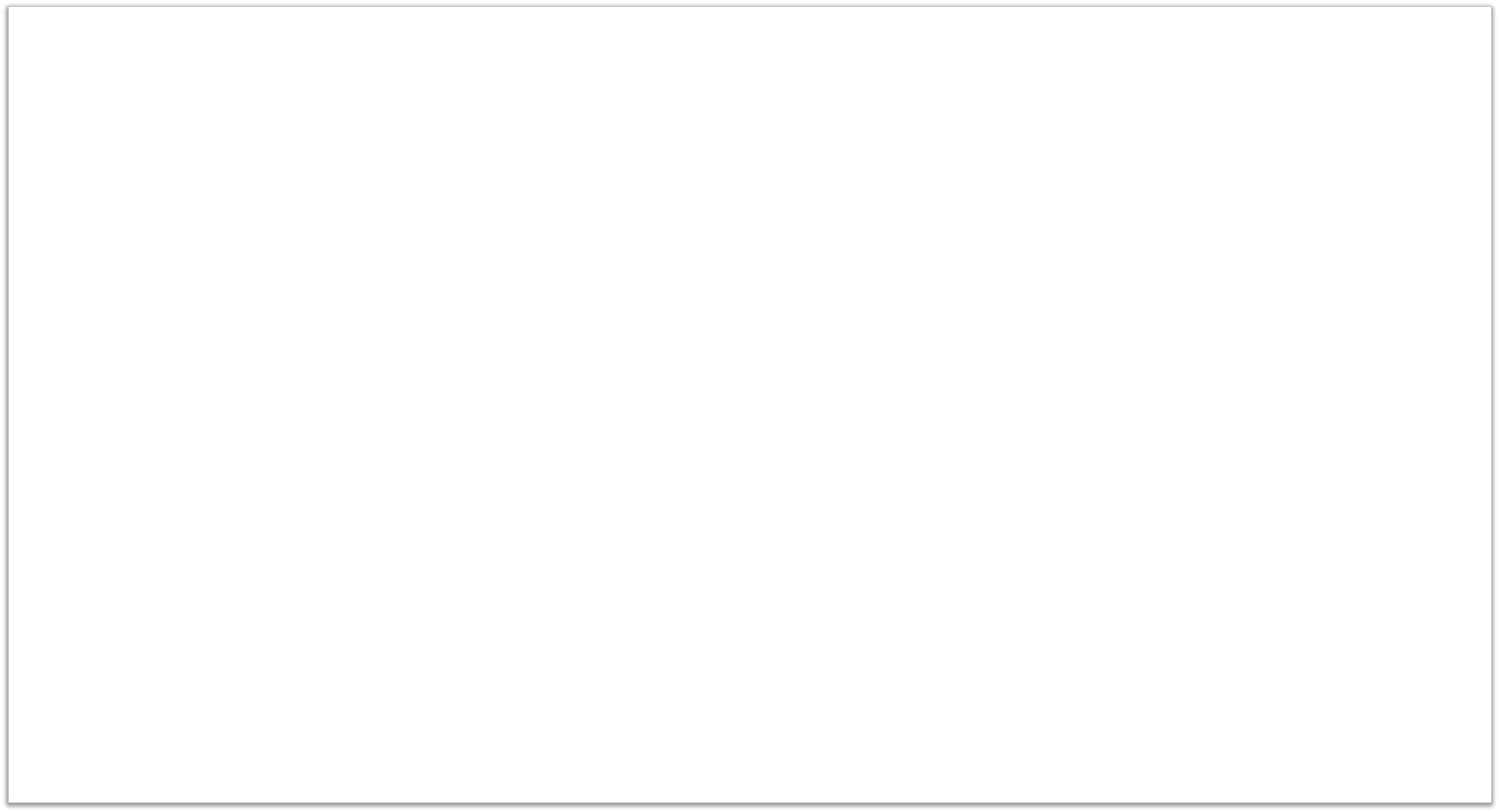 Hợp đồng tương tự:
Tương tự về quy mô:
Trường hợp một số hạng mục hàng hóa trong gói thầu có cùng mã Chương, mã Nhóm (mã A) thì việc đánh giá về quy mô của hợp đồng tương tự căn cứ vào giá trị hoàn thành, được nghiệm thu như sau:
(iii) Có ít nhất 01 hợp đồng hoàn thành cung cấp đầy đủ các loại hàng hóa tương tự có giá trị đáp ứng tối thiểu là K (hoặc K/1,4 nếu thuộc trường hợp mua sắm tập trung hoặc mua sắm hàng hóa có số lượng, khối lượng mời thầu lớn), trong đó K bằng 70% tổng giá trị các hạng mục không có cùng mã Chương, mã Nhóm (không có mã A) và giá trị cao nhất của các hạng mục có cùng chung mã A (giá trị hạng mục theo giá gói thầu, dự toán được duyệt) hoặc
(iv) Có các hạng mục hàng hóa tương tự đã thực hiện trong các hợp đồng khác nhau (hợp đồng có thể đã hoàn thành hoặc đang thực hiện, chưa nghiệm thu, thanh lý) nhưng bảo đảm giá trị của từng hạng mục hàng hóa tương tự không có mã A đã thực hiện đáp ứng tối thiểu 70% giá trị của từng hạng mục hàng hóa trong gói thầu đang xét (hoặc 50% nếu thuộc trường hợp mua sắm tập trung hoặc mua sắm hàng hóa có số lượng, khối lượng mời thầu lớn), đối với hạng mục hàng hóa tương tự có cùng mã A thì chỉ cần giá trị của hạng mục hàng hóa tương tự đã thực hiện đáp ứng tối thiểu 70% giá trị cao nhất của hạng mục hàng hóa cùng mã A trong gói thầu đang xét (hoặc 50% nếu thuộc trường hợp mua sắm tập trung hoặc mua sắm hàng hóa có số lượng, khối lượng mời thầu lớn).
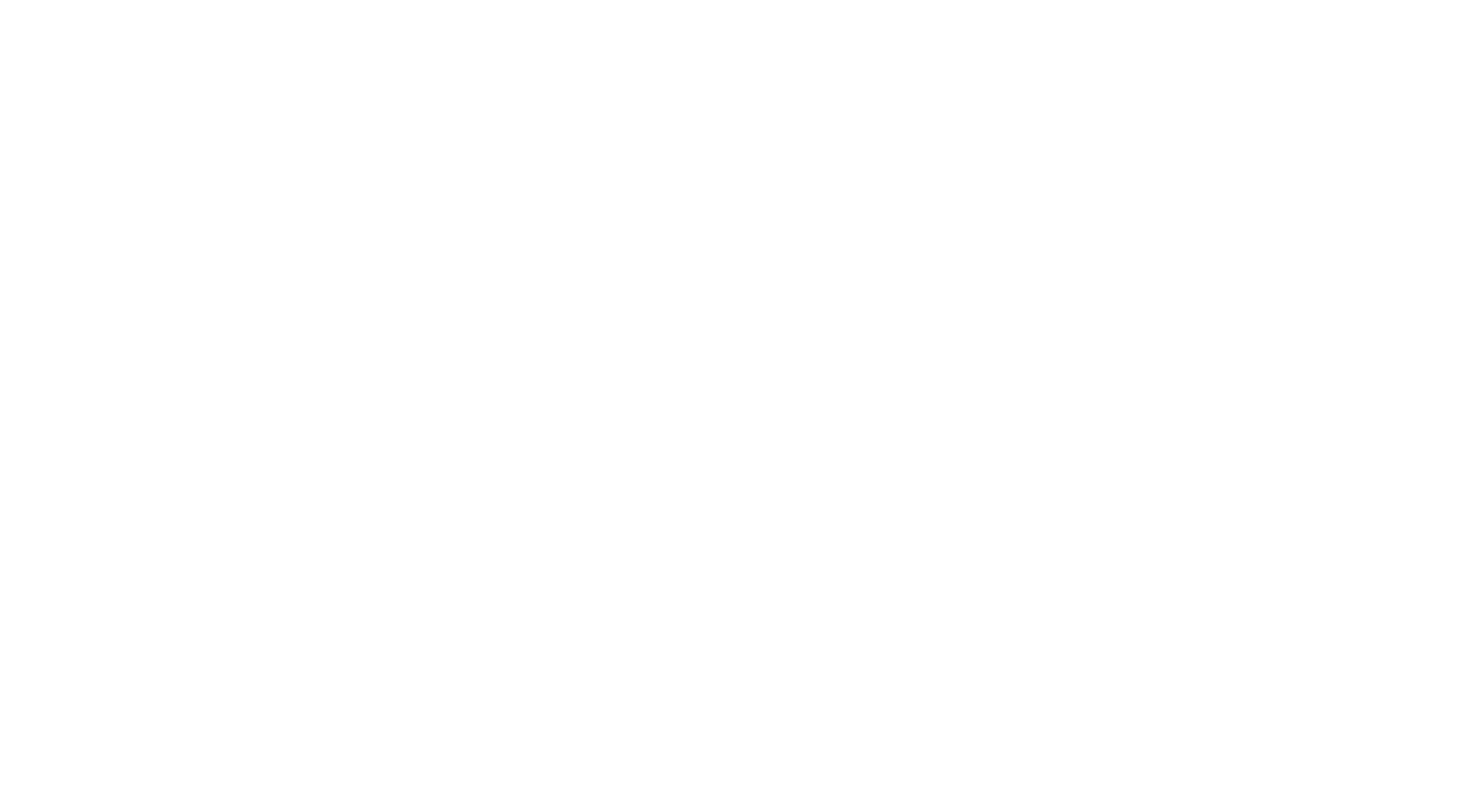 88
88
Tiêu chuẩn đánh giá NLKN – NT thương mại
Hợp đồng tương tự:
Tương tự về quy mô:
(i) Có ít nhất 01 hợp đồng hoàn thành cung cấp đầy đủ các loại hàng hóa tương tự có giá trị đáp ứng tối thiểu là Y (hoặc Y/1,4 nếu thuộc trường hợp mua sắm tập trung hoặc mua sắm hàng hóa có số lượng, khối lượng mời thầu lớn) hoặc
(ii) Có các hạng mục hàng hóa tương tự đã thực hiện trong các hợp đồng khác nhau (hợp đồng có thể đã hoàn thành hoặc đang thực hiện, chưa nghiệm thu, thanh lý) nhưng bảo đảm giá trị của từng hạng mục hàng hóa tương tự đã thực hiện đáp ứng tối thiểu 70% giá trị của từng hạng mục hàng hóa trong gói thầu đang xét (hoặc 50% nếu thuộc trường hợp mua sắm tập trung hoặc mua sắm hàng hóa có số lượng, khối lượng mời thầu lớn).
89
89
Tiêu chuẩn đánh giá NLKN – NT sản xuất
Lịch sử không hoàn thành hợp đồng do lỗi của nhà thầu
Thực hiện nghĩa vụ kê khai thuế và nộp thuế
Năng lực tài chính: Kết quả hoạt động tài chính, doanh thu bình quân hằng năm
Nhà thầu là Nhà sản xuất => Năng lực sản xuất:
- Công suất thiết kế của nhà máy, dây chuyền - Sản lượng sản xuất cao nhất trong 01 tháng/05 năm gần nhất
Số lượng sản phẩm =	k x (Số lượng yêu cầu của GT x 30/thời gian thực hiện gói
thầu (tính theo ngày)). Thông thường k=1,5; MSTT hoặc số lượng lớn k=1
Nhà thầu có thể sử dụng các tài liệu như hóa đơn bán hàng, số lượng hàng tồn kho… để chứng minh sản lượng đã sản xuất trong 01 tháng.
90
90
Tiêu chuẩn đánh giá kỹ thuật – MS hàng hóa
Lịch sử không hoàn thành hợp đồng do lỗi của nhà thầu
Thực hiện nghĩa vụ kê khai thuế và nộp thuế
Năng lực tài chính: Kết quả hoạt động tài chính, doanh thu bình quân hằng năm
Nhà thầu là Nhà sản xuất => Năng lực sản xuất:
- Công suất thiết kế của nhà máy, dây chuyền - Sản lượng sản xuất cao nhất trong 01 tháng/05 năm gần nhất
Số lượng sản phẩm =	k x (Số lượng yêu cầu của GT x 30/thời gian thực hiện gói
thầu (tính theo ngày)). Thông thường k=1,5; MSTT hoặc số lượng lớn k=1
Nhà thầu có thể sử dụng các tài liệu như hóa đơn bán hàng, số lượng hàng tồn kho… để chứng minh sản lượng đã sản xuất trong 01 tháng.
91
91
Một vài nội dung bổ sung, sửa đổi tại TT06:
Bổ sung quy định về doanh thu, năng lực sản xuất, hợp đồng tương tự đối với gói thầu mua sắm tập trung áp dụng lựa chọn nhà thầu theo khả năng cung cấp
Khi chào thầu sản phẩm đổi mới sáng tạo, cá nhân, nhóm cá nhân sản xuất sản phẩm  đổi  mới  sáng  tạo  quy  định  tại  khoản  4  Điều  5  của  Nghị  định  số 24/2024/NĐ-CP không phải đáp ứng yêu cầu về năng lực tài chính, số năm hoạt động trong cùng ngành nghề trong thời hạn 06 năm kể từ khi sản phẩm lần đầu được sản xuất và đủ điều kiện để đưa ra thị trường.
Đối với doanh nghiệp khởi nghiệp sáng tạo trong nước khi chào thầu sản phẩm đổi mới sáng tạo của doanh nghiệp đó theo quy định tại khoản 4 Điều 5 của Nghị định số 24/2024/NĐ-CP không phải đáp ứng tiêu chí doanh thu bình quân hằng năm trong thời hạn 06 năm kể từ khi sản phẩm lần đầu được sản xuất và đủ điều kiện để đưa ra thị trường.
92
92
MỘT VÀI NỘI DUNG BỔ SUNG, SỬA ĐỔI TẠI TT06:

Cách tính về doanh thu:
Trường hợp thời điểm đóng thầu sau ngày kết thúc năm tài chính của nhà thầu (năm Y) và trước hoặc trong ngày cuối cùng của tháng thứ 3 tính từ ngày kết thúc năm Y, yêu cầu về nộp báo cáo tài chính áp dụng đối với các năm trước của năm Y (năm Y-1, Y-2...).
Ví dụ 1: Thời điểm đóng thầu là ngày 20/3/2024, năm tài chính của nhà thầu là 01/01 – 31/12 và E-HSMT yêu cầu nhà thầu nộp báo cáo tài chính của 03 năm gần nhất thì nhà thầu phải nộp báo cáo tài chính của các năm 2020, 2021, 2022.
Ví dụ 2: Doanh thu bình quân hằng năm (không bao gồm thuế VAT) của 3 năm tài chính gần nhất so với thời điểm đóng thầu. Trong trường hợp này, nếu thời điểm đóng thầu là ngày 15/11/2024 thì nhà thầu phải nộp báo cáo tài chính của các năm 2021, 2022, 2023. Nhà thầu được thành lập vào năm 2022 nhưng doanh thu trung bình của năm 2022 và năm 2023 đáp ứng yêu cầu thì nhà thầu được tiếp tục đánh giá.
93
93
Một vài nội dung bổ sung, sửa đổi tại TT06:
Mẫu số 02A: Đơn dự thầu (áp dụng với nhà thầu là tổ chức)
Mẫu số 02B: Đơn dự thầu (áp dụng đối với trường hợp nhà thầu là cá nhân, nhóm cá nhân sản xuất sản phẩm đổi mới sáng tạo)
Mẫu số 02C: Văn bản thỏa thuận (đối với nhóm cá nhân sản xuất sản phẩm đổi mới sáng tạo)
-Bổ sung ví dụ về nhóm nước, vùng lãnh thổ: Châu Âu, Châu Á, Châu Mỹ
...; Liên minh Châu Âu (EU), Hiệp hội các quốc gia Châu Á, Tổ chức Hợp tác và Phát triển Kinh tế (OECD), nhóm các nền kinh tế lớn G20, G8, G7...
94
94
TCĐG (PTV)
a) NL, KN
(đạt, không đạt)
b) KT
(đạt, không đạt hoặc chấm điểm)
Tính hiệu quả của DV;
Giải pháp KT, tổ chức cung
cấp DV;
Bảo hành, bảo trì;
-- Tác động môi trường;
Đấu thầu bền vững;
Uy tín;
Khác.
Kinh	nghiệm	tương
tự;
NL về TC: doanh thu (không đánh giá tài sản ròng);
Đáp ứng tất cả -> đạt
95
95
Tiêu chuẩn đánh giá NLKN – PTV
Lịch sử không hoàn thành HĐ do lỗi của nhà thầu
Thực hiện nghĩa vụ kê khai thuế và nộp thuế
Năng lực tài chính: Doanh thu bình quân hằng năm
Kinh nghiệm trong HĐTT
* Đối với gói thầu có tính chất lặp lại theo chu kỳ qua các năm => tính giá trị HĐTT trên 01 chu kỳ
Đối với gói thầu bảo hiểm, nhà thầu tham dự thầu không được xuất trình giấy chứng nhận bảo hiểm bảo lãnh do mình phát hành;
96
96
Một vài sửa đổi, bổ sung Mẫu Phi TV Thông tư 06
- Bổ sung các quy định về gói thầu dịch vụ phi TV chia thành nhiều phần: bảo đảm dự thầu, bảng X
- Bổ sung loại HĐ theo thời gian
- Bổ sung về ưu đãi đối với sản phẩm đổi mới sáng tạo là dịch vụ phi tư vấn, doanh nghiệp khởi nghiệp sáng tạo khi chào sản phẩm đổi mới sáng tạo của mình
- Bổ sung quy định về tùy chọn mua thêm: KL mua bổ sung không được sử dụng để đánh giá NLKN của NT
- Bổ sung mẫu giấy ủy quyền
97
97
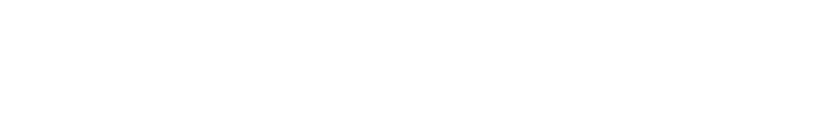 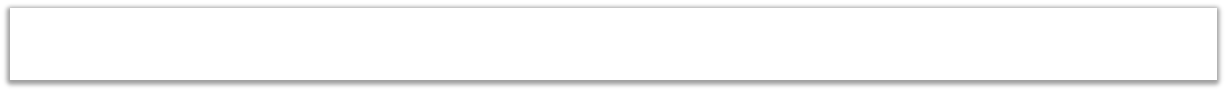 PHƯƠNG PHÁP ĐÁNH GIÁ HSDT
PTV, MSHH,
XL, Hỗn hợp
Áp dụng khi các đề xuất về kỹ thuật, tài chính, thương mại được coi là cùng một mặt bằng khi đáp ứng các yêu cầu của HSMT;
HSDT có đáp ứng yêu cầu kỹ thuật, có giá dự thầu sau sửa lỗi, hiệu chỉnh sai lệch (nếu có), trừ đi giá trị giảm giá (nếu có) thấp nhất được xếp hạng thứ nhất
PP giá thấp nhất
Áp dụng đối với các gói thầu mà các chi phí quy đổi được trên cùng một mặt bằng về các yếu tố kỹ thuật, tài chính, thương mại cho cả vòng đời sử dụng của hàng hóa, công trình, dịch vụ PTV;
Yếu tố được quy đổi: chi phí cần thiết để vận hành, bảo dưỡng và các chi phí khác liên quan đến lãi vay, tiến độ, chất lượng của hàng hóa, dịch vụ hoặc công trình xây dựng thuộc gói thầu; công suất, hiệu suất; kết quả thống kê, đánh giá việc thực hiện các hợp đồng tương tự trước đó, bao gồm cả việc xem xét xuất xứ; đấu thầu bền vững và các yếu tố khác;
Giá đánh giá dùng để xếp hạng HSDT đối với gói thầu MSHH, XL, PTV và hỗn hợp áp dụng hình thức ĐTRR, ĐTHC hoặc CHCT.
NT có giá đánh giá thấp nhất được xếp hạng thứ nhất
PP giá đánh giá
98
98
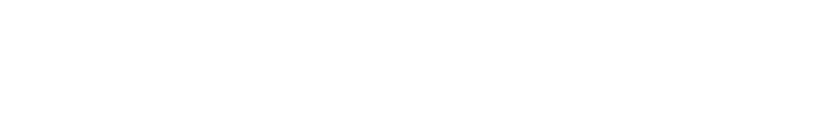 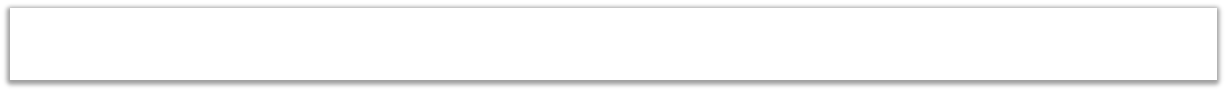 PHƯƠNG PHÁP ĐÁNH GIÁ HSDT
PTV, MSHH,
XL, Hỗn hợp
Đối với tiêu chuẩn đánh giá về năng lực, kinh nghiệm, sử dụng tiêu chí đạt, không đạt. Đối với tiêu chuẩn đánh giá về kỹ thuật, sử dụng phương pháp chấm điểm hoặc tiêu chí đạt, không đạt
Không sử dụng PPĐG kết hợp giữa kỹ thuật và giá đối với 1 giai đoạn 1 túi hồ sơ
99
99
ĐÁNH GIÁ HSDT (Đ.27 Nghị định)
Nguyên tắc đánh giá HSDT
Việc đánh giá phải căn cứ vào tiêu chuẩn đánh giá HSDT và các yêu cầu
khác trong HSMT, căn cứ vào hồ sơ dự thầu đã nộp, các tài liệu giải thích,
	làm rõ hồ sơ dự thầu của nhà thầu	
Cho phép NT bổ sung, thay thế 01 lần đối với nhân sự chủ chốt (trừ nhân sự chủ chốt thực hiện phần công việc tư vấn (E) trong gói thầu EPC, EP, EC, chìa khóa trao tay), thiết bị thi công chủ yếu mà NT đề xuất trong HSDT không đáp ứng yêu cầu hoặc không chứng minh được khả năng huy động nhân sự (bao gồm cả trường hợp nhân sự đã huy động cho hợp đồng khác có thời gian làm việc trùng với thời gian thực hiện gói thầu này)
Trong mọi trường hợp, kê khai không trung thực thì không được thay thế nhân sự, thiết bị khác, HSDT bị loại và NT sẽ bị coi là gian lận và bị xử lý theo quy định
BMT yêu cầu NT bổ sung, thay thế hợp đồng tương tự khác để đánh giá trong trường hợp hợp đồng tương tự mà NT đề xuất không đáp ứng yêu cầu
100
ĐÁNH GIÁ HSDT (Đ.27 Nghị định)
Nguyên tắc đánh giá HSDT
Đối với gói thầu chia phần, việc đánh giá HSDT và xét duyệt trúng thầu được thực hiện trên cơ sở bảo đảm tổng giá đề nghị trúng thầu của gói thầu là thấp nhất; tổng giá đánh giá của gói thầu là thấp nhất và giá đề nghị trúng thầu của cả gói thầu không vượt giá gói thầu được duyệt mà không so sánh với ước tính chi phí của từng phần; đối với gói thầu mua thuốc, hóa chất, vật tư xét nghiệm, thiết bị y tế, dịch vụ kỹ thuật theo hướng dẫn của Bộ Y tế (nếu có)
Sai khác, đặt điều kiện, bỏ sót nội dung
Trường hợp nhà thầu không đáp ứng một trong các tiêu chí đánh giá về tư cách hợp lệ, năng lực, kinh nghiệm, kỹ thuật, tài chính hoặc hồ sơ dự thầu có nội dung sai khác, đặt điều kiện hay bỏ sót nội dung cơ bản dẫn đến hồ sơ dự thầu bị loại thì không phải tiếp tục đánh giá các tiêu chí khác
101
ĐÁNH GIÁ HSDT (Đ.27 Nghị định)
Nguyên tắc
đánh giá HSDT
Chủ đầu tư, bên mời thầu không được chấp thuận cho nhà thầu sử dụng nhà thầu phụ mà nhà thầu phụ này có tham gia thực hiện cung cấp dịch vụ tư vấn cho gói thầu mà nhà thầu đã trúng thầu và các công việc tư vấn này bao gồm: lập, thẩm tra thiết kế kỹ thuật, thiết kế bản vẽ thi công, dự toán, thiết kế FEED; thẩm định giá; giám sát thực hiện hợp đồng, kiểm định; lập, thẩm định hồ sơ mời sơ tuyển, hồ sơ mời thầu; đánh giá hồ sơ dự sơ tuyển, hồ sơ dự thầu; thẩm định kết quả sơ tuyển, kết quả lựa chọn nhà thầu; tư vấn quản lý dự án, quản lý hợp đồng, tư vấn khác mà các dịch vụ tư vấn này có phần công việc liên quan trực tiếp tới gói thầu.
102
LÀM RÕ HSDT (Đ.28 Nghị định)
Làm rõ HSDT qua mạng
Làm rõ trên HT mạng
Đối với nội dung về tư cách hợp lệ, việc làm rõ phải bảo đảm nguyên tắc không làm thay đổi bản chất của nhà thầu tham dự thầu. Đối với các nội dung về tính hợp lệ của hồ sơ dự thầu (trừ nội dung về tư cách hợp lệ), đề xuất về kỹ thuật, tài chính, việc làm rõ phải bảo đảm nguyên tắc không làm thay đổi nội dung cơ bản của hồ sơ dự thầu đã nộp, không thay đổi giá dự thầu
Trường hợp có nghi ngờ về tính xác thực của các tài liệu do nhà thầu cung cấp, bên mời thầu được xác minh với các tổ chức, cá nhân có liên quan đến nội dung của tài liệu
103
KIỂM TRA VÀ ĐÁNH GIÁ HSDT (Đ.30 NĐ)
Kiểm tra tính hợp lệ của HSDT
Kiểm tra các thành phần của HSDT;
Kiểm tra sự thống nhất về nội dung giữa bản gốc và bản chụp
Đánh giá tính hợp lệ của HSDT
Đáp ứng đầy đủ quy định tại khoản 3 Điều 25 NĐ;
NT có HSDT hợp lệ được xem xét, đánh giá về năng lực và kinh nghiệm
Đánh giá về năng lực và kinh nghiệm
Đánh giá theo tiêu chuẩn đánh giá quy định trong HSMT;
NT có năng lực và kinh nghiệm đáp ứng yêu cầu được xem xét, đánh giá về
kỹ thuật
Đánh giá về kỹ thuật và tài chính
Đánh giá theo tiêu chuẩn và phương pháp đánh giá quy định trong HSMT;
NT đáp ứng về kỹ thuật được xem xét đánh giá về tài chính;
Thư giảm giá không được công khai trong BBMT sẽ không được xem xét, đánh giá;
Trường hợp chỉ có một NT đạt yêu cầu về kỹ thuật thì không phải xác định
danh sách xếp hạng NT. KHÔNG PHÊ DUYỆT DS XẾP HẠNG NT
104
KIỂM TRA VÀ ĐÁNH GIÁ HSDT (Đ.30 NĐ)
Tổ chuyên gia lập báo cáo kết quả đánh giá HSDT gửi BMT xem xét,
trình chủ đầu tư phê duyệt KQLCNT
Kết quả đánh giá đối với từng HSDT;
Danh sách nhà thầu được xem xét, xếp hạng và thứ tự xếp hạng nhà thầu;
Danh sách nhà thầu không đáp ứng yêu cầu và bị loại + lý do
Tên nhà thầu được đề nghị trúng thầu, giá đề nghị trúng thầu, loại hợp đồng, thời gian thực hiện gói thầu và thời gian thực hiện hợp đồng;
đ) Nhận xét về tính cạnh tranh, công bằng, minh bạch và hiệu quả kinh tế. Trường hợp chưa bảo đảm thì phải nêu rõ lý do và đề xuất biện pháp xử lý;
Những nội dung của HSMT không phù hợp với quy định của pháp luật về đấu thầu hoặc nội dung có thể dẫn đến cách hiểu không rõ hoặc khác nhau trong quá trình thực hiện hoặc có thể làm sai lệch KQLCNT (nếu có); đề xuất biện pháp xử lý;
g) Những nội dung cần lưu ý (nếu có).

Trên cơ sở báo cáo kết quả đánh giá HSDT, BMT lập tờ trình đề nghị phê duyệt KQLCNT gửi CĐT phê duyệt
105
Trình, thẩm định, phê duyệt và công khai KQLCNT
(Đ.31 NĐ)
Trình, thẩm định, phê duyệt và công khai KQLCNT
Trên cơ sở báo cáo đánh giá HSDT, BMT trình KQLCNT nêu rõ ý kiến của BMT về kết quả đánh giá của TCG  thẩm định  phê duyệt căn cứ tờ trình phê duyệt, BCTĐ
VB phê duyệt KQLCNT: tên NT, giá trúng thầu, loại HĐ, thời gian thực hiện gói thầu, thời gian thực hiện HĐ (tính từ ngày hợp đồng có hiệu lực cho đến khi các bên đã hoàn thành các nghĩa vụ theo hợp đồng), nội dung khác
Đăng tải KQLCNT trong vòng 05 ngày lv, gửi văn bản thông báo cho NT thêm các ND: DS NT không trúng thầu + tóm tắt lý do, kế hoạch hoàn thiện, ký kết HĐ
Trường hợp có yêu cầu giải thích về lý do cụ thể nhà thầu không trúng thầu, nhà thầu gửi đề nghị tới chủ đầu tư hoặc gặp trực tiếp chủ đầu tư. Chủ đầu tư có trách nhiệm trả lời yêu cầu của nhà thầu trong thời hạn 02 ngày làm việc kể từ ngày nhận được yêu cầu của nhà thầu
106
HOÀN THIỆN, KÝ KẾT, QUẢN LÝ HĐ (Đ.32, 33 NĐ)
Hoàn thiện, ký kết hợp đồng
Hoàn thiện hợp đồng được thực hiện trên cơ sở:
Mẫu hợp đồng đã điền đủ các thông tin cụ thể của gói thầu;
Kết quả lựa chọn nhà thầu được duyệt;
Các yêu cầu nêu trong hồ sơ mời thầu;
Các nội dung nêu trong hồ sơ dự thầu và giải thích làm rõ hồ sơ dự thầu của nhà thầu trúng thầu (nếu có);
đ) Các nội dung cần được hoàn thiện trong hợp đồng.
	Trường hợp nhà thầu trúng thầu không đến hoàn thiện hoặc từ chối hoàn thiện hợp đồng hoặc không ký hợp đồng thì không được hoàn trả giá trị bảo đảm dự thầu.

Quản lý thực hiện hợp đồng
CĐT quản lý thực hiện hợp đồng bao gồm các nội dung: tiến độ thực hiện, chất lượng,
chi phí và các nội dung khác của hợp đồng.
	CĐT phải cập nhật tiến độ thực tế thực hiện hợp đồng khi thực hiện xong các mốc hoàn thành quy định trong hợp đồng trên Hệ thống mạng đấu thầu quốc gia.
	CĐT có trách nhiệm công khai về kết quả thực hiện hợp đồng của nhà thầu trên Hệ thống. Đối với gói thầu có nội dung cung cấp hàng hóa, CĐT còn phải công khai trên Hệ thống về chất lượng hàng hóa do nhà thầu cung cấp
107
QUY TRÌNH ĐẤU THẦU RỘNG RÃI, HẠN CHẾ  QUA  MẠNG  ĐỐI  VỚI  GÓI  THẦU CUNG CẤP DỊCH VỤ PHI TƯ VẤN, TƯ VẤN, MUA SẮM HÀNG HÓA, XÂY LẮP, HỖN HỢP THEO PHƯƠNG THỨC MỘT GIAI ĐOẠN HAI TÚI HỒ SƠ
108
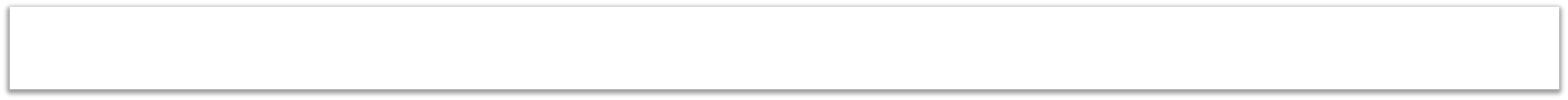 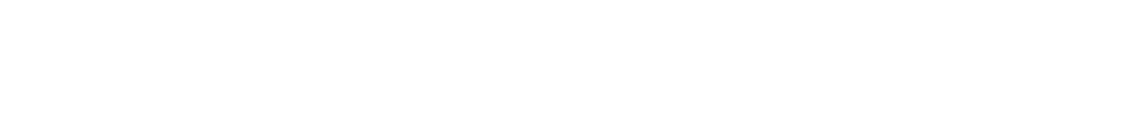 Phương thức một giai đoạn hai túi hồ sơ (Đ.31 Luật)
Trường hợp áp dụng:
ĐTRR gói thầu TV;
ĐTRR, ĐTHC (DVPTV, HH, XL, hỗn hợp đòi hỏi kỹ thuật cao theo quy định của pháp luật về Khoa học, công nghệ)
Nộp đồng thời ĐXKT và ĐXTC riêng biệt.
Việc mở thầu được tiến hành 2 lần.
109
109
Quy trình: 1 giai đoạn, 2 túi hồ sơ gói thầu HH, XL, PTV, HH (Đ.34 NĐ)
- Bên mời thầu
Bước 1: Chuẩn bị lựa chọn nhà thầu
Lựa chọn DSN (nếu cần)
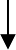 Lập E-HSMT
- Tổ thẩm định
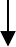 - Chủ đầu tư
Thẩm định, Phê duyệt E- HSMT
Có
Bước 2: Tổ chức lựa chọn nhà thầu
Đăng tải TBMT, phát hành E-HSMT
- Bên mời thầu
Sửa đổi, làm rõ E-HSMT
- Bên mời thầu
110
- Bên mời thầu
Chuẩn bị, nộp, tiếp nhận, QL, sửa đổi, rút E-HSDT
- Bên mời thầu
Mở E-HSĐXKT qua mạng
110
Quy trình: 1 giai đoạn, 2 túi hồ sơ gói thầu HH, XL, PTV, HH (Đ.34 NĐ)
- Tổ chuyên gia
Bước 3: Đánh giá HSĐXKT
Kiểm tra, đánh giá tính hợp lệ của E-HSĐXKT
- Tổ chuyên gia
Đánh giá chi tiết E-HSĐXKT
Tổ thẩm định
Chủ đầu tư
Bên mời thầu
Trình, thẩm định, phê duyệt danh sách nhà thầu đáp ứng yêu cầu về kỹ thuật.
Mở E-HSĐX TC của nhà thầu đạt kỹ thuật
- Tổ chuyên gia
Bước 4: Mở và đánh giá
HSĐXTC
Kiểm tra, đánh giá tính hợp lệ của E-HSĐX TC
- Tổ chuyên gia
Đánh giá chi tiết hồ sơ đề xuất về tài chính và xếp hạng nhà thầu (nếu có nhiều hơn 01 nhà thầu)
Tổ thẩm định
Chủ đầu tư
Bên mời thầu
111
Quy trình: 1 giai đoạn, 2 túi hồ sơ gói thầu HH, XL, PTV, HH (Đ.34 NĐ)
- Chủ đầu tư và NT
Bước 5: Thương thảo HĐ (nếu có)
Thương thảo HĐ
Trình KQLCNT
- Bên mời thầu
Bước 6: Trình, thẩm định, phê duyệt KQLCNT
Thẩm định KQLCNT
- Tổ thẩm định
- Chủ đầu tư
Phê duyệt, công khai KQLCNT
Hoàn thiện, ký kết và quản lý thực hiện hợp đồng
- Chủ đầu tư và NT
112
Quy trình: 1 giai đoạn, 2 túi hồ sơ gói thầu HH, XL, PTV, HH
Lựa chọn DSN, Căn cứ lập HSMT, Đánh giá tính hợp lệ HSDT (ĐXKT ĐXTC), Tiêu chuẩn đánh giá về năng lực và kinh nghiệm; tiêu chuẩn đánh giá về kỹ thuật, xác định giá thấp nhất, giá đánh giá; quy định về nhãn hiệu, xuất xứ, lao động, tùy chọn mua thêm, giấy phép bán hàng
Thực hiện như 1GĐ 1
túi HS
LẬP HỒ SƠ MỜI THẦU
Đối với gói thầu xây lắp, mua sắm hàng hóa, phi tư vấn, hỗn hợp: Tỷ trọng điểm về kỹ thuật (K) từ 10% đến 30%, tỷ trọng điểm về giá (T) từ 70% đến 90%
Tiêu chuẩn đánh giá tổng hợp (PP kết hợp KT và giá)
Đối với gói thầu mua thuốc: tỷ trọng điểm về kỹ thuật (K) từ 30% đến 40%, tỷ trọng điểm về giá
(T) từ 60% đến 70%
Trường hợp cần ưu tiên về yếu tố kỹ thuật, người có thẩm quyền xem xét, quyết nhưng đảm bảo tỷ trọng điểm về kỹ thuật không vượt quá 50%
113
113
Quy trình: 1 giai đoạn, 2 túi hồ sơ gói thầu HH, XL, PTV, HH
MỞ THẦU, ĐÁNH GIÁ HSDT
Thực hiện như 1GĐ 1
túi HS
Mở thầu
Đối với gói thầu xây lắp, mua sắm hàng hóa, phi tư vấn, hỗn hợp: Tỷ trọng điểm về kỹ thuật (K) từ 10% đến 30%, tỷ trọng điểm về giá (T) từ 70% đến 90%
Tiêu chuẩn đánh giá tổng hợp (PP kết hợp KT và giá)
Đối với gói thầu mua thuốc: tỷ trọng điểm về kỹ thuật (K) từ 30% đến 40%, tỷ trọng điểm về giá
(T) từ 60% đến 70%
Trường hợp cần ưu tiên về yếu tố kỹ thuật, người có thẩm quyền xem xét, quyết nhưng đảm bảo tỷ trọng điểm về kỹ thuật không vượt quá 50%
114
114
Quy trình: 1 giai đoạn, 2 túi hồ sơ gói thầu HH, XL, PTV, HH
QUY TRÌNH
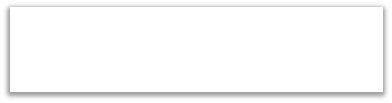 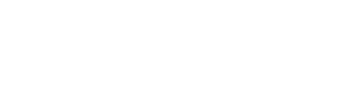 Thẩm định, phê duyệt HSMT, tổ chức LCNT, nguyên tắc đánh giá, làm rõ HSDT, sửa lỗi, hiệu chỉnh sai lệch, mở, đánh giá
HSĐXKT, HSĐXTC
Trình, thẩm định, phê duyệt, công khai kết quả lựa chọn nhà thầu, hoàn thiện, ký kết và quản lý thực hiện hợp đồng
Thương thảo HĐ
Thực hiện tương tự như 1GĐ 1 túi HS
Thực hiện tương tự như 1GĐ 1 túi HS
Phê duyệt DS NT đạt KT
 BMT đăng tải trong 5 ngày lv
115
115
Quy trình: 1 giai đoạn, 2 túi hồ sơ gói thầu HH, XL, PTV, HH
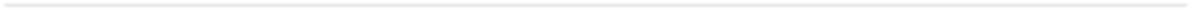 THƯƠNG THẢO HĐ (Điều 43 NĐ)
Căn cứ thương thảo: Báo cáo kết quả ĐS HSDT; HSDT và các tài liệu làm rõ (nếu có; HSMT bao gồm ĐKC, ĐKCT của HĐ và các tài liệu sửa đổi, làm rõ HSMT (nếu có)
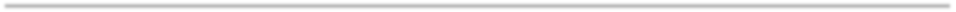 Nguyên tắc thương thảo: KHÔNG thương thảo các ND NT đã chào đúng, không
thay đổi đơn giá đã xác định tại bước TC
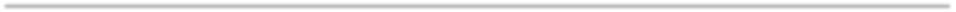 Nội dung thương thảo: ND chưa rõ, chi tiết, thống nhất giữa HSMT, HSDT, có thể dẫn đến tranh chấp; Sai lệch do NT phát hiện, bao gồm PP KT thay thế; Nhân sự nếu thời gian đánh giá HSDT kéo dài hoặc bất khả kháng (được thay đổi NS cao hơn, không thay đổi giá DT), vấn đề khác…

Trong quá trình thương thảo hợp đồng, các bên tham gia thương thảo tiến hành hoàn thiện dự thảo văn bản hợp đồng; điều kiện cụ thể của hợp đồng, phụ lục hợp đồng gồm danh mục chi tiết về phạm vi công việc, biểu giá, tiến độ thực hiện (nếu có)
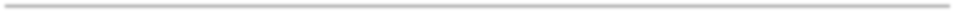 116
116
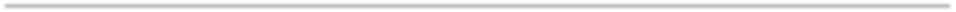 Quy trình: 1 giai đoạn, 2 túi hồ sơ gói thầu HH, XL, PTV, HH
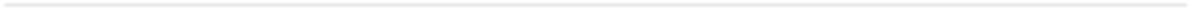 THƯƠNG THẢO HĐ (Điều 43 NĐ)
Sau khi hoàn thành thương thảo hợp đồng, BMT lập tờ trình đề nghị phê duyệt kết quả lựa chọn nhà thầu gửi chủ đầu tư phê duyệt: a) Kết quả đánh giá đối với từng HSDT; b) Danh sách nhà thầu được xem xét, xếp hạng và thứ tự xếp hạng nhà thầu;
c) Danh sách nhà thầu không đáp ứng yêu cầu và bị loại + lý do; d) Tên nhà thầu được đề nghị trúng thầu, giá đề nghị trúng thầu, loại hợp đồng, thời gian thực hiện gói thầu và thời gian thực hiện hợp đồng; đ) Nhận xét về tính cạnh tranh, công bằng, minh bạch và hiệu quả kinh tế. Trường hợp chưa bảo đảm thì phải nêu rõ lý do và đề xuất biện pháp xử lý; e) Những nội dung của HSMT không phù hợp với quy định của pháp luật về đấu thầu hoặc nội dung có thể dẫn đến cách hiểu không rõ hoặc khác nhau trong quá trình thực hiện hoặc có thể làm sai lệch KQLCNT (nếu có); đề xuất biện pháp xử lý; g) Những nội dung cần lưu ý (nếu có).
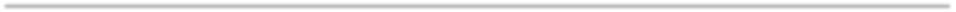 NT thương thảo nhưng không đúng nguyên tắc và nội dung hoặc đã tiến hành thương thảo nhưng không ký biên bản thương thảo nhằm mục đích rút khỏi việc trúng thầu hoặc gây bất lợi cho CĐT thì nhà thầu bị loại và không được hoàn trả giá trị bảo đảm dự thầu.

NT được quyền từ chối thương thảo và được hoàn trả giá trị bảo đảm dự thầu trong trường hợp BMT, CĐT không tiến hành thương thảo theo nguyên tắc và nội dung.
Trường hợp thương thảo không thành công, BMT  báo cáo CĐT xem xét, quyết định mời nhà thầu xếp hạng tiếp theo vào thương thảo.
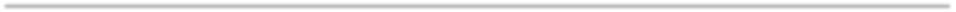 117
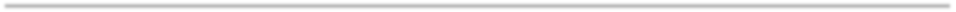 117
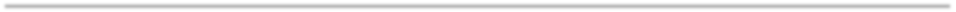 Quy trình: GÓI THẦU DỊCH VỤ TƯ VẤN - NHÀ THẦU LÀ TỔ CHỨC
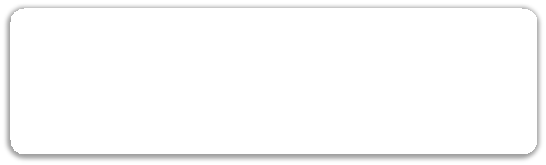 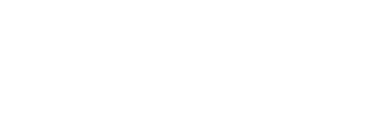 LỰA CHỌN DANH SÁCH NGẮN
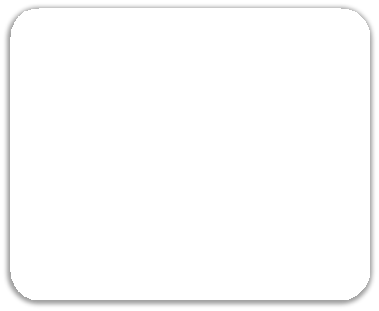 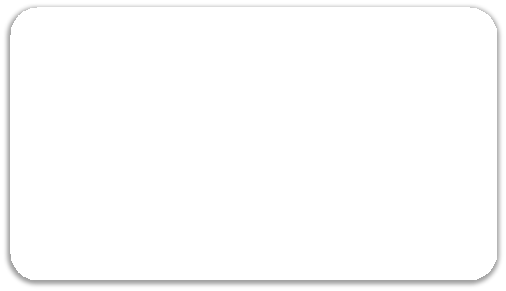 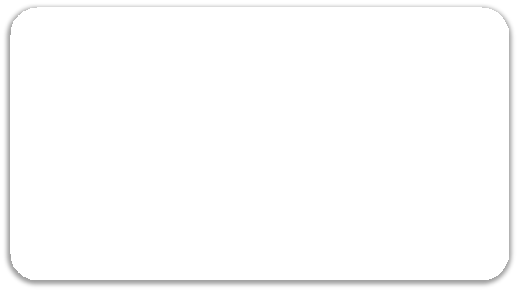 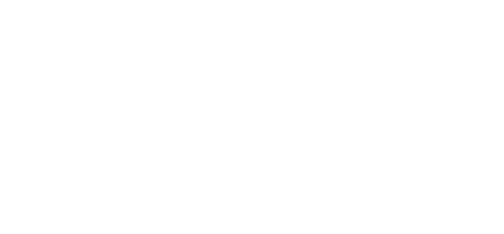 ĐTRR: trường hợp có nhiều hơn 06 nhà thầu đạt yêu cầu thì lựa chọn 06 nhà thầu xếp hạng cao nhất vào danh sách ngắn
ĐT hạn chế: tối thiểu 03 nhà thầu. Ít hơn 03 nhà thầu thì được bổ sung hoặc phát hành ngay HSMT cho 3 NT này.
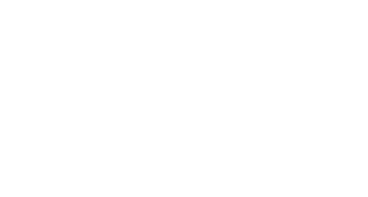 TCĐG sử dụng PP chấm điểm, mức yêu cầu tối thiểu không
thấp hơn 60%
118
118
Quy trình: GÓI THẦU DỊCH VỤ TƯ VẤN - NHÀ THẦU LÀ TỔ CHỨC
Kinh nghiệm và năng lực nhà thầu: từ 0% đến 15% tổng số điểm

Uy tín của nhà thầu thông qua việc tham dự thầu, kết quả thực hiện hợp đồng của nhà thầu : 5% tổng số điểm

Giải pháp và phương pháp luận để thực hiện gói thầu: từ 30% đến 40% tổng số điểm
TIÊU CHUẨN ĐÁNH GIÁ KỸ THUẬT
Nhân sự thực hiện gói thầu: từ 50% đến 60% tổng số điểm
Có thể yêu cầu về chuyển giao công nghệ với tỷ trọng điểm từ 0% đến 10% tổng số điểm
Tổng tỷ trọng điểm bằng 100%

Có thể quy định điểm tối thiểu đối với năng lực, kinh nghiệm của NT
119
Quy trình: GÓI THẦU DỊCH VỤ TƯ VẤN - NHÀ THẦU LÀ TỔ CHỨC
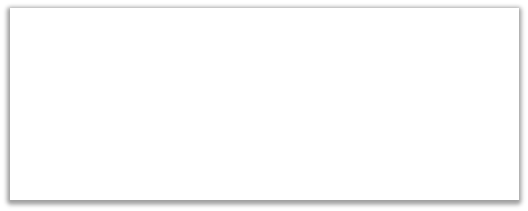 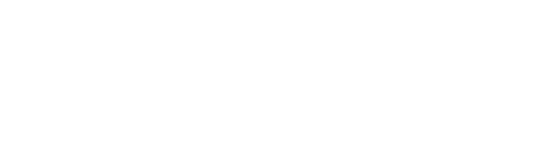 PHƯƠNG PHÁP ĐÁNH
GIÁ TÀI CHÍNH
Giá thấp nhất
Kết hợp kỹ thuật và giá
Dựa trên kỹ thuật
Điểm	giá	đang	xét	=	(Giá	thấp	nhất	x
thang điểm kỹ thuật)/Giá đang xét
Tương tự GT khác
Điểm tổng hợp = K x Điểm KT đang xét
+ G x Điểm giá đang xét (K: 70-80%, G: 20-30%)
120
Quy trình: GÓI THẦU DỊCH VỤ TƯ VẤN - NHÀ THẦU LÀ TỔ CHỨC
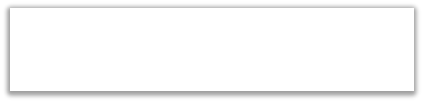 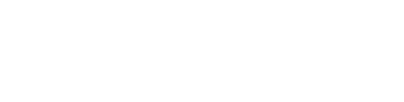 TỔ CHỨC LCNT
Mời thầu, phát hành, sửa đổi, làm rõ HSMT, Chuẩn bị, nộp, tiếp nhận, quản lý, sửa đổi, rút HSDT, mở HSĐXKT
Nguyên tắc đánh giá HSDT
Tương tự GT khác, không bao gồm bảo đảm dự thầu
HĐ có tính chất tương tự không đáp ứng yêu cầu, BMT yêu cầu nhà thầu bổ sung, thay thế hợp đồng khác để đánh giá trong thời hạn phù hợp
121
Không có quy định cho phép thay thế nhân sự
Quy trình: GÓI THẦU DỊCH VỤ TƯ VẤN - NHÀ THẦU LÀ TỔ CHỨC
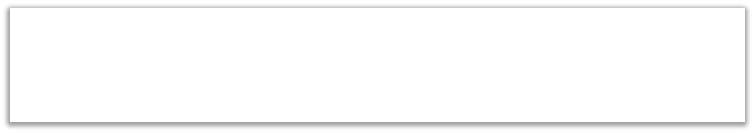 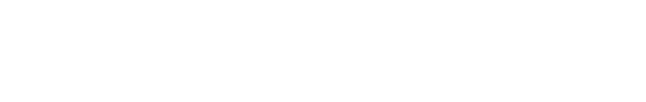 Hiệu chỉnh sai lệch (qua mạng)
Không  áp  dụng  với  loại  hợp đồng trọn gói, đơn giá cố định, đơn giá điều chỉnh. Giá dự thầu mà nhà thầu đề xuất trong đơn dự thầu thuộc E-HSĐXTC được coi là đã bao gồm toàn bộ các
HĐ theo thời gian: trường hợp có sự khác biệt giữa
ĐXKT và ĐXTC về số	lượng	nhân sự, số	ngày
công, số lượng trong từng hạng mục chi phí ngoài
lương, số lượng trong các yếu tố đầu vào khác thì số lượng thuộc đề xuất về kỹ thuật là cơ sở để sửa lỗi, hiệu chỉnh sai lệch. Việc hiệu chỉnh sai lệch
chi	phí	cần	thiết	để	thực	hiện
trong	trường	hợp	này	được	thực	hiện	theo	số
gói thầu theo phạm vi công việc
lượng, khối lượng nêu trong đề xuất kỹ thuật với
nêu trong E-HSMT
đơn giá nêu trong đề xuất tài chính
122
Quy trình: GÓI THẦU DỊCH VỤ TƯ VẤN - NHÀ THẦU LÀ TỔ CHỨC
Quy trình
Kiểm	tra,	đánh	giá
HSĐXKT, HSĐXTC
Trình, thẩm định, phê duyệt, công khai KQLCNT, hoàn thiện, ký kết và quản lý thực hiện hợp đồng
Tương tự GT 2 túi


Đối với một vị trí NSCC, chào thừa hoặc thiếu số lượng theo yêu cầu thì không đáp ứng về kỹ thuật; Nhà thầu đáp ứng yêu cầu về kỹ thuật hoặc đạt điểm kỹ thuật cao nhất (đối với phương  pháp  dựa  trên  kỹ  thuật)  được  mở  và  đánh  giá HSĐXTC.
123
Quy trình: GÓI THẦU DỊCH VỤ TƯ VẤN - NHÀ THẦU LÀ CÁ NHÂN
Áp dụng đối với gói thầu
trên 200 triệu đồng
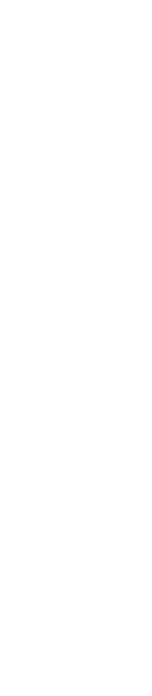 ĐKTC: tóm tắt DA, DTSM; KL, CL, thời gian thực hiện công việc; năng lực, trình độ của chuyên gia tư vấn;	điều kiện và địa điểm thực hiện hợp đồng; Giá gói thầu theo phương pháp giá cố định  CĐT phê duyệt ĐKTC
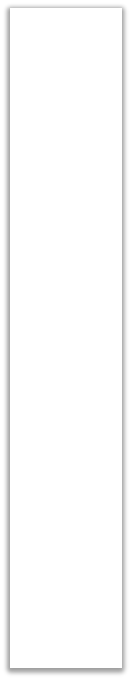 1. LỰA CHỌN TV CÁ NHÂN QUY TRÌNH THÔNG THƯỜNG
1. Lập, trình và phê duyệt ĐKTC
Đăng tải TBMT kèm ĐKTC. Thời gian tối thiểu nhận HSLLKH là 05 ngày lv. Thực hiện làm rõ, trả lời yêu cầu làm rõ, sửa đổi ĐKTC trên Hệ thống
Nộp HSLLKH trên Hệ thống
2. Đăng tải TBMT và đánh giá HS; phê duyệt KQ; ký kết hợp đồng;
đăng tải KQ
Đánh giá HSLLKH (tư cách hợp lệ K3Đ5, LLKH, ĐXKT)  Thương thảo hợp đồng  Phê duyệt KQ
124
Đăng tải KQ lên Hệ thống
Quy trình: GÓI THẦU DỊCH VỤ TƯ VẤN - NHÀ THẦU LÀ CÁ NHÂN
Gói thầu không quá 200 triệu đồng
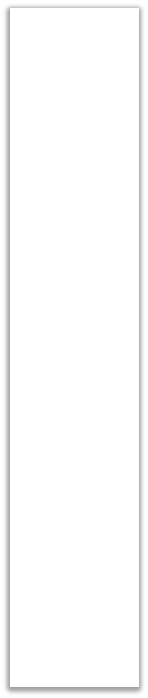 Lập, trình và phê duyệt ĐKTC
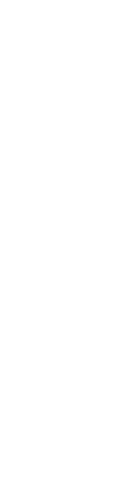 2. LỰA CHỌN TVCN QUY TRÌNH RÚT GỌN
1. Lập, trình và phê duyệt ĐKTC, danh sách TVCN
Bên mời thầu xác định danh sách tối thiểu 03 TVCN trình CĐT  CĐT phê duyệt ĐKTC, DSTVCN
BMT gửi thư mời và ĐKTC đến tư vấn cá nhân có tên trong danh sách, nêu rõ thời hạn, địa chỉ (tối thiểu 03 ngày LV)
2. Gửi thư mời và đánh giá hồ sơ; phê duyệt KQ; ký kết hợp đồng; đăng tải
KQ
TVCN chuẩn bị và nộp HS theo địa chỉ trong ĐKTC (không qua mạng)
125
Đánh giá HS; thương thảo hợp đồng; phê duyệt KQ; ký kết hợp đồng; đăng tải KQ như quy trình thông thường
QUY TRÌNH CHỈ ĐỊNH THẦU, CHÀO HÀNG CẠNH TRANH, MUA SẮM TRỰC TIẾP, TỰ THỰC HIỆN, LỰA CHỌN NHÀ
126
CÁC QUY TRÌNH CHỈ ĐỊNH THẦU
Quy trình chỉ định thầu thông thường áp dụng trong trường hợp chỉ có MỘT NHÀ THẦU được xác định để nhận hồ sơ yêu cầu

Quy trình chỉ định thầu thông thường áp dụng trong trường hợp chủ đầu tư gửi hồ sơ yêu cầu cho NHIỀU HƠN MỘT NHÀ THẦU
Quy trình chỉ định thầu rút gọn
127
127
CÁC TRƯỜNG HỢP CHỈ ĐỊNH THẦU (ĐIỀU 23 LUẬT)
a, b) Gói thầu cấp bách bảo vệ chủ quyền, an ninh quốc gia; khắc phục ngay hậu quả gây ra do thiên tai, hỏa hoạn hoặc sự kiện bất khả kháng; gói thầu tránh gây nguy hại đến tính mạng và tài sản của cộng đồng dân cư trên địa bàn hoặc để không ảnh hưởng nghiêm trọng đến công trình liền kề
Gói thầu trong trường hợp cấp bách; cấp cứu người bệnh trong tình trạng cấp cứu theo quy định của Luật Khám bệnh, chữa bệnh; gói thầu mua thuốc, thiết bị y tế chỉ có duy nhất một hãng sản xuất trên thị trường


Gói thầu cần thực hiện để bảo vệ bí mật nhà nước


đ) Gói thầu phải mua từ nhà thầu đã thực hiện trước đó do cần bảo đảm tính tương thích về công nghệ, bản quyền hoặc do các điều kiện bảo hành của nhà thầu, hãng sản xuất mà không thể mua được từ nhà thầu khác, hãng sản xuất khác
128
Trường hợp tại a, b, c: Trong thời hạn 15 ngày, các bên phải hoàn thiện thủ tục chỉ định thầu bao gồm: chuẩn bị và gửi dự thảo hợp đồng cho nhà thầu; hoàn thiện hợp đồng; trình, phê duyệt và công khai kết quả lựa chọn nhà thầu; ký kết và quản lý thực hiện hợp đồng.
128
CÁC TRƯỜNG HỢP CHỈ ĐỊNH THẦU (ĐIỀU 23 LUẬT)
e) Gói thầu có tính chất nghiên cứu, thử nghiệm, mua bản quyền sở hữu trí tuệ, mua bản quyền chương trình phát sóng; gói thầu vận chuyển hàng dự trữ quốc gia để cứu trợ, viện trợ trong trường hợp phải giao hàng ngay
Gói thầu cung cấp dịch vụ tư vấn lập báo cáo nghiên cứu khả thi, thiết kế xây dựng được chỉ định cho tác giả của phương án kiến trúc trúng tuyển khi tác giả đó có đủ điều kiện năng lực theo quy định của pháp luật về xây dựng
Gói thầu tư vấn, thi công di dời các công trình hạ tầng kỹ thuật để phục vụ công tác giải phóng mặt bằng; gói thầu tư vấn, rà phá bom, mìn, vật nổ để chuẩn bị mặt bằng thi công

Gói thầu chỉ có duy nhất một nhà thầu thực hiện được trên thị trường do yêu cầu về giải pháp công nghệ
129
129
CÁC TRƯỜNG HỢP CHỈ ĐỊNH THẦU (ĐIỀU 23 LUẬT)
Gói thầu thuộc dự án quan trọng quốc gia được áp dụng hình thức chỉ định thầu theo nghị quyết của quốc hội
Gói thầu thuê kho lưu giữ hàng tạm giữ; gói thầu thuê vận chuyển, bốc xếp hàng tạm giữ tại các cảng biển, địa điểm kiểm tra hàng hóa tập trung trong trường hợp chỉ có duy nhất một đơn vị cung cấp dịch vụ trong cảng
Gói thầu thuộc dự toán mua sắm có giá gói thầu trong hạn mức từ trên 50 triệu đồng đến 100 triệu đồng; gói thầu thuộc dự án đầu tư: gói thầu cung cấp dịch vụ tư vấn có giá gói thầu trong hạn mức không quá 500 triệu đồng, gói thầu phi tư vấn, hàng hóa, xây lắp, hỗn hợp có giá gói thầu trong hạn mức không quá 01 tỷ đồng
Đối với gói thầu hoặc nội dung mua sắm có giá không quá 50 triệu đồng, thủ
trưởng cơ quan, đơn vị mua sắm chịu trách nhiệm quyết định việc mua sắm
130
Đối với điểm m: Người có thẩm quyền có thể quyết định áp dụng quy trình rút gọn bao gồm các bước sau: chuẩn bị và gửi dự thảo hợp đồng cho nhà thầu; hoàn thiện hợp đồng; trình, phê duyệt và công khai kết quả lựa chọn nhà thầu; ký kết và quản lý thực hiện hợp đồng.
130
QUY TRÌNH CHỈ ĐỊNH THẦU THÔNG THƯỜNG
Lập HSYC: tóm tắt DA, DTMS, GT; chỉ dẫn việc chuẩn bị và nộp HSĐX; tiêu chuẩn đánh giá về NLKN; tiêu chuẩn ĐG KT; xác định giá CĐT; điều kiện về hợp đồng.
Áp dụng đối với điểm d, đ, e, g, h, i, k và l khoản 1 Điều 23 của Luật Đấu thầu
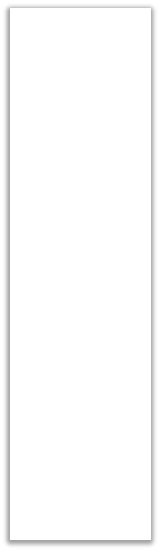 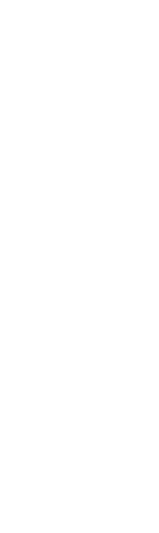 1. Quy trình chỉ có MỘT NHÀ THẦU được xác định để nhận
HSYC
Sử dụng tiêu chí đạt/không đạt để đánh giá NL, KN, KT. HSYC được nêu rõ ký mã hiệu, nhãn hiệu, xuất xứ  thẩm định, phê duyệt HSYC
Lập, thẩm định, phê duyệt HSYC
Phát hành HSYC cho NT dự kiến chỉ định,
NT nộp HSĐX
CĐT xác định 01 nhà thầu dự kiến được nhận HSYC, không đánh giá NLKN giai đoạn này
Đánh giá HSĐX và thương thảo về các đề xuất
Trong quá trình đánh giá, BMT mời nhà thầu đến thương thảo (nếu có), làm rõ hoặc sửa đổi, bổ sung nội dung HSĐX
Trình, thẩm định, phê duyệt và công khai kết quả
131
Hoàn thiện, ký kết và quản lý thực hiện hợp đồng
QUY TRÌNH CHỈ ĐỊNH THẦU THÔNG THƯỜNG
Các điểm đ, e, h, k và l khoản 1 Điều 23 của Luật Đấu thầu
Lập HSYC: Sử dụng tiêu chí đạt/không đạt để đánh giá NL, KN, KT. HSYC được nêu rõ ký mã hiệu, nhãn hiệu, xuất xứ cụ thể  phê duyệt, thẩm định HSYC
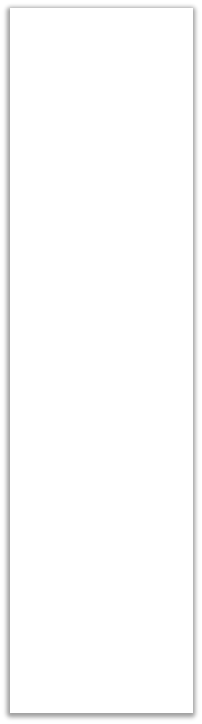 Lập, thẩm định, phê duyệt HSYC
Phát hành HSYC cho NT có tên trrong DS, NT nộp HSĐX
Xác định TỐI THIẾU 03 nhà thầu dự kiến được
nhận HSYC, không đánh giá NLKN giai đoạn này
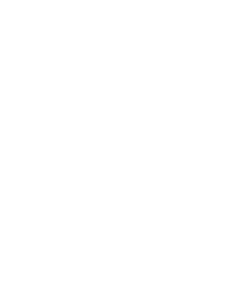 Đánh giá và làm rõ HSĐX, sửa lỗi và hiệu
chỉnh sai lệch, xếp hạng nhà thầu
2. Quy trình gửi
HSYC cho
Mời NT xếp thứ nhất vào TTHĐ
NHIỀU
Thương thảo hợp đồng (nếu có)
HƠN MỘT
NHÀ THẦU
Trong quá trình thương thảo, BMT có thể yêu NT làm rõ hoặc sửa đổi, bổ sung nội dung HSĐX
Trình, thẩm định, phê duyệt và công khai kết quả
Hoàn thiện, ký kết và quản lý thực hiện HĐ
132
QUY TRÌNH CHỈ ĐỊNH THẦU RÚT GỌN
Trong thời hạn 15 ngày kể từ ngày bắt đầu thực
hiện gói thầu, các bên phải hoàn thiện thủ tục
CĐT rút gọn quy định tại các điểm a, b và c khoản 1 Điều 23 của Luật Đấu thầu không phải phê
duyệt trong KHLCNT
Chuẩn bị và gửi dự thảo hợp đồng cho nhà thầu; Hoàn thiện hợp đồng; Trình, phê duyệt kết quả; Ký kết hợp đồng với nhà thầu được chỉ định thầu; Quản lý thực hiện hợp đồng; Công khai kết quả trên Hệ thống
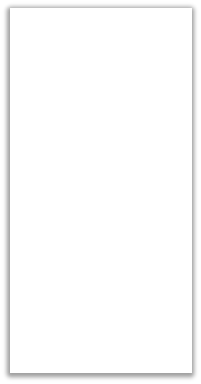 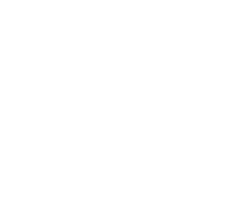 3. Quy trình chỉ định thầu rút gọn
Chuẩn bị và gửi dự thảo hợp đồng cho nhà thầu: yêu cầu về phạm vi, nội dung công việc cần thực hiện, thời gian thực hiện, chất lượng công việc cần đạt được, giá trị tương ứng
CĐT rút gọn đối với gói thầu trong hạn mức chỉ định thầu theo quy định tại điểm m khoản 1 Điều 23 của Luật Đấu thầu phải được phê duyệt trong KHLCNT
Hoàn thiện hợp đồng  trình, phê duyệt và công khai kết quả lựa chọn nhà thầu
133
Ký kết và quản lý thực hiện hợp đồng
Chào hàng cạnh tranh (Đ.24)
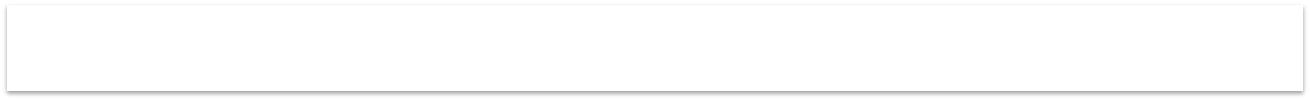 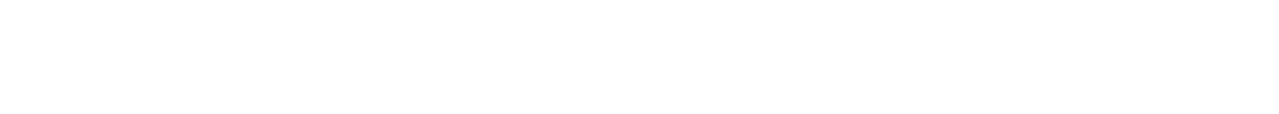 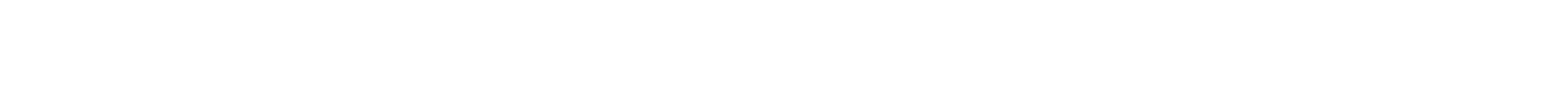 Áp dụng đối với gói thầu có giá gói thầu không quá 05 tỷ đồng
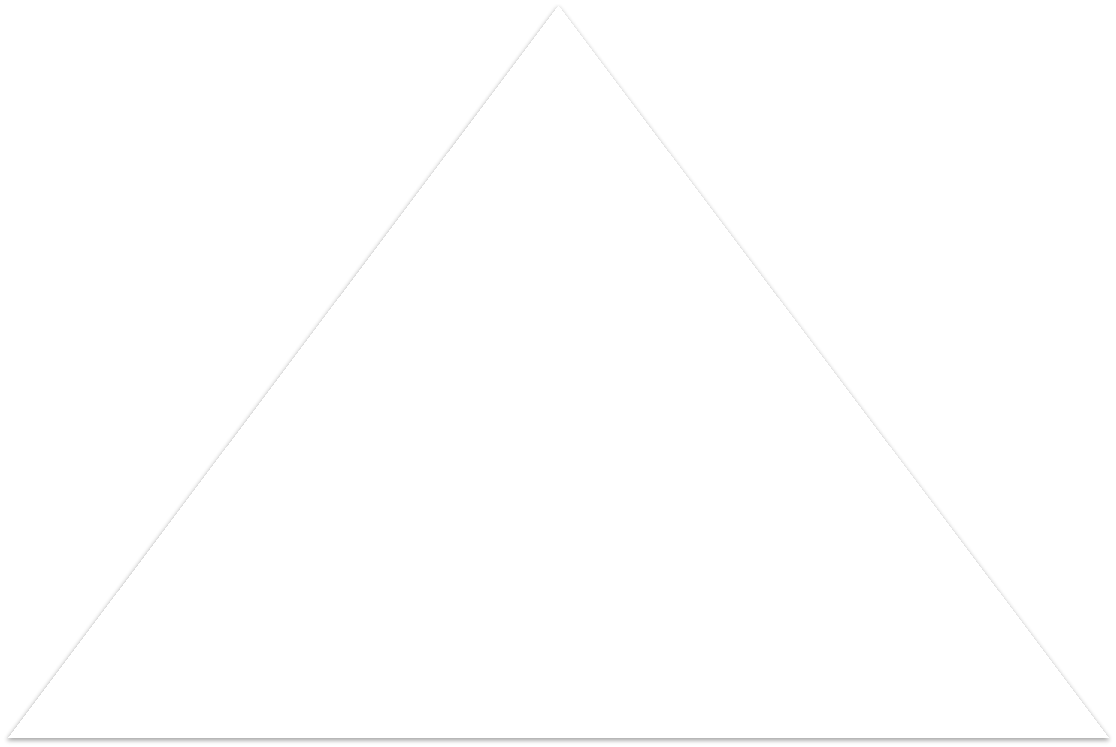 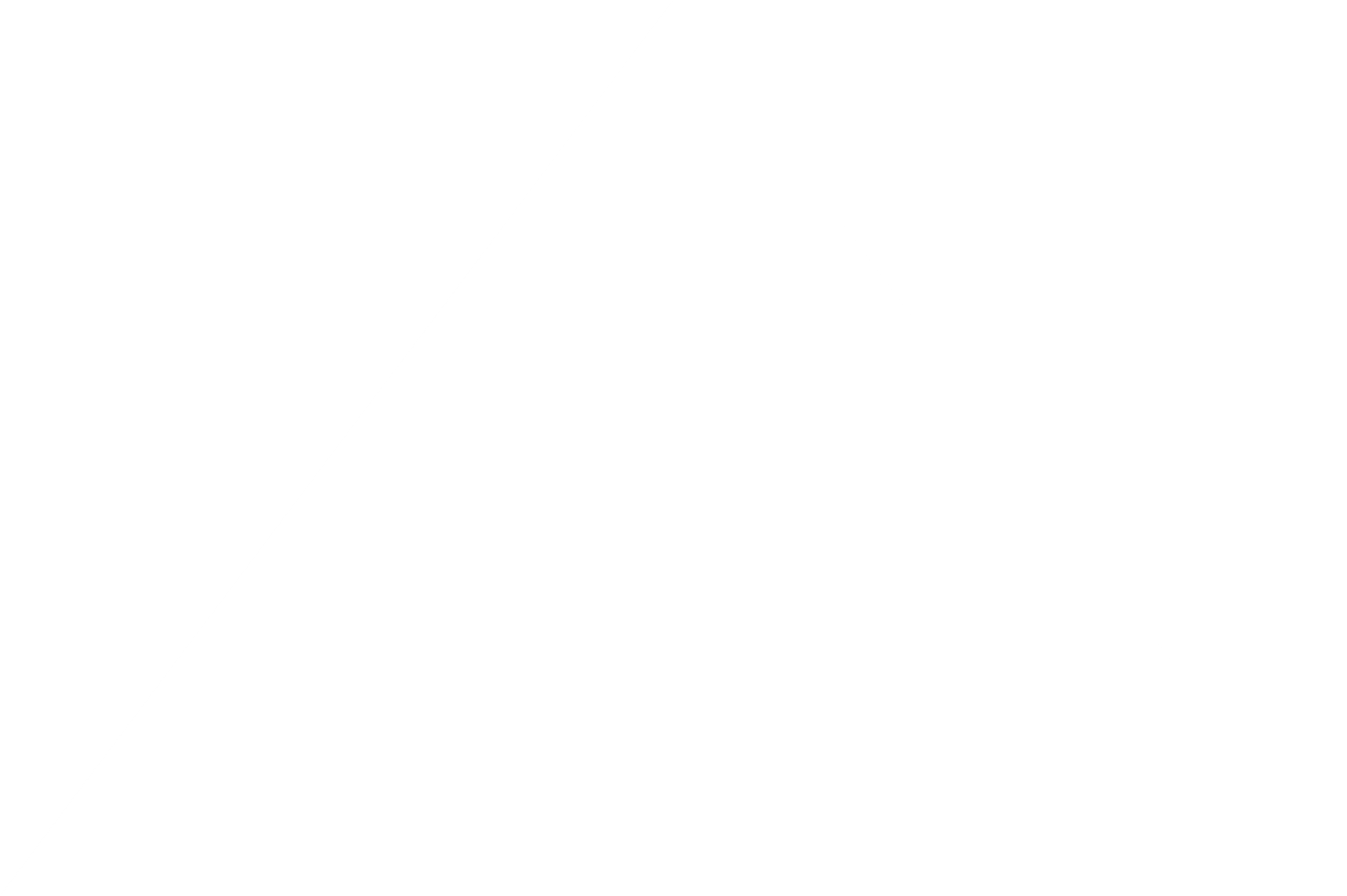 DVPTV thông dụng, đơn giản

MSHH thông dụng, sẵn có

Xây lắp đơn giản

Hỗn hợp cung cấp hàng hóa và xây lắp,  trong đó phần xây lắp đơn giản
134
134
QUY TRÌNH CHÀO HÀNG CẠNH TRANH
HSMT: tóm tắt DA, DTMS, GT; CDNT; BDL; tiêu
chuẩn đánh giá về tính hợp lệ của HSDT; tiêu chuẩn đánh giá về NLKN và đánh giá về KT: đạt, không đạt; tiêu chuẩn đánh giá TC:  giá thấp nhất hoặc giá đánh giá
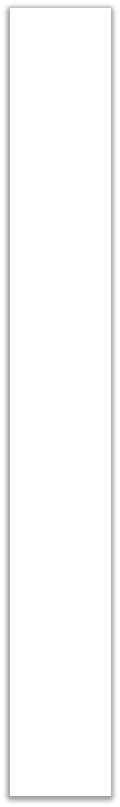 Lập, thẩm định, phê duyệt HSMT
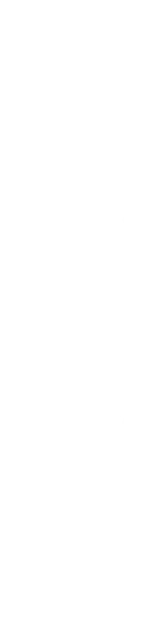 Quy trình Chào hàng cạnh tranh
(Điều 79 NĐ)
- Gói HH, XL: có thể yêu cầu về NLKN hoặc không
- Gói Phi TV: Không được yêu cầu về NLKN
Đăng tải TBMT, HSMT  Nhà thầu nộp HSDT trên HT
 Mở thầu trong thời hạn 2 giờ kể từ thòi điểm đóng
thầu
Tổ chức lựa chọn nhà thầu
Sửa đổi, làm rõ HSMT: tương tự quy trình 1 giai đoạn 1
túi HS
Đánh giá HSDT; Trình, thẩm định, phê duyệt và công khai KQ; Hoàn thiện, ký kết và quản lý HĐ
Tương tự quy trình 1 giai đoạn 1 túi HS
135
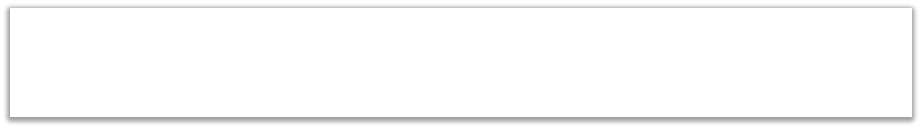 MUA SẮM TRỰC TIẾP (Đ.25 LUẬT)
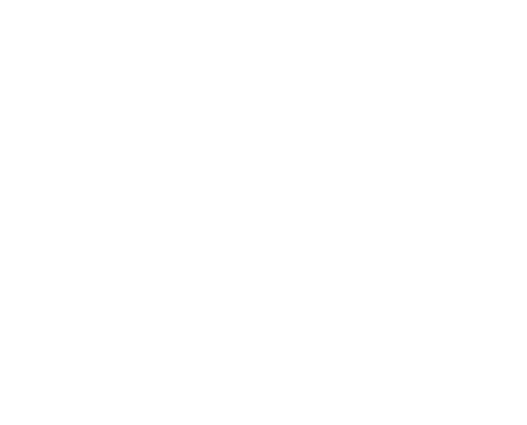 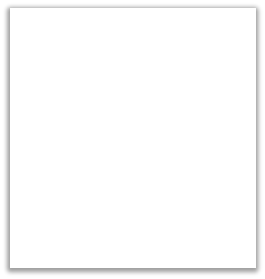 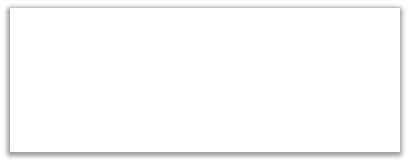 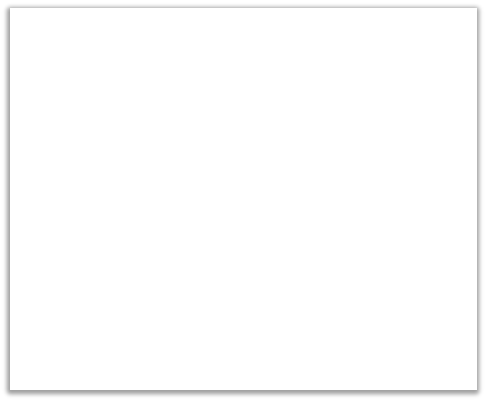 3. NT thực hiện HĐ trước đó không tiếp tục thì áp dụng mua sắm trực tiếp
với nhà thầu khác đáp ứng đủ các yêu cầu về năng lực, kinh nghiệm, kỹ thuật và giá theo hồ sơ mời thầu và kết quả lựa chọn nhà thầu trước đó
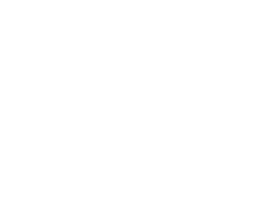 1. MSHH
thuộc cùng hoặc khác CĐT
2. Điều kiện
Nhà thầu đã trúng thầu thông qua ĐTRR hoặc ĐTHC và đã ký hợp đồng thực hiện gói thầu trước đó
CĐT chỉ được áp dụng 1 lần, khối lượng từng hạng mục < 130%, không bao gồm tùy chọn mua thêm
Đơn giá MSTT ≤ đơn giá đã ký, phù hợp
với giá thị trường
Thời hạn ký HĐ trước đó đến ngày phê duyệt KQMS ≤ 12 tháng
136
QUY TRÌNH MUA SẮM TRỰC TIẾP
Chỉ được áp dụng mua sắm trực tiếp 01 lần đối với hàng hóa thuộc gói thầu dự kiến MSTT trong thời gian thực hiện dự án hoặc trong một năm ngân sách, năm tài chính của dự toán mua sắm. Gói thầu dự kiến MSTT thuộc DTSM dài hơn 1 năm  1 lần trong tất cả các năm của DTSM
HSYC: tóm tắt về DA, DTMS, GT;
yêu cầu nhà thầu cập nhật thông tin
Quy trình mua sắm trực tiếp
TCHL, NL, KN; yêu cầu về tiến độ
cung cấp và cam kết cung cấp hàng
hóa bảo đảm quy cách kỹ thuật, chất
lượng theo yêu cầu HSMT trước đó;
yêu cầu về đơn giá của hàng hóa…
Lập, thẩm định, phê duyệt HSYC
Trường hợp áp dụng mua sắm trực tiếp với nhà thầu khác, HSYC bao gồm tiêu chuẩn đánh giá về tư cách hợp lệ, NL KN, KT như các GT khác
 thẩm định, phê duyệt HSYC
HSYC được phát hành cho NT trước đó. Trường hợp là NT không đồng ý hoặc không có khả năng thì ưu tiên: NT trong DS xếp hạng gói thầu trước  NT khác đáp ứng yêu cầu năng lực, kinh nghiệm, kỹ thuật và giá theo HSMT, KQLCNT trước đó
137
Nhà thầu chuẩn bị và nộp HSĐX căn cứ HSYC
QUY TRÌNH MUA SẮM TRỰC TIẾP (ĐIỀU 80 NĐ)
Kiểm tra các nội dung về kỹ thuật và đơn giá; cập
Đánh giá HSĐX và thương thảo về các đề xuất
nhật thông tin về NL của NT; trường hợp NT khác
 đánh giá về TCHL, NLKN của NT đó; đánh giá
tiến độ thực hiện, biện pháp cung cấp hàng hóa, giải
pháp kỹ thuật và biện pháp tổ chức thực hiện GT…
Trong quá trình đánh giá, BMT mời NT đến thương thảo, làm rõ các nội dung thông tin cần thiết của HSĐX
Quy trình mua sắm trực tiếp
Có sự thay đổi của PL về thuế: đơn giá hàng hóa (bao gồm thuế giá trị gia tăng) của gói thầu áp dụng MSTT không được vượt giá trị trước thuế của hàng hóa trong hợp đồng đã ký + thuế GTGT tại thời điểm áp dụng MSTT
Trình, thẩm định, phê duyệt và công khai kết quả
Cùng hãng sản xuất, xuất xứ, ký mã hiệu, nhãn hiệu với hàng hóa trúng thầu trước đó. Trường hợp phiên bản tốt hơn thì XLTH
138
Hoàn thiện, ký kết hợp đồng và quản lý thực hiện hợp đồng
138
Tự thực hiện (Đ.26): CĐT trực tiếp quản lý, sử dụng gói thầu được tự thực hiện gói thầu thuộc dự án, dự toán mua sắm khi đáp ứng đủ các điều kiện:
Tham gia thực hiện của cộng đồng (Đ.27)
Có chức năng, nhiệm vụ, lĩnh vực hoạt động hoặc  ngành, nghề  kinh doanh phù hợp với yêu cầu của gói thầu

Có năng lực kỹ thuật, tài chính và kinh nghiệm

Có	phương	án	khả	thi	huy	động
nhân sự, máy móc, thiết bị
1.	Chương	trình	mục	tiêu QG, Đầu	tư công
2. GT dưới 5 tỷ đồng  mà cộng  đồng  dân  cư  tại  địa phương có thể đảm nhiệm.
139
139
QUY TRÌNH TỰ THỰC HIỆN, THAM GIA CỦA CỘNG ĐỒNG
Sự tham gia của cộng đồng
Tự thực hiện
Chuẩn bị phương án tự thực hiện và dự thảo thỏa
thuận giao việc, văn bản giao việc
Lập KHLCNT
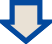 Lập dự thảo HĐ: phạm vi yêu cầu, công việc, chất lượng, tiến độ,….
Hoàn thiện phương án tự thực hiện
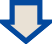 Công khai thông báo về việc mời tham gia thực hiện
Phê duyệt và công khai kết quả lựa chọn nhà thầu
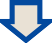 Ký kết thỏa thuận giao việc, quản lý thực hiện GT
Cộng đồng dân cư, nhóm thợ nhận dự thảo HĐ, chuẩn bị, gửi HSNL
Trường hợp PL quy định phải được giám sát
 tổ chức trực tiếp
quản lý, sử dụng gói thầu lựa chọn theo quy định của Luật Đấu thầu một nhà thầu TVGS độc lập PL, TC với tổ chức đó để giám sát
Trường hợp PL không quy định hoặc không LC được TVGS, gói thầu dưới 01 tỷ đồng thì tổ chức trực tiếp quản lý, sử dụng gói thầu phải tự tổ chức thực hiện giám sát
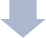 CĐT xem xét lựa chọn, mời đại diện thương thảo
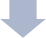 Hoàn thiện, ký kết, công khai KQLCNT
140
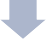 Thời hạn tối đa từ khi thông báo công khai đến khi ký kết hợp đồng là 30 ngày
140
LỰA CHỌN NHÀ THẦU TRONG TRƯỜNG HỢP ĐẶC BIỆT (Đ.29)
141
LỰA CHỌN NHÀ THẦU TRONG TRƯỜNG HỢP ĐẶC BIỆT (Đ.29)
142
QUY TRÌNH LỰA CHỌN NHÀ THẦU TRONG TRƯỜNG HỢP ĐẶC BIỆT (Đ76-78 NGHỊ ĐỊNH)
Điểm c khoản 1 Điều 29 của
Luật Đấu thầu
Điểm a và điểm b khoản 1 Điều 29 của Luật Đấu thầu
Thủ trưởng cơ quan trung ương, Chủ tịch UBND cấp tỉnh lập hồ sơ trình Thủ tướng Chính phủ, đồng thời gửi Bộ KH&ĐT để tổ chức thẩm định
Bộ KH&ĐT lấy ý kiến của các bộ, cơ quan có liên quan (nếu cần thiết). Cơ quan được lấy ý kiến phải có ý kiến trong vòng 07 ngày làm việc
Cơ  quan,  đơn  vị  được Bộ trưởng Bộ Y tế giao lập hồ sơ trình Bộ trưởng Bộ  Y tế  xem  xét,  quyết định  phương  án  LCNT trong trường hợp đặc biệt;
Bộ trưởng Bộ Y tế giao cơ quan, đơn vị trực thuộc thẩm định trước khi xem xét, quyết định
Bộ Kế hoạch và Đầu tư lập báo cáo thẩm định và dự thảo Quyết định của Thủ tướng Chính phủ trong vòng 10 ngày làm việc
TTCP xem xét, quyết định
Chủ tịch UBND cấp tỉnh xây dựng và phê duyệt phương án LCNT trong trường hợp đặc biệt
143
QUY TRÌNH LCNT TRONG TRƯỜNG HỢP ĐẶC BIỆT (Đ76-78 NGHỊ ĐỊNH 24)
Điểm d, đ, e, g và h khoản 1
Điều 29 của Luật Đấu thầu
Điểm i khoản 1 Điều 29 của Luật Đấu thầu
Thủ trưởng cơ quan trung ương, UBND cấp tỉnh xem xét,  quyết  định  áp  dụng  hình  thức  LCNT trong trường hợp đặc biệt và quy trình lựa chọn tương ứng để áp dụng chung cho các gói thầu thuộc phạm vi quản lý
Thủ  trưởng  cơ  quan  trung  ương, Chủ tịch Ủy ban nhân dân cấp tỉnh lập  hồ  sơ  trình  Chính  phủ  +  Bộ KHĐT để thẩm định
Chính phủ xem xét trình UBTVQH quyết định việc bổ sung trường hợp áp  dụng  hình  thức  LCNT  trong trường hợp đặc biệt
Trên cơ sở quyết định của Thủ trưởng cơ quan trung  ương,  UBND  cấp  tỉnh,  người  có  thẩm quyền, chủ đầu tư chịu trách nhiệm tổ chức lựa chọn nhà thầu theo quy định
Trình  tự,  thủ  tục  xây  dựng  Nghị quyết trình Ủy ban Thường vụ Quốc hội thực hiện theo quy định của Luật Ban hành VBQPPL
144
GT mua vé máy bay không phải lập, thẩm định, phê duyệt KHLCNT
QUY TRÌNH CHÀO GIÁ TRỰC TUYẾN, MUA  SẮM  TRỰC  TUYẾN,  LỘ  TRÌNH ĐẤU THẦU QUA MẠNG
145
CHÀO GIÁ TRỰC TUYẾN (Đ.98-NĐ)
146
14
6
CHÀO GIÁ TRỰC TUYẾN (Đ.98-NĐ)
Nguyên tắc chào giá trực tuyến (Đ.99-NĐ)

NT có thể liên tục thay đổi mức giá và các yếu tố khác trong thời gian chào giá. Mức giá NT chào được công khai trên HTMĐTQG trong quá trình chào giá, trừ tên NT. HT tự động xếp hạng và công khai thứ tự xếp hạng

Trường hợp giá dự thầu là yếu tố được phép chào lại, GT đánh giá theo PP giá thấp nhất, nếu nhiều NT cùng có giá thấp nhất thì NT đầu tiên chào giá trúng thầu thấp nhất

TH không sử dụng PP giá thấp nhất, HTMĐTQG tự động xếp hạng NT theo TCĐG trong HSMDT, nhiều NT xếp hạng 1thì NT xếp hạng 1 đầu tiên trúng thầu

Kết thúc chào giá phải trong giờ hành chính

Giá là yếu tố duy nhất được chào lại => giá DT không được vượt giá GT. Giá DT cao hơn giá GT => xử lý tình huống
147
147
MUA SẮM TRỰC TUYẾN (Đ.102-NĐ)
148
148
ĐẤU THẦU QUA MẠNG
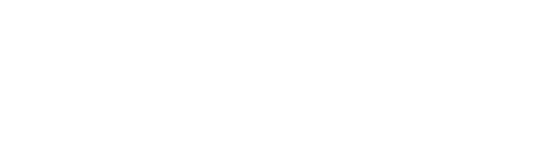 Quy trình LCNT qua mạng
(các điểm cần lưu ý)
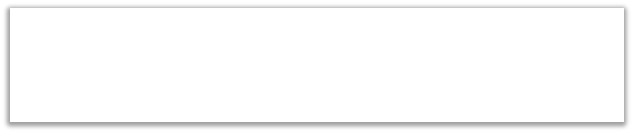 GT HH, PTV sử
dụng PP giá thấp nhất, HSDT không có ưu đãi: có quy trình 02 (HT tự động xếp hạng NT có giá dự thầu thấp nhất  đánh giá theo thứ tự xếp hạng)
NT có trách nhiệm theo dõi, cập nhật các thông tin trên Hệ thống mạng đấu thầu quốc gia đối với gói thầu mà nhà thầu quan tâm hoặc tham dự
Phê duyệt HSMQT, HSMST, HSMT, KQLCNT, DSN,
trên Hệ thống được thực hiện kể từ ngày 01 tháng 12 năm
2024
Các ND đã được số hóa trên webform (BDL, tính hợp lệ, NLKN…) thì BMT không được đính kèm file trên HT
149
Các nội dung lựa chọn nhà thầu được thực hiện trên Hệ thống
Đăng tải thông tin về lựa chọn nhà thầu, nhà đầu tư
Mở thầu
Lập, thẩm định, phê duyệt HSMST, HSMQT, HSMT, HSYC
Lập, nộp HSDST, HSQT, hồ sơ đăng ký thực hiện dự án, HSDT, HSĐX
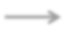 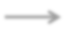 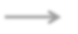 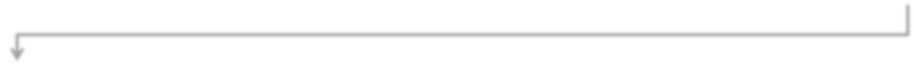 Thỏa thuận liên danh, bảo lãnh dự thầu điện tử, bảo lãnh thực hiện hợp đồng điện tử
Đánh giá HSDST, HSQT, HSDT, HSĐX, mời
thương thảo hợp đồng,
thẩm định, phê duyệt
KQLCNT
Làm rõ các nội dung trong đấu thầu
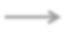 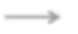 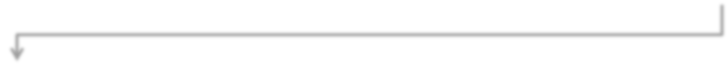 Gửi và nhận đơn
kiến nghị
Hợp đồng điện tử
Thanh toán điện tử.
150
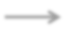 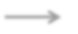 ĐẤU THẦU QUA MẠNG
151
151
CHƯƠNG IV
MUA SẮM TẬP TRUNG; MUA SẮM THUỘC DỰ TOÁN MUA SẮM, MUA THUỐC, HÓA CHẤT, VẬT TƯ XÉT NGHIỆM, THIẾT BỊ Y TẾ; CUNG CẤP SẢN PHẨM, DỊCH VỤ CÔNG
152
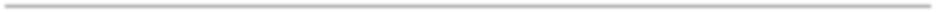 TH áp dụng
Hàng hóa, dịch vụ cần mua sắm với số lượng lớn, chủng loại tương tự
ở một hoặc nhiều cơ quan, tổ chức, đơn vị
Mua sắm tập trung, thỏa thuận khung (Điều 53, 54)
Mua thuốc hiếm, thuốc cần mua với số lượng ít
Hàng hóa, dịch vụ thuộc danh mục hàng hóa, dịch vụ áp dụng mua
sắm tập trung
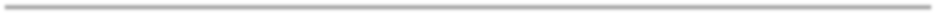 Hình thức
ĐTRR
Cần mua sắm để phòng, chống dịch bệnh theo quy định tại điểm c, khoản 1, Điều 23 thì được áp dụng chỉ định thầu

Hàng hóa thuộc danh mục mua sắm tập trung đáp ứng điều kiện đàm phán giá theo quy định tại khoản 1, Điều 28 thì được áp dụng hình thức đàm phán giá
153
153
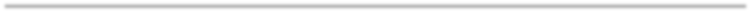 Thẩm quyền đối với mua sắm tập trung
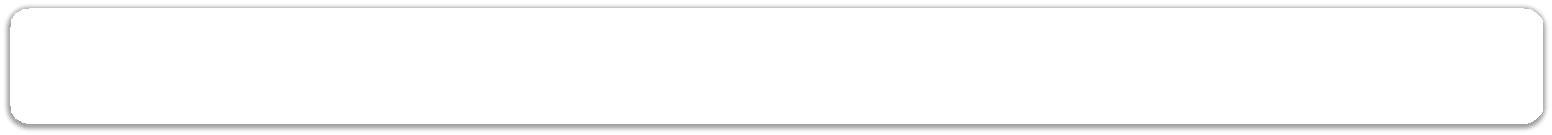 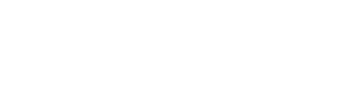 Bộ trưởng Bộ Y tế
Ban hành danh mục mua sắm tập trung cấp quốc gia đối với thuốc;
Ban hành danh mục mua sắm tập trung cấp quốc gia đối với thiết bị y tế, vật tư xét
nghiệm trong trường hợp cần thiết.
Bộ trưởng Bộ Tài chính

Ban hành danh mục hàng hóa, dịch vụ áp dụng mua sắm tập trung cấp quốc gia;
Trừ danh mục do Bộ trưởng Bộ Y tế ban hành
Bộ trưởng, Thủ trưởng cơ quan ngang Bộ, cơ quan thuộc Chính phủ, cơ quan khác ở trung ương, Chủ tịch Ủy ban nhân dân cấp tỉnh, người đứng đầu DNNN, doanh nghiệp do DNNN nắm giữ 100% vốn điều lệ
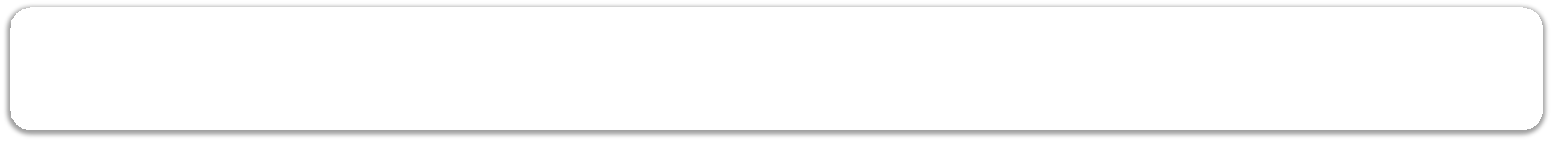 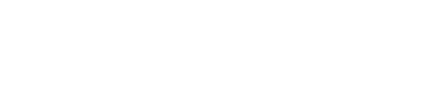 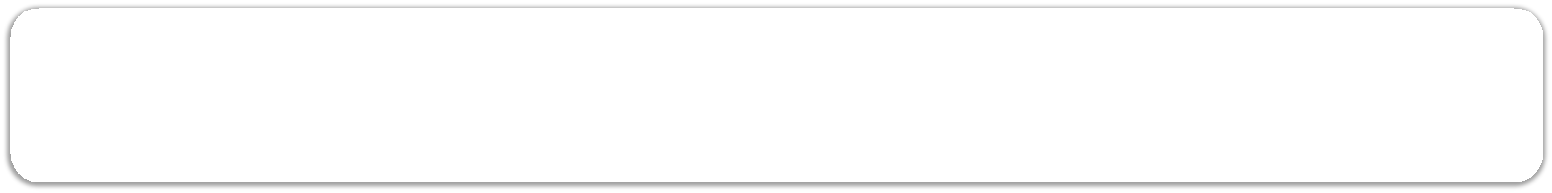 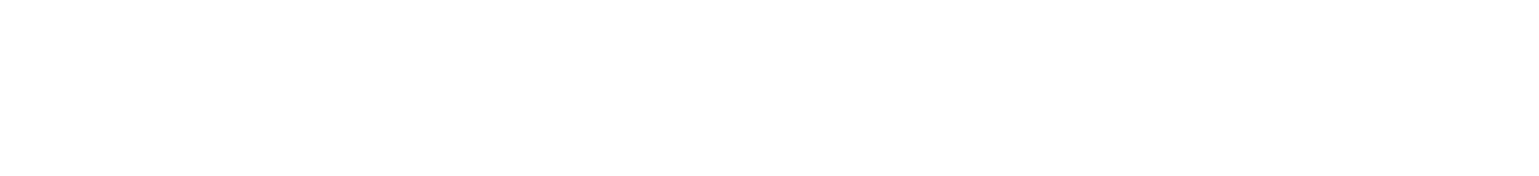 154
Ban hành danh mục hàng hóa, dịch vụ áp dụng mua sắm tập trung (bao gồm cả danh mục thuốc, thiết bị y tế, vật tư xét nghiệm) thuộc phạm vi quản lý của mình;
Trừ hàng hóa, dịch vụ thuộc danh mục mua sắm tập trung cấp quốc gia do Bộ trưởng Bộ Y tế, Bộ trưởng Tài chính ban hành
154
Mua sắm tập trung, thỏa thuận khung (Điều 53, 54)
Đối với hàng hóa, dịch vụ không thuộc danh mục MSTT nhưng nhiều cơ quan, tổ chức, đơn vị có nhu cầu mua sắm hàng hóa, dịch vụ cùng loại thì có thể gộp thành một gói thầu để một trong các cơ quan, tổ chức, đơn vị mua sắm hoặc để đơn vị có chức năng MSTT thực hiện việc mua sắm.
Đơn vị MSTT thực hiện việc lựa chọn nhà thầu trên cơ sở nhiệm vụ được giao hoặc hợp đồng ký với các đơn vị có nhu cầu.
Thời hạn áp dụng thỏa thuận khung được quy định trong KHLCNT nhưng không quá 36 tháng. Tại thời điểm ký thỏa thuận khung, HSDT của nhà thầu được lựa chọn còn hiệu lực
155
QUY TRÌNH MUA SẮM TẬP TRUNG ĐTRR (ĐIỀU 89 NĐ)
LỰA CHỌN NHIỀU HƠN MỘT NHÀ THẦU TRÚNG THẦU
1. Lựa chọn nhà thầu theo khả năng cung cấp
CĐT lựa chọn tổ hợp các nhà thầu theo thứ tự xếp hạng từ cao xuống thấp: tổng số lượng bằng số lượng nêu trong HSMT, tổng giá đề nghị trúng thầu thấp nhất và giá đề nghị trúng thầu của cả gói thầu không vượt giá gói thầu được duyệt
Nhà thầu được chào thầu căn cứ theo khả năng cung cấp hàng hóa, dịch vụ của mình, không bắt buộc phải chào đủ số lượng, khối lượng
trong HSMT
NT xếp hạng cao hơn từ chối mà không có lý do chính đáng, không thuộc bất khả kháng  xử lý theo TTK, HĐ, bị phạt HĐ, không được hoàn trả giá trị BĐTHHĐ, công khai thông tin và đăng tải trên Hệ thống
Ký HĐ với nhà thầu theo thứ tự ưu tiên trong DS. NT xếp hạng cao hơn không đồng ý  được ký hợp đồng với nhà thầu xếp hạng liền kề
156
QUY TRÌNH MUA SẮM TẬP TRUNG ĐTRR (ĐIỀU 89 NĐ)
LỰA CHỌN NHIỀU HƠN MỘT NHÀ THẦU TRÚNG THẦU
2. Lựa chọn nhà thầu căn cứ khối lượng mời thầu
Nhà thầu chào thầu theo khối lượng, số lượng yêu cầu trong HSMT. Danh sách phê duyệt nhà thầu trúng thầu bao gồm danh sách chính (nhà thầu xếp thứ nhất) và danh sách dự bị (nhà thầu xếp thứ 2 trở đi).
NT trong DS chính vi phạm hợp đồng  chấm dứt hợp đồng với nhà thầu đó và mời nhà thầu xếp hạng thứ hai (danh sách dự bị) vào hoàn thiện, ký kết TTK hoặc ký kết hợp đồng, yêu cầu nhà thầu khôi phục hiệu lực của HSDT, BĐDT.
Trường hợp nhà thầu xếp hạng thứ hai từ chối  xử lý tình huống theo quy định tại khoản 16 Điều 131 của Nghị định (được mời các NT tiếp theo, nếu vẫn không được thì hủy thầu)
Nhà thầu trúng thầu trước đó vi phạm hợp đồng  bị phạt theo quy định trong hợp đồng, không được hoàn trả giá trị BĐTHHĐ, bị công khai thông tin và đăng tải trên Hệ thống
157
LỰA CHỌN NHÀ THẦU CUNG CẤP SẢN PHẨM, DỊCH VỤ CÔNG (ĐIỀU 57)

Sản phẩm, dịch vụ công là sản phẩm, dịch vụ thiết yếu đối với đời sống kinh tế - xã hội của đất nước, cộng đồng dân cư hoặc bảo đảm quốc phòng, an ninh mà Nhà nước phải tổ chức thực hiện trong các lĩnh vực: giáo dục, đào tạo; giáo dục nghề nghiệp; y tế; văn hóa, thể thao và du lịch; thông tin và truyền thông; khoa học và công nghệ; tài nguyên và môi trường; giao thông vận tải; nông nghiệp và phát triển nông thôn; công thương; xây dựng; lao động, thương binh và xã hội; tư pháp và lĩnh vực khác theo quy định của pháp luật.
Sản phẩm, dịch vụ công bao gồm sản phẩm, dịch vụ công ích và dịch vụ sự nghiệp công.
Việc lựa chọn nhà thầu cung cấp sản phẩm, dịch vụ công được thực hiện theo quy định của Luật này.
Ngoài các hình thức lựa chọn nhà thầu quy định tại Chương II của Luật này, việc lựa chọn nhà thầu cung cấp sản phẩm, dịch vụ công được thực hiện theo hình thức đặt hàng, giao nhiệm vụ theo quy định của Chính phủ.
158
MUA SẮM THUỘC DỰ TOÁN MUA SẮM
Thẩm quyền quyết định việc mua sắm
Hội đồng nhân dân cấp tỉnh quyết định hoặc quy định thẩm quyền quyết định việc mua sắm tài sản của các nhiệm vụ khoa học và công nghệ sử dụng ngân sách nhà nước đối với nguồn kinh phí thuộc phạm vi quản lý của địa phương
Thủ trưởng cơ quan trung ương quyết định hoặc quy định thẩm quyền quyết định việc mua sắm tài sản thuộc các nhiệm vụ khoa học và công nghệ sử dụng ngân sách nhà nước
Việc mua sắm tài sản công tại cơ quan, đơn vị thực hiện theo quy định của pháp luật về quản lý, sử dụng tài sản công
159
MUA SẮM THUỘC DỰ TOÁN MUA SẮM
Thẩm quyền quyết định việc mua sắm HH, DV KHÁC
Thủ trưởng cơ quan
HĐND cấp tỉnh quyết định hoặc quy định thẩm quyền quyết định việc mua sắm đối với nguồn kinh phí khoa học và công nghệ thuộc phạm vi quản lý của địa phương (bao gồm cơ quan, đơn vị
Thủ trưởng đơn vị dự toán các cấp quyết định việc mua sắm gói thầu có giá trị thuộc phạm vi được cơ quan có thẩm quyền quyết định hoặc quy định thẩm quyền quyết định và được quyết định việc mua sắm giá trị không quá 200 triệu đồng
trung ương quyết định
hoặc quy định thẩm
Thủ trưởng cơ quan trung ương, Hội đồng nhân dân cấp tỉnh quyết định hoặc quy định thẩm quyền quyết định việc mua sắm phục vụ hoạt động của đơn vị sự nghiệp công lập thuộc phạm vi quản lý
quyền quyết định việc
mua sắm đối với nguồn
kinh phí khoa học và
công nghệ thuộc phạm
vi quản lý của cơ quan
trung ương (bao gồm
cơ quan, đơn vị thuộc
thuộc phạm vi quản
phạm vi quản lý và cơ
lý và cơ quan, tổ chức, đơn vị, cá nhân không
quan, tổ chức, đơn vị,
cá nhân không thuộc
thuộc phạm vi quản lý của địa phương)
phạm vi quản lý của
160
cơ quan trung ương)
MUA SẮM THUỘC DỰ TOÁN MUA SẮM
Quy trình thực hiện mua sắm
Việc lựa chọn nhà thầu thuộc dự toán mua sắm thực hiện theo quy trình quy định tại các Chương I, II, III, IV, V, VI và
VII của Nghị định này, không phải trình, phê duyệt quyết định mua sắm.
Đối với các hàng hóa thuộc danh quy định tiêu chuẩn, định mức  điều kiện xét duyệt trúng thầu là giá đề nghị trúng thầu của từng hàng hóa không vượt mức giá của từng hàng hóa đó theo tiêu chuẩn, định mức
161
CHƯƠNG V HỢP ĐỒNG
162
HỢP ĐỒNG TRONG LỰA CHỌN NHÀ THẦU (ĐIỀU 64 – 70)
Các loại hợp đồng (Điều 64)
Hồ sơ hợp đồng (Điều 65)
Hợp đồng trọn gói
Hợp đồng	theo đơn giá cố
định
Hợp đồng theo đơn giá điều chỉnh
Hợp đồng theo thời gian
Hợp đồng theo chi phí cộng
phí
Hợp đồng theo kết quả đầu ra
Hợp	đồng	theo	tỷ	lệ	phần trăm
Hợp đồng hỗn hợp
Văn bản hợp đồng;
Phụ lục hợp đồng gồm danh mục chi tiết về phạm vi công việc, biểu giá, tiến độ thực hiện (nếu có);
Quyết định phê duyệt kết quả lựa chọn nhà thầu.
Tùy theo quy mô, tính chất của gói thầu, hồ sơ hợp
đồng có thể bao gồm:
Biên bản hoàn thiện hợp đồng;
Biên bản thương thảo hợp đồng (nếu có);
Văn bản thỏa thuận của các bên về điều kiện của hợp đồng, bao gồm điều kiện chung, điều kiện cụ thể;
Hồ sơ dự thầu, hồ sơ đề xuất và các tài liệu làm rõ hồ sơ dự thầu, hồ sơ đề xuất của nhà thầu được lựa chọn;
HSMT, HSYC và các tài liệu sửa đổi, bổ sung
HSMT, HSYC;
Tài liệu khác có liên quan.
163
163
HỢP ĐỒNG TRONG LỰA CHỌN NHÀ THẦU (ĐIỀU 64 – 70)
Bảo đảm thực hiện hợp đồng (Điều 68)
Biện pháp bảo đảm thực hiện hợp đồng
Trường hợp áp dụng bảo đảm thực hiện hợp đồng
Đặt cọc
Nộp  thư  bảo  lãnh  của  tổ  chức  tín dụng trong nước, chi nhánh ngân hàng nước ngoài được thành lập theo pháp luật Việt Nam;
Nộp giấy chứng nhận bảo hiểm bảo lãnh của doanh nghiệp bảo hiểm phi nhân  thọ  trong  nước,  chi  nhánh doanh nghiệp bảo hiểm phi nhân thọ nước ngoài được thành lập theo pháp luật Việt Nam.
Bảo đảm thực hiện hợp đồng được áp dụng đối với nhà thầu được lựa chọn, trừ các trường hợp sau đây:
Nhà thầu cung cấp dịch vụ tư vấn;
Nhà thầu được lựa chọn theo hình thức tự thực hiện hoặc hình thức tham gia thực hiện của cộng đồng;
Nhà thầu thực hiện gói thầu có giá gói thầu thuộc hạn mức chỉ định thầu quy định tại điểm m khoản 1 Điều 23 của Luật này.
164
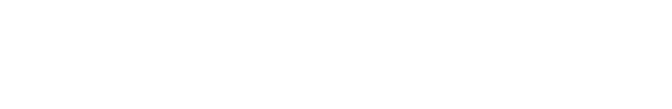 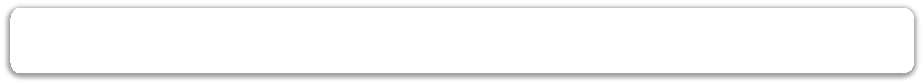 Sửa đổi trong các trường hợp
Các trường hợp do các bên thỏa thuận trong hợp đồng
đã ký kết phù hợp với quy định của pháp luật;
Trường hợp hoàn cảnh thực hiện hợp đồng có thay đổi cơ bản theo quy định của pháp luật về dân sự;
Theo yêu cầu của cơ quan nhà nước có thẩm quyền làm ảnh hưởng đến việc thực hiện hợp đồng mà không do lỗi của CĐT.
Sửa đổi hợp đồng (Điều 70)
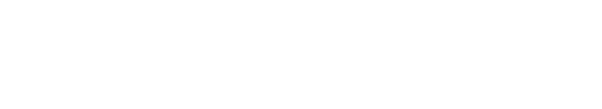 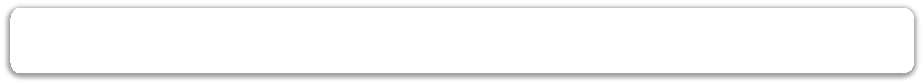 Nội dung sửa đổi bao gồm
Khối lượng, tiến độ, giá, áp dụng tùy chọn mua thêm và các nội dung khác do các bên thỏa thuận trong hợp đồng đã ký kết;
Việc sửa đổi này chỉ áp dụng trong thời gian thực hiện gói thầu ghi trong hợp đồng, trừ trường hợp áp dụng tùy chọn mua thêm
165
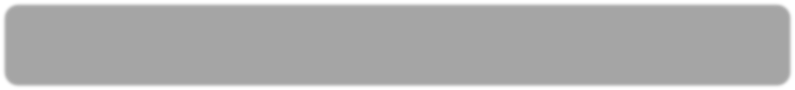 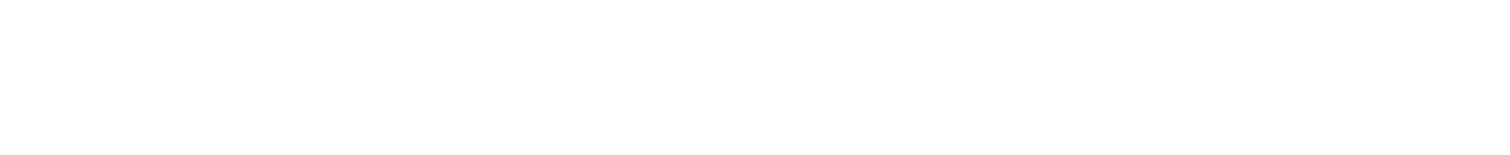 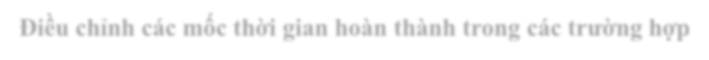 Điều chỉnh các mốc thời gian hoàn thành trong các trường hợp
Bất khả kháng hoặc phát sinh các điều kiện bất lợi, cản trở NT trong việc thực hiện hợp đồng và không liên quan đến vi phạm hoặc sơ suất của các bên;
Thay đổi, điều chỉnh dự án, phạm vi công việc, phạm vi cung cấp, thiết kế, giải pháp thi công chủ đạo, biện pháp cung cấp do yêu cầu khác quan làm ảnh hưởng tiến độ hợp đồng;
Có đề xuất sáng kiến, cải thiến thực hiện hợp đồng mà cần thay đổi tiến độ nhằm mục đích mang lại lợi ích cao hơn cho CĐT;
Việc bàn giao mặt bằng không đúng thỏa thuận, tạm dừng hợp đồng do lỗi của CĐT;
Tạm dừng thực hiện công việc theo yêu cầu của cơ quan nhà nước có thẩm quyền mà
không phải do lỗi của CĐT, NT
Sửa đổi hợp đồng (Điều 70)
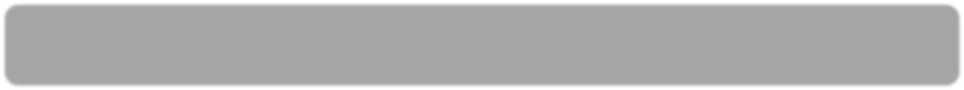 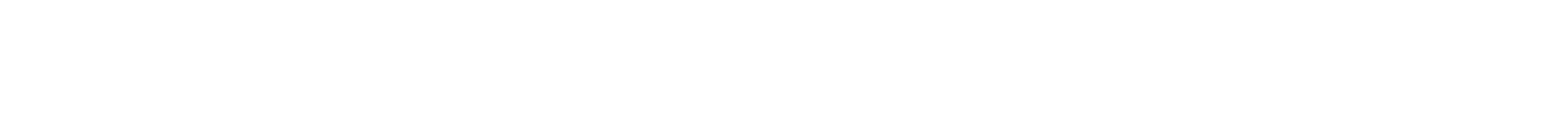 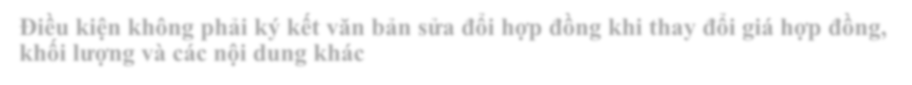 Điều kiện không phải ký kết văn bản sửa đổi hợp đồng khi thay đổi giá hợp đồng, khối lượng và các nội dung khác

Không vượt giá gói thầu ghi trong KHLCNT; trường hợp dự toán gói thầu được phê duyệt sau khi có KHLCNT thì không vượt dự toán gói thầu;
Không vượt thời gian thực hiện gói thầu trong hợp đồng;
Phương pháp, công thức, hạng mục và các nội dung cần thiết để điều chỉnh đã quy
định trong hợp đồng
166
HĐ còn hiệu lực
Sửa đổi hợp đồng
(Điều 106 Nghị định )
Sửa đổi về tiến độ, khối lượng, giá
AD với tất cả loại HĐ
Thực hiện bằng văn bản sửa đổi HĐ
167
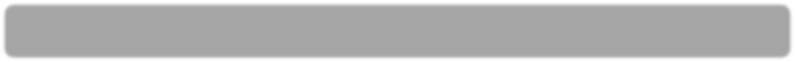 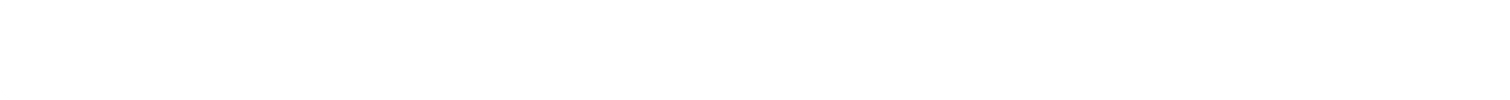 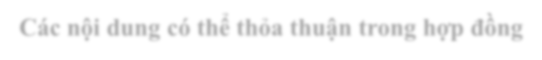 Các nội dung có thể thỏa thuận trong hợp đồng
Khi có sự thay đổi về chính sách, pháp luật;
Sự kiện bất khả kháng;
Thay đổi phương thức vận chuyển, địa điểm giao hàng, dịch vụ liên quan đối với gói thầu
hàng hóa;
Bổ sung khối lượng, số lượng công việc thuộc TCMT. VB sửa đổi HĐ phải quy định rõ khối lượng, giá trị, thời gian giao hàng hoặc thời gian hoàn thành dịch vụ. Thời gian giao hàng hoặc thời gian hoàn thành dịch vụ cho khối lượng công việc bổ sung có thể ngoài thời gian thực hiện hợp đồng ban đầu nhưng phải được người có thẩm quyền cho phép CĐT được áp dụng TCMT nhiều lần nhưng không vượt mức tối đa nêu trong kế hoạch lựa chọn nhà thầu. Trường hợp tại thời điểm áp dụng TCMT có sự thay đổi về GTGT thì đơn giá hàng hóa, dịch vụ (bao gồm thuế GTGT) thuộc TCMT không được vượt giá trị trước thuế của hàng hóa, dịch vụ trong hợp đồng đã ký cộng với thuế GTGT tại thời điểm áp dụng TCMT;
đ) Thay đổi về thiết kế được duyệt;
Một hoặc các bên đề xuất các sáng kiến, cải tiến thực hiện hợp đồng mang lại lợi ích cao hơn cho chủ đầu tư;
Thay đổi tiến độ hợp đồng;
Các trường hợp khác.
Sửa đổi hợp đồng
(Điều 106 Nghị định )
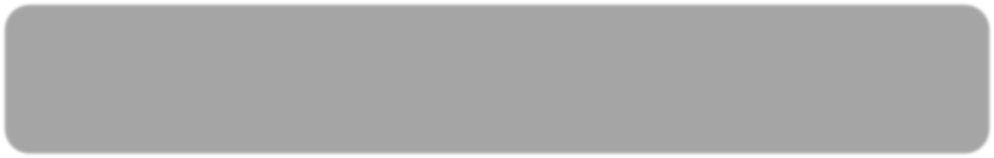 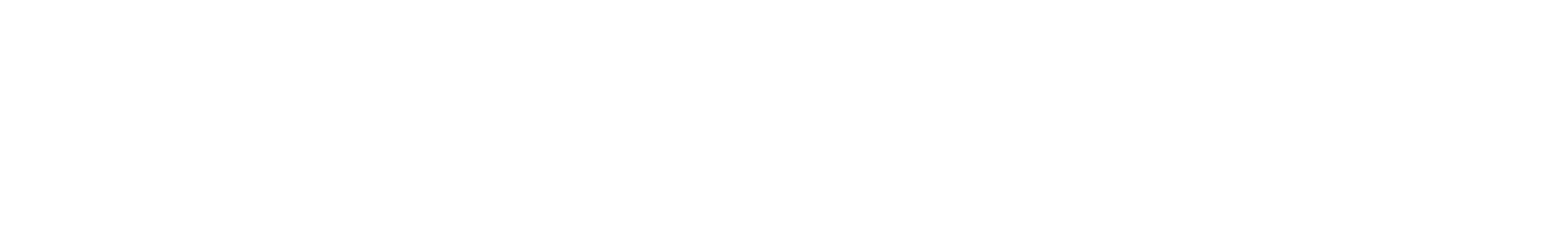 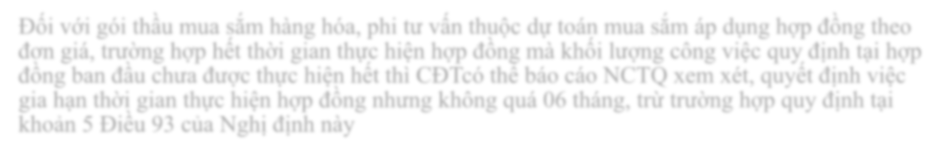 Đối với gói thầu mua sắm hàng hóa, phi tư vấn thuộc dự toán mua sắm áp dụng hợp đồng theo đơn giá, trường hợp hết thời gian thực hiện hợp đồng mà khối lượng công việc quy định tại hợp đồng ban đầu chưa được thực hiện hết thì CĐTcó thể báo cáo NCTQ xem xét, quyết định việc gia hạn thời gian thực hiện hợp đồng nhưng không quá 06 tháng, trừ trường hợp quy định tại khoản 5 Điều 93 của Nghị định này
168
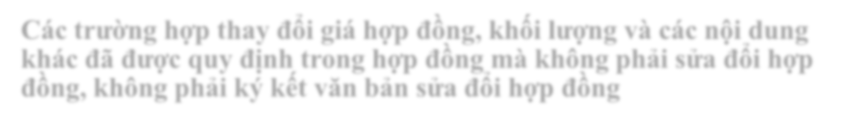 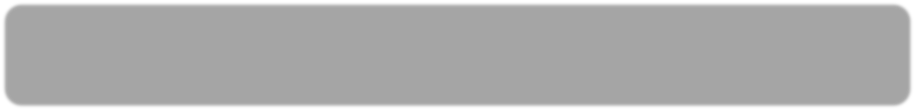 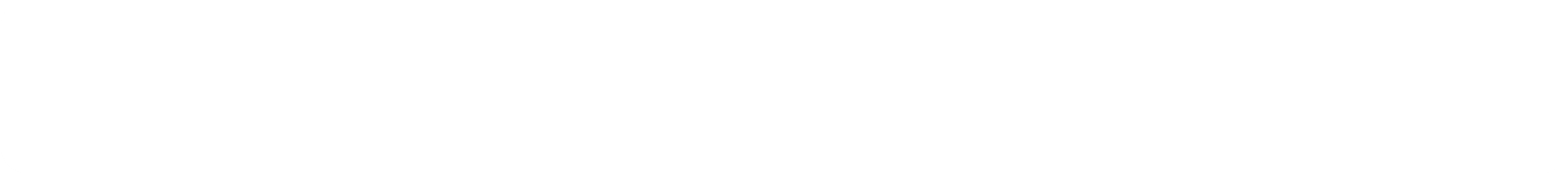 Các trường hợp thay đổi giá hợp đồng, khối lượng và các nội dung khác đã được quy định trong hợp đồng mà không phải sửa đổi hợp đồng, không phải ký kết văn bản sửa đổi hợp đồng
a) Điều chỉnh giá hợp đồng do lạm phát, giảm phát đối với hợp đồng theo đơn giá điều chỉnh, hợp đồng theo thời gian, hợp đồng theo kết quả đầu ra (nếu có) theo quy định tại khoản 2 và khoản 3 Điều 107 của Nghị định này;
Sửa đổi HĐ
(Điều 106 Nghị định )
Tăng, giảm khối lượng đối với hợp đồng theo đơn giá cố định, đơn giá điều chỉnh; đối với gói thầu mua sắm hàng hóa, phi tư vấn áp dụng hợp đồng theo đơn giá cố
định, đơn giá điều chỉnh, việc bổ sung khối lượng thuộc tùy chọn mua thêm áp dụng
sửa đổi hợp đồng theo quy định tại điểm d khoản 2 Điều này;
Tăng, giảm thời gian đối với hợp đồng theo thời gian; tăng, giảm chi phí trực tiếp thực hiện đối với hợp đồng chi phí cộng phí; tăng, giảm giá trị cơ sở để tính phần trăm chi phí đối với hợp đồng theo tỷ lệ phần trăm; tăng, giảm mức giảm trừ thanh toán, mức tăng giá trị thanh toán đối với hợp đồng theo kết quả đầu ra;
Các trường hợp khác theo quy định của pháp luật và thỏa thuận giữa các bên. Trường hợp việc thay đổi các nội dung quy định tại khoản này dẫn đến không đáp ứng được một hoặc các điều kiện quy định tại khoản 5 Điều 70 của Luật Đấu thầu thì phải báo cáo người có thẩm quyền cho phép sửa đổi hợp đồng.
169
THANH TOÁN HỢP ĐỒNG (ĐIỀU 111, 112 NĐ)
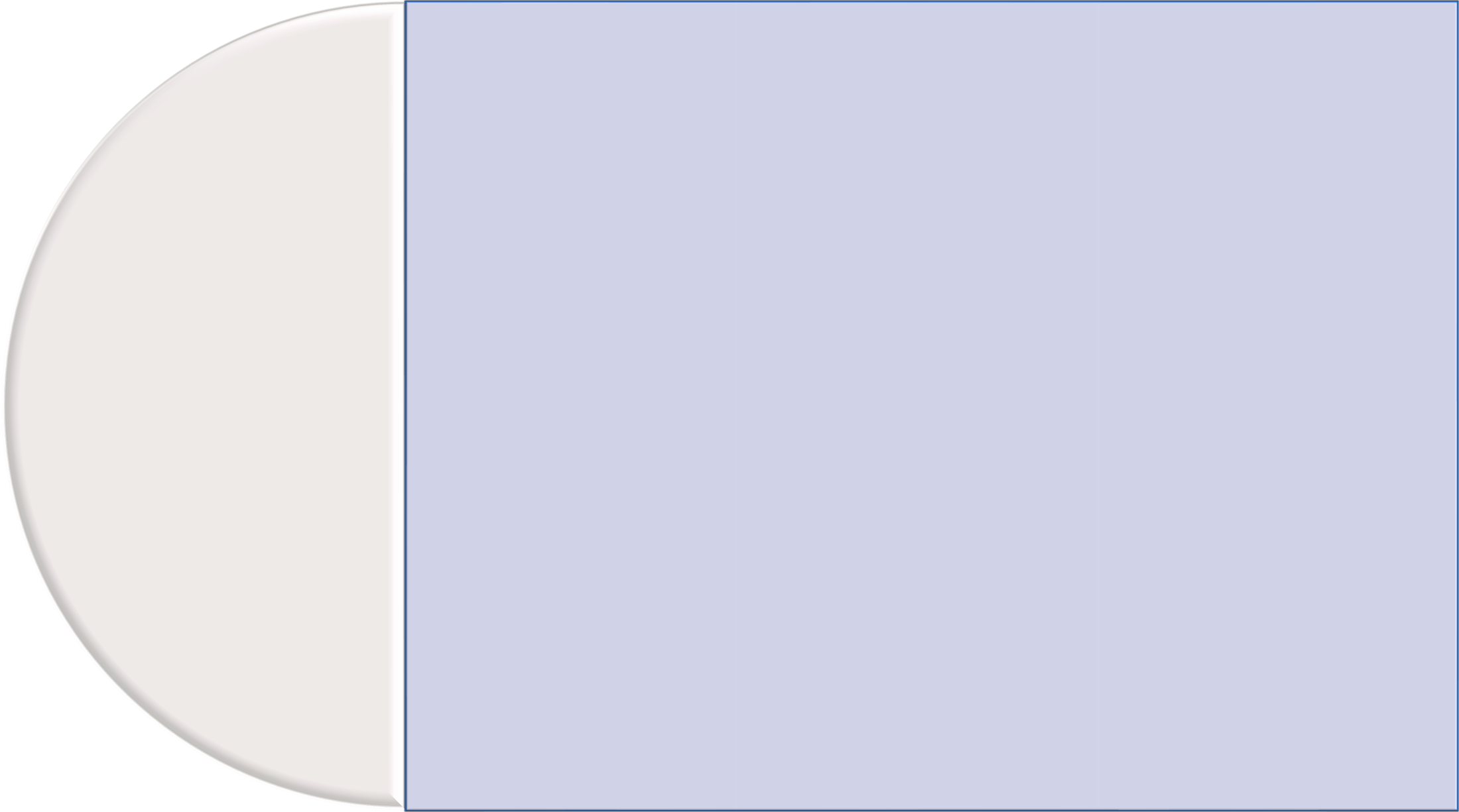 1. Giá HĐ và các ĐKCT về thanh toán được ghi trong HĐ và cơ sở
để thanh toán cho NT
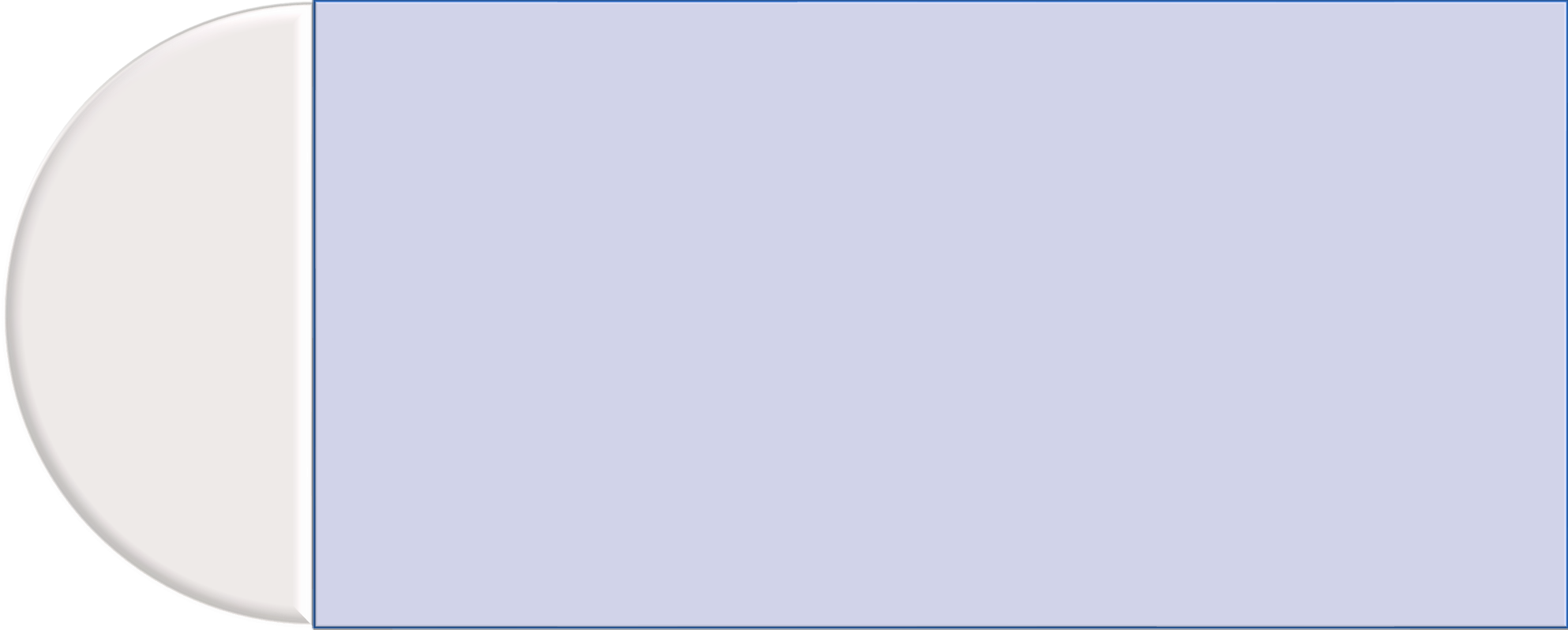 2. Việc thanh toán không căn cứ theo dự toán cũng như các quy định, hướng dẫn hiện hành của NN về định mức, đơn giá; không căn cứ vào đơn giá trong hóa đơn tài chính đối với các yêu tố đầu vào của NT như vật tư, máy móc, thiết bị và các yếu tố đầu vào khác
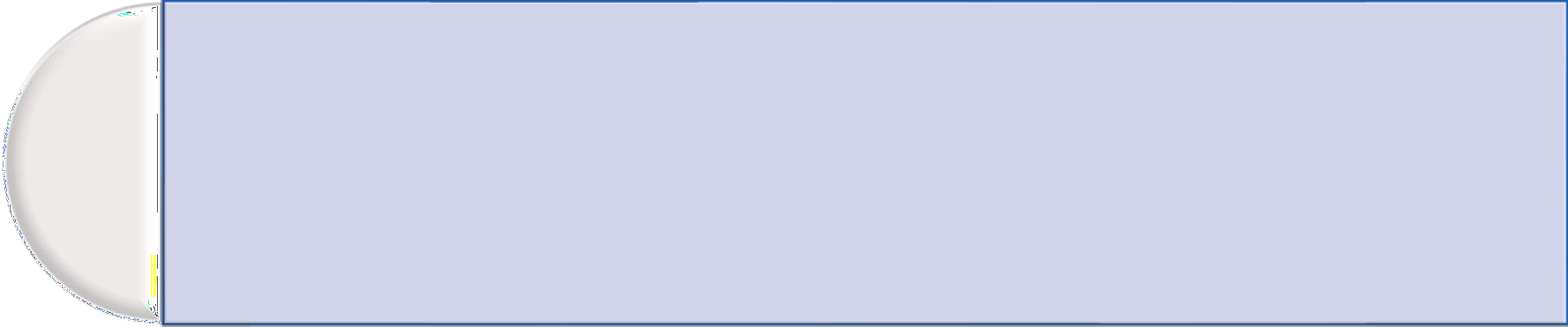 3. Trong một HĐ có nhiều loại HĐ khác nhau thì AD nguyên tắc thanh toán tương ứng với từng loại HĐ theo quy định tại Đ 112 NĐ
170
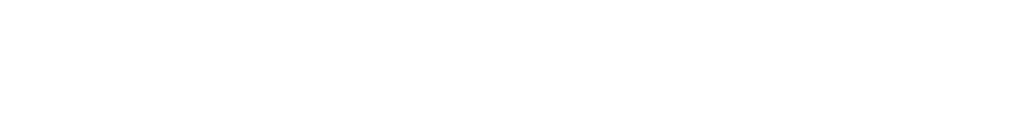 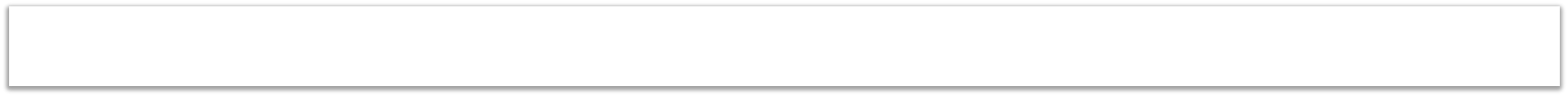 THANH LÝ HỢP ĐỒNG (Đ113.NĐ)
Các bên hoàn thành các nghĩa vụ theo HĐ đã ký
1. HĐ được thanh lý trong trường hợp sau đây
HĐ bị chấm dứt (hủy bỏ) theo quy định của PL


Các bên có thể thỏa thuận về việc hợp đồng tự động hết hiệu lực khi hoàn thành các nghĩa vụ theo hợp đồng đã ký hoặc ký kết biên bản thanh lý hợp đồng. Biên bản thanh lý hợp đồng có thể được lập riêng hoặc như một phần của biên bản nghiệm thu đợt cuối cùng hoặc biên bản thống nhất chấm dứt hợp đồng với nội dung phù hợp với trách nhiệm các bên đã quy định trong hợp đồng. Việc thanh lý hợp đồng phải được thực hiện trong thời hạn 45 ngày kể từ ngày các bên hoàn thành các nghĩa vụ theo hợp đồng đã ký hoặc trong thời hạn 45 ngày kể từ ngày hợp đồng bị chấm dứt (hủy bỏ) theo quy định của pháp luật và không quá 90 ngày đối với những hợp đồng có quy mô lớn, phức tạp.
171
171
CHƯƠNG VI
TRÁCH NHIỆM CỦA CÁC BÊN TRONG HOẠT ĐỘNG ĐẤU THẦU
172
Trách nhiệm của người có thẩm quyền (Đ.77)
Phê duyệt KH tổng thể LCNT, KHLCNT không áp dụng KH tổng thể hoặc ủy quyền cho CĐT phê duyệt
Tổ chức thẩm định
Đình chỉ cuộc thầu, không công nhận KQ
Xử lý vi phạm
Hủy thầu
Giải quyết kiến nghị
Kiểm tra, giám sát, theo dõi
Giải trình
Điều chỉnh nhiệm vụ và thẩm quyền của CĐT
Yêu cầu CĐT, BMT cung cấp tài liệu
Ý kiến xử lý tình huống.
173
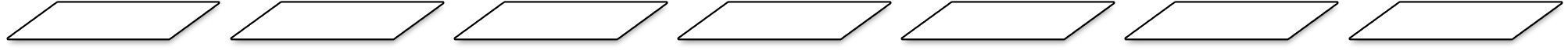 173
Trách nhiệm của chủ đầu tư (Đ.78)
Xử lý tình huống
Giải quyết kiến nghị
Bảo mật thông tin
Lưu trữ
Báo cáo công tác đấu thầu hằng năm
Hủy thầu
Cung cấp thông tin và giải trình
Chịu trách nhiệm trươc pháp luật và người có thẩm quyền về quá trình LCNT
Tại Điều 79 (CĐT=BMT)
Trang bị cơ sở hạ tầng về CNTT đáp ứng yêu
cầu đấu thầu qua mạng
Chịu trách nhiệm trước pháp luật về tính chính
xác và trung thực của thông tin đã đăng ký, đăng tải lên Hệ thống mạng đấu thầu quốc gia
Thực hiện trách nhiệm khác
Phê duyệt
KH (trước khi có QĐ phê duyệt DA), gói thầu đấu thầu trước; KHLCNT đối với dự án đã phê duyệt KHLCNT tổng thể hoặc trong trường hợp được NCTQ ủy quyền đối với dự toán mua sắm (Điều 41)
HSMQT, HSMST, DS ngắn;
HSMT, HSYC;
Kết quả.
Tổ chức thẩm định các nội dung trên
Ký hoặc ủy quyền ký HĐ, thỏa thuận khung
QĐ  thành  lập  BMT.  Trường  hợp  nhân  sự không đáp ứng yêu cầu thì lựa chọn nhà thầu tư vấn để làm bên mời thầu. Quyết định thành lập tổ chuyên gia đáp ứng quy định tại Điều 19 của Luật này trong trường hợp không thuê đơn vị tư vấn làm bên mời thầu
174
174
Trách nhiệm của bên mời thầu (Đ.79)
175
TRÁCH NHIỆM CỦA ĐƠN VỊ THẨM ĐỊNH (ĐIỀU 126 NĐ) ĐỐI VỚI DỰ ÁN ĐẦU TƯ
Đấu thầu trước hoặc GT cần thực hiện
trước
Chủ tịch UBND cấp Tỉnh
CQTW, DNNN, DN 100%
UBND cấp Huyện, UBND cấp xã
Sở Kế hoạch và Đầu tư (trừ gói thầu tại điểm a khoản 1 Điều 78 LĐT)
Cơ quan, tổ chức do Thủ trưởng CQTW, NCTQ của DNNN,
DN 100% giao
Cơ quan chuyên môn thuộc UBND cấp huyện, đơn vị giúp việc thuộc xã
Tổ chức, cá nhân được chủ đầu tư hoặc người đứng đầu đơn vị giao
Đối với dự án đầu tư, trường hợp áp dụng kế hoạch tổng thể, chủ đầu tư giao cho tổ chức, cá nhân thuộc cơ quan mình thực hiện thẩm định kế hoạch lựa chọn nhà thầu.
176
TRÁCH NHIỆM CỦA ĐƠN VỊ THẨM ĐỊNH (ĐIỀU 126 NĐ) ĐỐI VỚI DỰ TOÁN MUA SẮM
d) Đối với GT mua sắm khác (gồm cả Y tế) mà thủ tưởng CQĐV QĐ việc mua sắm theo Điều
91
c) Đối với GT ngoài y tế do UBND tỉnh là
NCTQ
a) Đối với GT mua sắm tài sản, hàng hóa (bao gồm y tế), DV mà thủ tưởng CQTW là NCTQ
b) Đối với GT y tế do UBND tỉnh là
NCTQ
Cơ quan, tổ chức, bộ phận do Thủ trưởng cơ quan, đơn vị trực tiếp sử dụng dự toán mua sắm quyết định
Sở Tài chính hoặc một cơ quan chuyên môn thuộc UBND cấp tỉnh
Cơ quan, tổ chức, bộ phận do TTCQTW quyết định
Sở Y tế chủ trì
Trường hợp ủy quyền thì người được ủy quyền tổ chức việc
thẩm định kế hoạch tổng thể, kế hoạch lựa chọn nhà thầu
177
TRÁCH NHIỆM CỦA ĐƠN VỊ THẨM ĐỊNH (ĐIỀU 126 NĐ)
Bộ KH&ĐT thẩm định:

KHTTLCNT, KHLCNT thuộc thẩm quyền phê duyệt của Chính phủ
Phương án lựa chọn nhà thầu trong trường hợp đặc biệt do TTCP quyết
định
Trường hợp khác theo yêu cầu của TTCP

CĐT chịu trách nhiệm tổ chức thẩm định các nội dung sau đây: HSMQT. HSMST, HSMT, MSYC, KQ.
Trường hợp tổ chức, cá nhân được giao thẩm định không đủ năng lực thì tiến hành lựa chọn một tổ chức tư vấn có đủ năng lực và kinh nghiệm để thẩm định.
178
CHƯƠNG VII
QUẢN LÝ NHÀ NƯỚC ĐỐI VỚI HOẠT ĐỘNG ĐẤU THẦU
179
GIÁM SÁT HOẠT ĐỘNG ĐẤU THẦU	(Đ123-124 NGHỊ ĐỊNH 24)
Giám sát thường xuyên hoạt động đấu thầu của cơ quan quản lý nhà nước về đấu thầu thuộc bộ, ngành, địa phương
Giám sát hoạt động đấu thầu của người có thẩm quyền
Đối với dự án mà Thủ tướng Chính phủ là người có thẩm quyền, căn cứ vào quy mô, tính chất của dự án, gói thầu, Thủ tướng Chính phủ quyết định cơ quan, đơn vị chủ trì, tổ chức việc giám sát khi cần thiết
Người có thẩm quyền giao cá nhân hoặc đơn vị trực thuộc có chuyên môn về đấu thầu độc lập với chủ đầu tư, bên mời thầu, tổ chuyên gia thực hiện việc giám sát hoạt động đấu thầu đối với gói thầu thuộc dự án, dự toán mua sắm trong phạm vi quản lý của mình khi cần thiết
CĐT không trả lời yêu cầu làm rõ, kiến nghị
CĐT vi phạm quy định về thời gian đăng tải
CĐT có nhiều gói thầu có kiến nghị về hồ sơ mời thầu, kết quả lựa chọn nhà thầu
CĐT có số lượng trung bình nhà thầu tham gia đấu thầu theo quy trình thông thường thấp
180
HSMT bị kiến nghị có các quy định làm hạn chế cạnh tranh
Thông tin khác
Điều kiện xem xét, giải quyết kiến nghị	(Đ.90)
Đối với các vấn đề trước khi có thông báo KQLCNT, để được xem xét, giải quyết thì đơn kiến nghị phải đáp ứng đủ các điều kiện sau đây:
Đối với kiến nghị về nội dung hồ sơ mời thầu, đơn kiến nghị có thể của các cơ quan, tổ chức quan tâm đến gói thầu; đối với các nội dung khác về quá trình tổ chức lựa chọn nhà thầu, đơn kiến nghị phải là của nhà thầu tham dự thầu;
Đơn kiến nghị phải có chữ ký, đóng dấu (nếu có) của người đại điện hợp pháp của nhà thầu, cơ quan, tổ chức gửi đơn hoặc được ký số, gửi trên Hệ thống mạng đấu thầu quốc gia;
Đơn kiến nghị được gửi đến đơn vị giải quyết kiến nghị trước khi có thông báo kết quả lựa chọn nhà thầu, nhà đầu tư.
Trường hợp kiến nghị không đáp ứng điều kiện, người có trách nhiệm giải quyết kiến nghị thông báo bằng văn bản cho nhà thầu, nhà đầu tư, cơ quan, tổ chức về việc không xem xét, giải quyết kiến nghị.
181
Điều kiện xem xét, giải quyết kiến nghị	(Đ.90)
Đối với KQLCNT, để được xem xét, giải quyết thì đơn kiến nghị phải đáp ứng đủ các điều kiện sau đây:
Đơn kiến nghị là của nhà thầu tham dự thầu;
Đơn kiến nghị phải có chữ ký, đóng dấu (nếu có) của người đại diện hợp pháp của nhà thầu tham dự thầu hoặc được ký số, gửi trên Hệ thống mạng đấu thầu quốc gia;
Nội dung kiến nghị chưa được khởi kiện, khiếu nại, tố cáo;
Nội dung kiến nghị liên quan trực tiếp đến kết quả đánh giá hồ sơ dự thầu của nhà thầu có đơn kiến nghị;
đ) Chi phí giải quyết kiến nghị được nộp cho bộ phận thường trực giúp việc cho Chủ tịch Hội đồng tư vấn giải quyết kiến nghị trước hoặc đồng thời với đơn kiến nghị;
Nhà thầu phải gửi đơn kiến nghị trong thời hạn quy định.
182
CHƯƠNG VIII
XỬ LÝ TÌNH HUỐNG
183
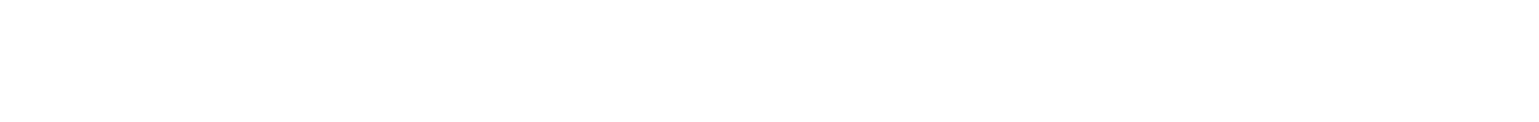 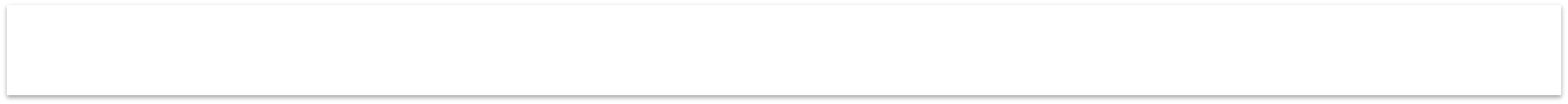 XỬ LÝ TÌNH HUỐNG TRONG HOẠT ĐỘNG ĐẤU THẦU Đ.88
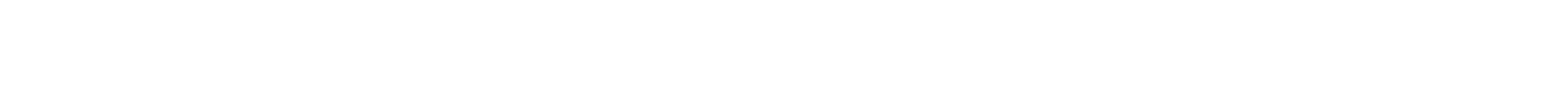 Trường hợp phát sinh tình huống chưa được quy định cụ thể, người có  thẩm  quyền,  chủ  đầu  tư  quyết định và chịu trách nhiệm trước pháp luật về việc xử lý tình huống theo nguyên tắc bảo đảm:
Cạnh tranh,
Công bằng,
Minh bạch,
Hiệu quả kinh tế
Trách nhiệm giải trình.
Căn cứ:
Kế hoạch lựa chọn nhà thầu;
-Hồ sơ mời quan tâm, hồ sơ mời sơ tuyển, hồ sơ mời thầu, hồ sơ yêu cầu; hồ sơ quan tâm, hồ sơ dự sơ tuyển,
Hồ sơ dự thầu, hồ sơ đề xuất;
Kết quả lựa chọn nhà thầu;
Hợp đồng đã ký kết với nhà thầu được lựa chọn;
Tình hình thực tế triển khai thực hiện gói thầu, dự án, dự án đầu tư kinh doanh.
Thẩm  quyền  xử  lý  tình  huống
được quy định như sau:
Đối  với  lựa  chọn  nhà  thầu, người quyết định xử lý tình huống là chủ đầu tư. Trong trường hợp phức tạp, chủ đầu tư quyết định xử lý tình huống sau khi có ý kiến của người có thẩm quyền;
Đối  với  lựa  chọn  nhà  đầu  tư, người quyết định xử lý tình huống là người có thẩm quyền.
184
184
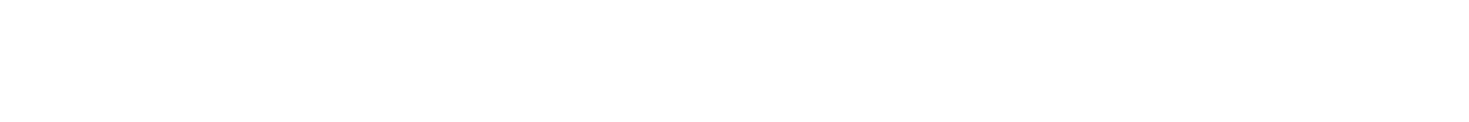 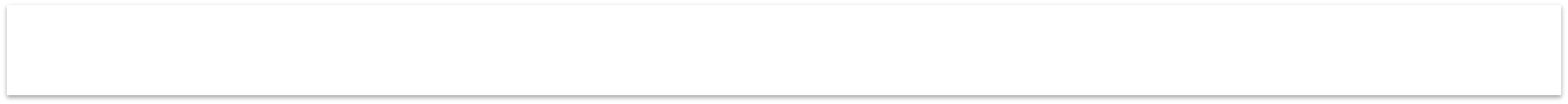 XỬ LÝ TÌNH HUỐNG TRONG ĐTQM VÀ KQM (Đ 131.NĐ)
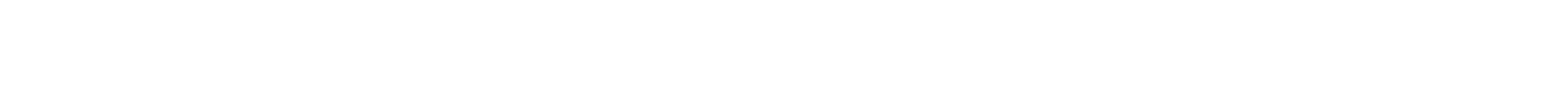 1.
TH cần điều chỉnh giá GT hoặc Nội dung GT phải điều chỉnh KHLCNT theo quy
định của PL trước thời điểm đóng thầu trừ TH quy định tại k2, k8 Điều này
2.
TH GT có dự toán được duyệt sau khi phê duyệt KHLCNT mà dự toán GT cao
hơn hoặc thấp hơn giá GT ghi trong KHLCNT thì dự toán sẽ thay thế giá GT:
- a. Cao hơn:
+	Ko	làm	vượt	tổng	mức	đầu	tư	của	DA,	DTMS	thì	ko	phải	điều	chỉnh KHLCNT.
+ Vượt tổng mức đầu tư -> điều chỉnh KHLCNT. Hình thức LCNT ko phù hợp -
> điều chỉnh hình thức LCNT
- b. Thấp hơn:
+ Không làm thay đổi Hình thức LCNT -> ko điều chỉnh KHLCNT
	+ Thay đổi Hình thức LCNT -> điều chỉnh KHLCNT
185
185
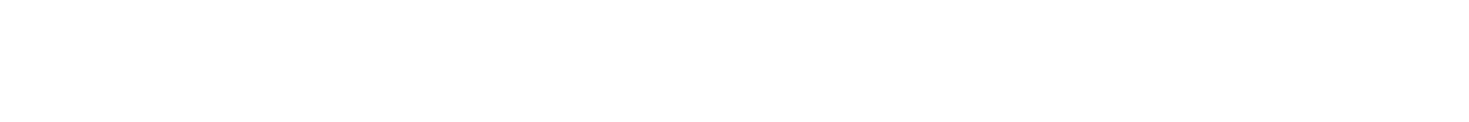 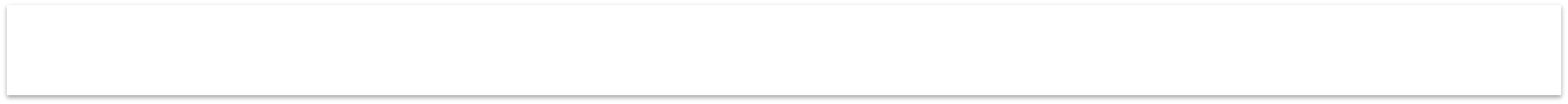 XỬ LÝ TÌNH HUỐNG TRONG ĐTQM VÀ KQM (Đ 131.NĐ)
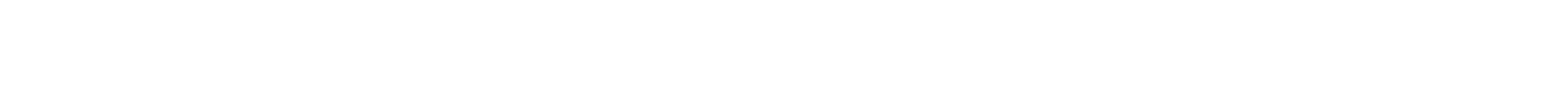 a. Lựa chọn bổ sung NT vào DSN
3. DSN ít hơn 03 NT đáp ứng
b. Cho phép phát hành ngay HSMT cho NT trong DSN
4. Tại thời điểm đóng thầu ko có NT tham dự
a. Hủy TBMQT, TBMST, TBMT để mời thầu lại.
b. Gia hạn thời điểm đóng thầu tối thiểu 05 ngày (MQT, MST, XL, HH ≤ 20 tỷ, HH, PTV ≤ 10 tỷ) 10 ngày đối với GT khác
186
186
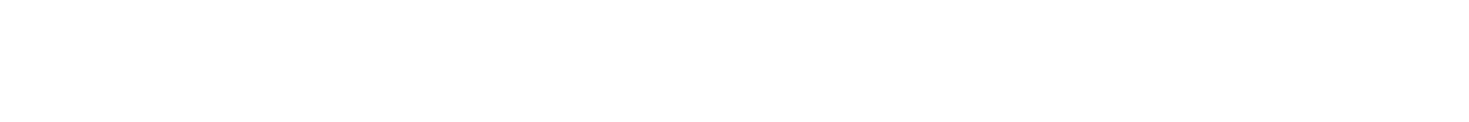 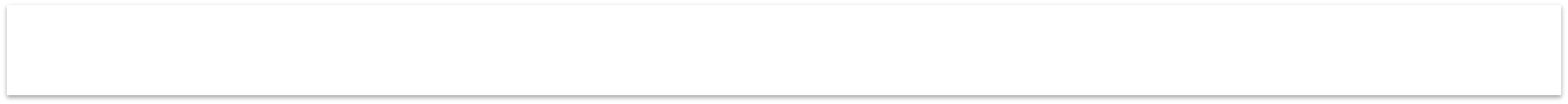 XỬ LÝ TÌNH HUỐNG TRONG ĐTQM VÀ KQM (Đ 131.NĐ)
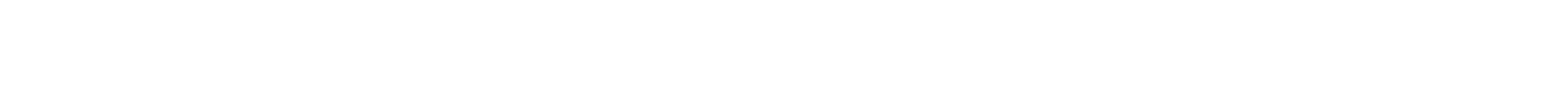 5.	ĐTRR,	ĐTHC,
a. Gia hạn thời điểm đóng thầu
CHCT,   CGTT   thông thường,  có  01-02  NT tham  dự  thì  CĐT  giải
b. Cho phép mở thầu ngay để đánh giá
quyết	trong	thời	hạn không quá 04 giờ:
6. Đối với trường hợp xử lý tình huống tại K4 Điều này, hủy thầu K1 Điều 17 Luật
Không phải điều chỉnh thời gian bắt đầu tổ chức LCNT trong KHLCNT
Được phép mời nhà thầu xếp hạng thứ nhất vào đàm phán về giá nhưng phải bảo đảm giá sau đàm phán không được vượt giá gói thầu được duyệt. Trường hợp đàm phán không thành công, được mời nhà thầu xếp hạng tiếp theo vào đàm phán
7. TH NT xếp hạng nhất có giá dự thầu sau sửa lỗi, hiệu chỉnh sai lệch trừ giảm giá (nếu có) vượt giá GT và có ít nhất 01 NT trong DS xếp hạng có giá dự thầu sau SL, HCSL, trừ giảm giá
18(7nếu có) thấp hơn giá GT
187
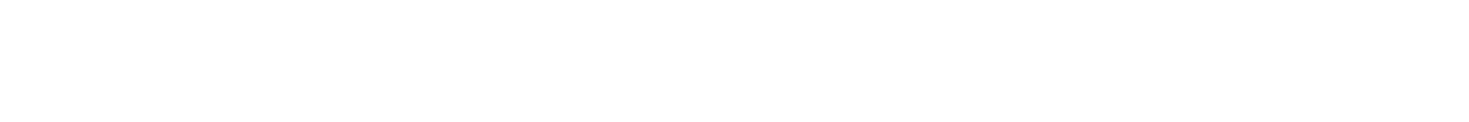 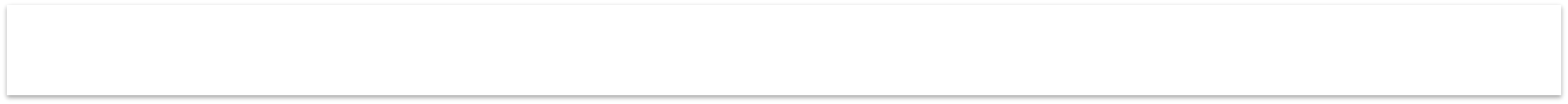 XỬ LÝ TÌNH HUỐNG TRONG ĐTQM VÀ KQM (Đ 131.NĐ)
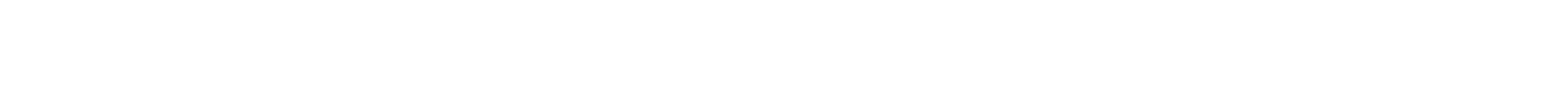 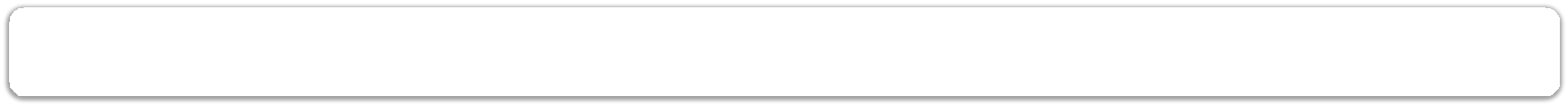 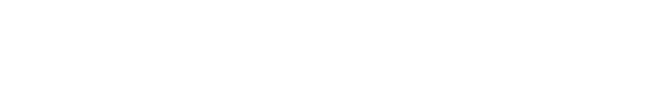 Giá dự thầu của NT vượt giá GT

a. Cho phép các NT chào lại giá
b. Đồng thời cho phép các NT chào lại giá và xem xét lại giá GT
c. Mời các NT chào giá trực tuyến theo quy trình rút gọn
d. Cho phép NT xếp hạng 1 vào đàm phán về giá

Đối với GT mua sắm tài sản theo quy định tại K2 Đ92 NĐ, TH NT xếp hạng nhất có Đơn giá dự thầu một hoặc một số mặt hàng vượt định mức mua sắm theo quy định của Thủ tướng và giá đề nghị trúng thầu không vượt giá GT được duyệt thì:

a. Mời NT xếp hạng 1 vào đàm phán
b. Cho phép các NT vượt kỹ thuật chào lại giá DT
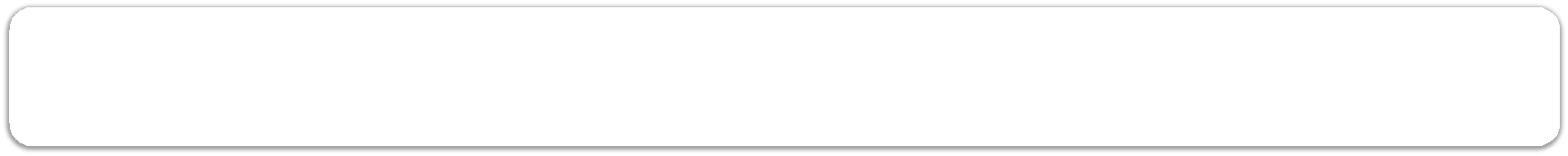 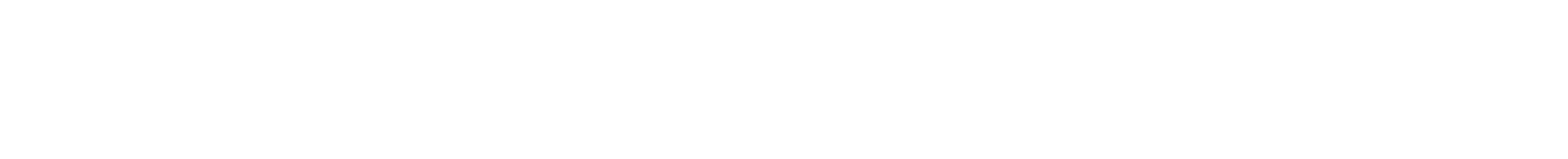 188
188
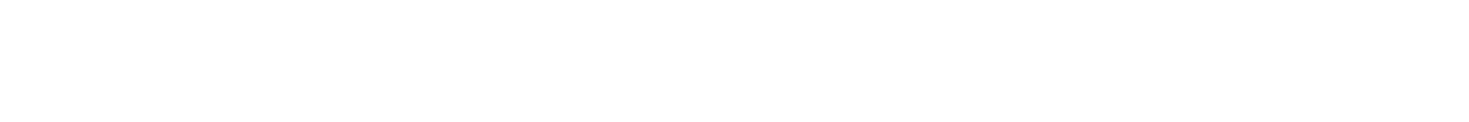 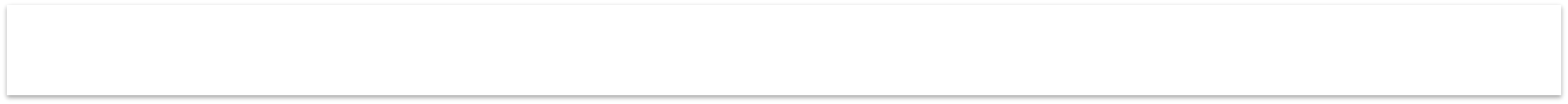 XỬ LÝ TÌNH HUỐNG TRONG ĐTQM VÀ KQM (Đ 131.NĐ)
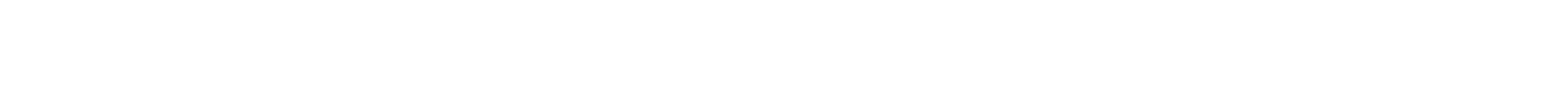 10. Đối với GT chia phần
Trường hợp một nhà thầu trúng thầu tất cả các phần thì gói thầu có một hợp đồng. Trường hợp nhiều nhà thầu trúng thầu các phần khác nhau thì gói thầu có nhiều hợp đồng tương ứng với một hoặc một số phần mà mỗi nhà thầu trúng thầu
TH giá dự thầu sau SL, HCSL, trừ giảm giá (nếu có) của tất cả NT vượt qua bước ĐG kỹ thuật của một phần vượt giá trị ước tính của phần đó trong giá GT làm tổng giá đề nghị trúng thầu vượt giá GT
TH có 1 hoặc nhiều phần thuộc GT ko có NT tham dự hoặc ko có NT đáp ứng yêu cầu  tách thành gói thầu riêng biệt
189
189
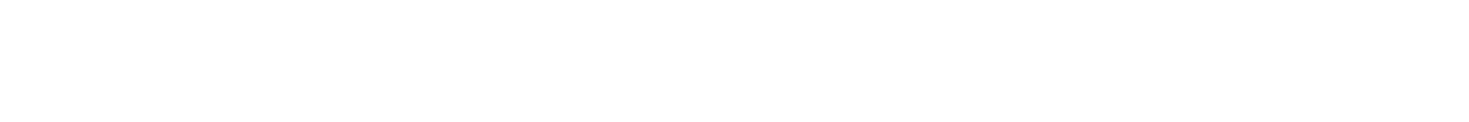 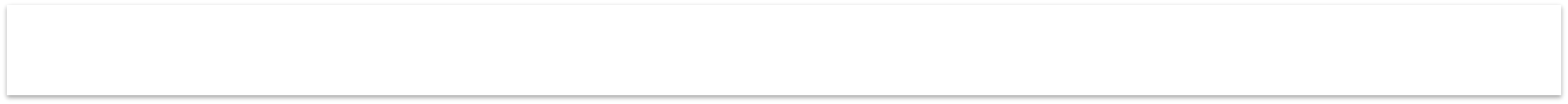 XỬ LÝ TÌNH HUỐNG TRONG ĐTQM VÀ KQM (Đ 131.NĐ)
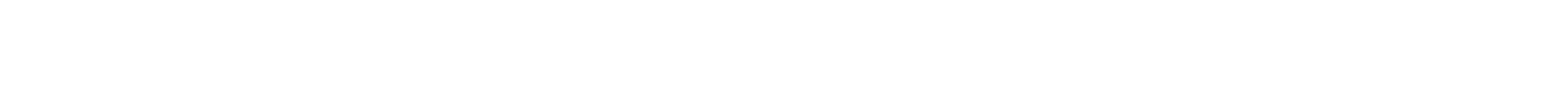 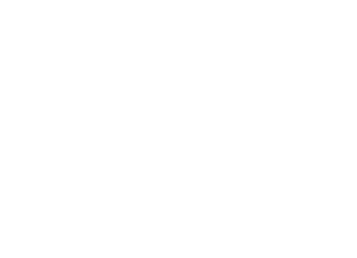 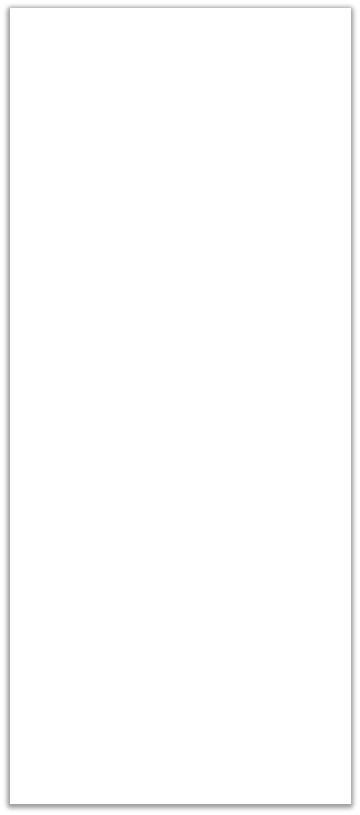 11. Giá dự thầu thấp bất thường (<70%)
Y/c nhà thầu giải thích, làm rõ về tính khả thi của giá dự thầu
Để đề phòng rủi ro, CĐT có thể quy định bảo đảm thực hiện HĐ lớn hơn 10%, tối đa 30% giá HĐ và phải được người có thẩm quyền chấp thuận bằng văn bản.
190
190
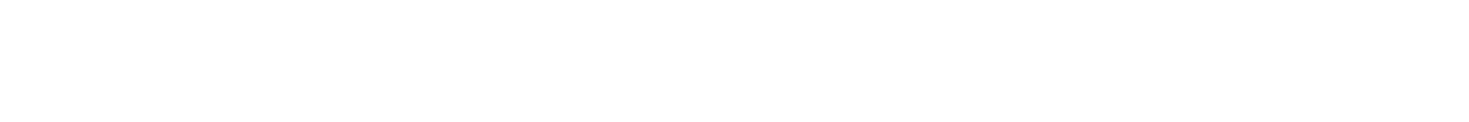 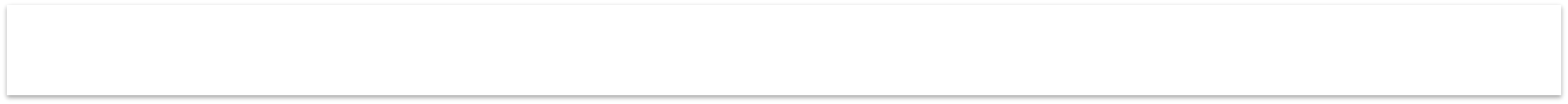 XỬ LÝ TÌNH HUỐNG TRONG ĐTQM VÀ KQM (Đ 131.NĐ)
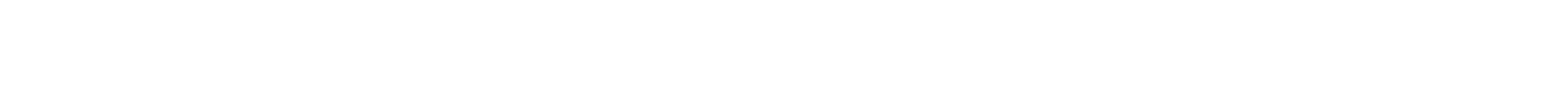 Đối với GT XL, Hỗn hợp áp dụng đấu thầu quốc tế, trường hợp NT xếp hạng nhất có HSDT không cân bằng


Trường hợp trong HSMT quy định NT được đề xuất biện pháp thi công khác với biện pháp thi công nêu trong HSMT


Trường hợp nhà thầu đang trong quá trình tham dự thầu nhưng bị sáp nhập thì nhà thầu sau khi sáp nhập được tiếp tục tham dự thầu và được thừa hưởng năng lực, kinh nghiệm trong đấu thầu của nhà thầu bị sáp nhập

Trường hợp chi nhánh, xí nghiệp, văn phòng đại diện được tách ra khỏi pháp nhân theo quy định của pháp luật về dân sự thì nhà thầu tiếp nhận hoặc hình thành từ chi nhánh, xí nghiệp, văn phòng đại diện được kế thừa năng lực, kinh nghiệm trong đấu thầu mà chi nhánh, xí nghiệp, văn phòng đại diện đã thực hiện
191
191
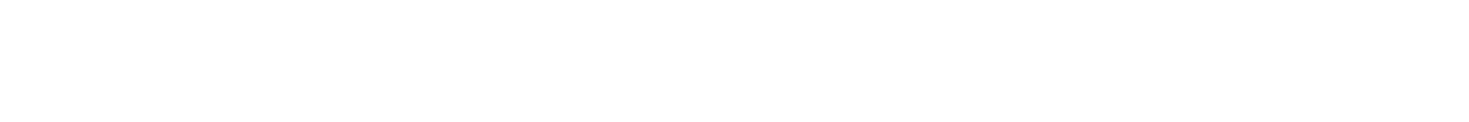 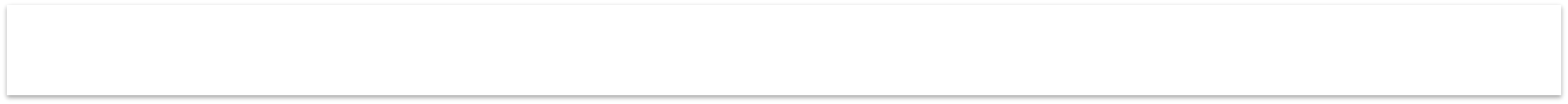 XỬ LÝ TÌNH HUỐNG TRONG ĐTQM VÀ KQM (Đ 131.NĐ)
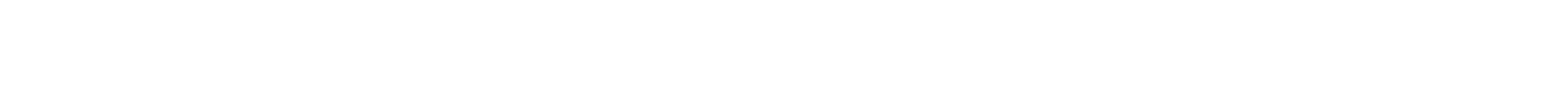 16.	Đối	với	gói
Trường hợp nhà thầu xếp hạng nhất không tiến hành thương thảo, không ký biên bản thương thảo, thương thảo không thành công  mời các NT tiếp theo vào thương thảo. Thương thảo không thành công  hủy thầu theo khoản 1 Điều 17
thầu	có	áp	dụng
thương	thảo	hợp đồng
Trường hợp nhà thầu xếp hạng tiếp theo được mời vào thương thảo hợp đồng theo quy định tại điểm này trong thời hạn còn hiệu lực của hồ sơ dự thầu mà không đến thương thảo hoặc có thương thảo nhưng không ký biên bản thương thảo thì không được hoàn trả giá trị bảo đảm dự thầu. Trường hợp hồ sơ dự thầu của nhà thầu xếp hạng tiếp theo hết hiệu lực thì bên mời thầu phải yêu cầu nhà thầu gia hạn hiệu lực của hồ sơ dự thầu, bảo đảm dự thầu trước khi thương thảo hợp đồng
192
192
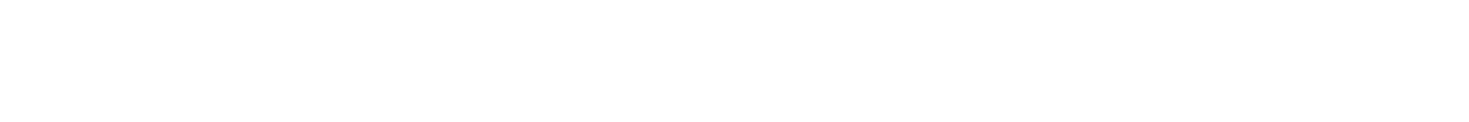 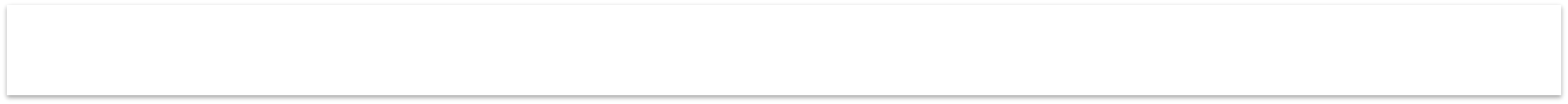 XỬ LÝ TÌNH HUỐNG TRONG ĐTQM VÀ KQM (Đ 131.NĐ)
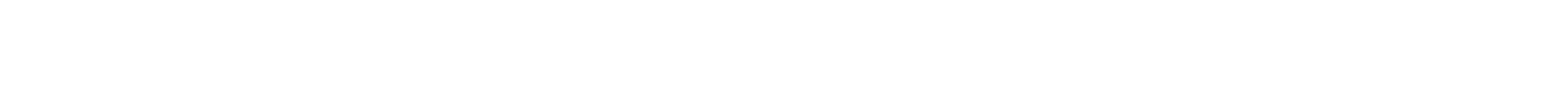 17. TH giá đề nghị trúng thầu thấp dưới 50% giá gói thầu được duyệt  CĐT yêu cầu NT làm rõ
18. TH sau khi đánh giá, có nhiều nhà thầu được đánh giá tốt nhất ngang nhau
19. TH NT trung thầu không tiến hành hoàn thiện, ký kết HĐ hoặc tại thời điểm ký HĐ, NT trúng thầu không đáp ứng điều kiện về NL kỹ thuật, tài chính
193
193
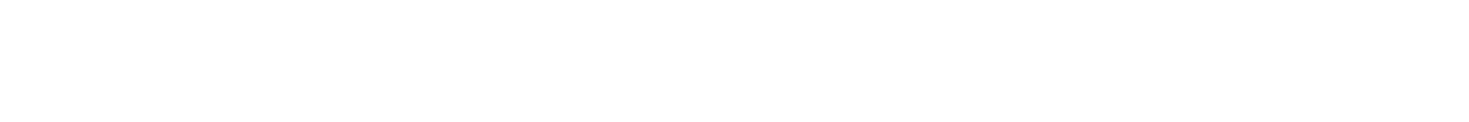 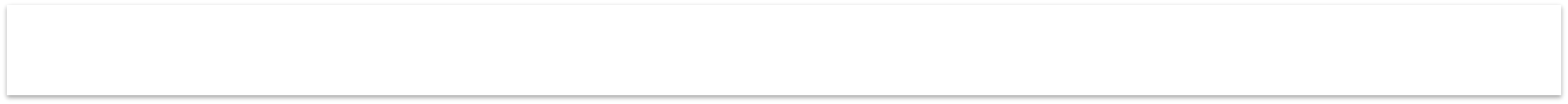 XỬ LÝ TÌNH HUỐNG TRONG ĐTQM VÀ KQM (Đ 131.NĐ)
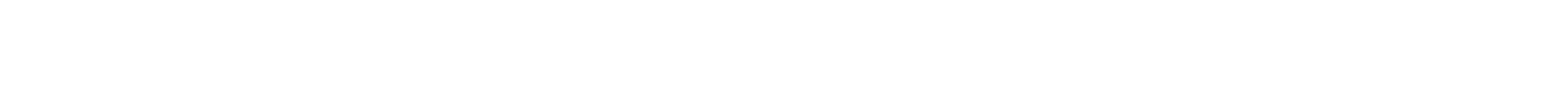 20.	TH	trong	quá
a) Tịch thu giá trị bảo đảm thực hiện hợp đồng của nhà thầu và thu hồi các khoản tạm ứng (nếu có);
trình  thực	hiện  HĐ,
NCTQ ko công nhận KQLCNT   khi   có bằng chứng NT trúng thầu  có  hành  vi  vi
b) Thanh toán cho nhà thầu các phần công việc mà nhà thầu đã thực hiện, được nghiệm
thu;
phạm	quy	định	tại Điều 16 Luật
Chấm dứt hợp đồng với nhà thầu; đối với nhà thầu liên danh mà chỉ có thành viên trong liên danh vi phạm thì thành viên liên danh còn lại không bị coi là không hoàn thành hợp đồng do lỗi của nhà thầu;

Đăng tải thông tin nhà thầu vi phạm trên Hệ thống mạng đồng thời gửi Bộ Kế hoạch và Đầu tư để tổng hợp, theo dõi;
đ) Phần công việc chưa thực hiện được chỉ định thầu cho nhà thầu xếp thứ hai NT không ký hợp đồng, chỉ định nhà thầu khác hoặc tách phần công việc chưa thực hiện thành gói thầu mới và tổ chức lựa chọn nhà thầu theo quy định của pháp luật. Trường hợp cần thiết có thể xem xét, phê duyệt lại giá gói thầu đối với phần công việc chưa thực hiện để tổ chức đấu thầu. Trường hợp áp dụng chỉ định thầu, giá trị phần công việc chưa thực hiện được tính bằng giá trị ghi trong hợp đồng trừ đi giá trị của phần công việc đã thực hiện trước đó.
194
194
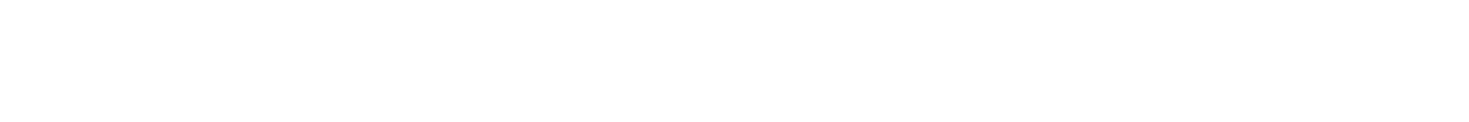 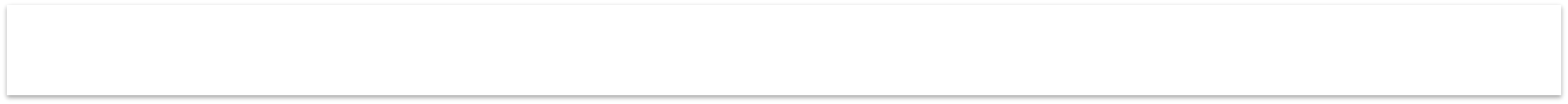 XỬ LÝ TÌNH HUỐNG TRONG ĐTQM VÀ KQM (Đ 131.NĐ)
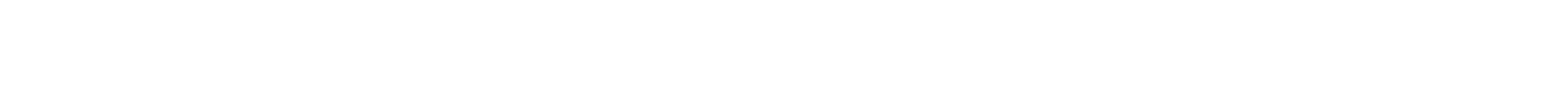 21. TH trong quá trình thực hiện HĐ, NCTQ ko công nhận KQLCNT khi có bằng chứng CĐT, BMT, TCG, TTĐ có hành vi vi phạm quy định tại Điều 16 Luật
a) Phạt hợp đồng theo quy định trong hợp đồng đối với tất cả các thành viên liên danh;
22. Trường hợp một hoặc  một  số  thành viên  liên  danh  vi phạm   hợp   đồng, không còn năng lực để tiếp tục thực hiện hợp  đồng,  làm  ảnh hưởng nghiêm trọng đến  tiến  độ,  chất lượng, hiệu quả của gói thầu
b) Tịch thu giá trị bảo đảm thực hiện hợp đồng của tất cả thành viên liên danh;
c) Chấm dứt hợp đồng với một hoặc một số thành viên của liên danh vi phạm; chỉ một hoặc một số thành viên liên danh vi phạm bị coi là không hoàn thành hợp đồng và bị đăng tải trên Hệ thống; các thành viên còn lại được tiếp tục thực hiện hợp đồng tương ứng với phần công việc đảm nhận trong liên danh. d) Phần công việc của thành viên vi phạm được giao cho các thành viên còn lại thực hiện nếu các thành viên này đủ năng lực, kinh nghiệm. Trong trường hợp này, các thành viên còn lại phải thực hiện biện pháp bảo đảm thực hiện hợp đồng mới tương ứng với giá trị phần công việc chưa thực hiện của gói thầu;
đ) Trường hợp các thành viên còn lại từ chối thực hiện hoặc không đủ năng lực, kinh nghiệm để thực hiện thì chủ đầu tư báo cáo người có thẩm quyền cho phép tách phần công việc của thành viên vi phạm thành gói thầu riêng để chỉ định thầu theo quy định tại điểm đ khoản 20 Điều này hoặc tổ chức lựa chọn nhà thầu theo quy định.
195
195
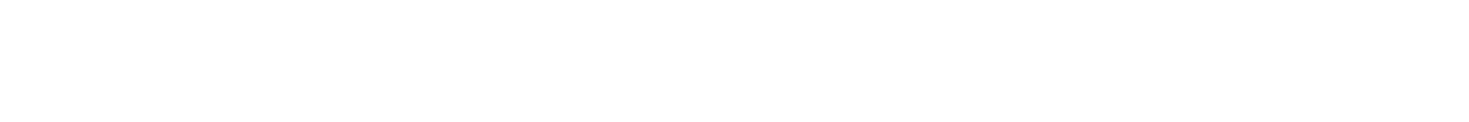 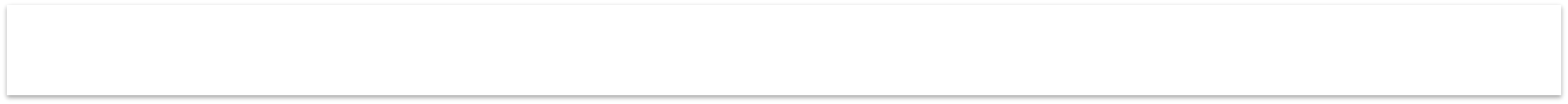 XỬ LÝ TÌNH HUỐNG TRONG ĐTQM VÀ KQM (Đ 131.NĐ)
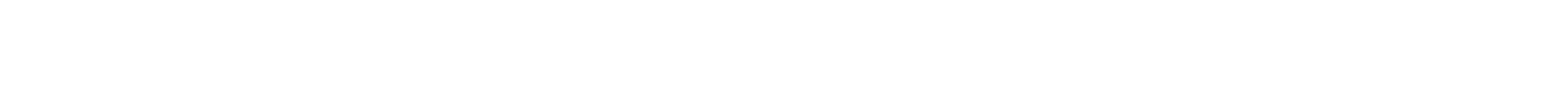 196
196
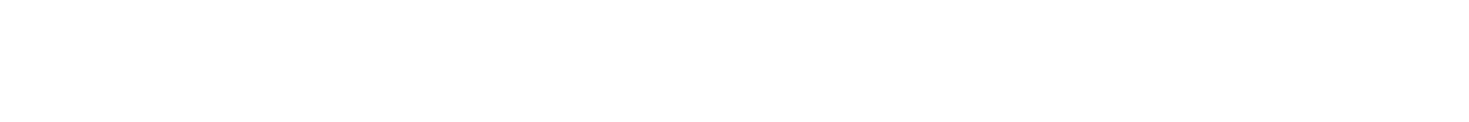 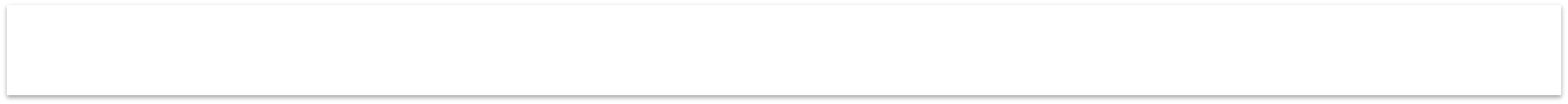 XỬ LÝ TÌNH HUỐNG TRONG ĐTQM VÀ KQM (Đ 131.NĐ)
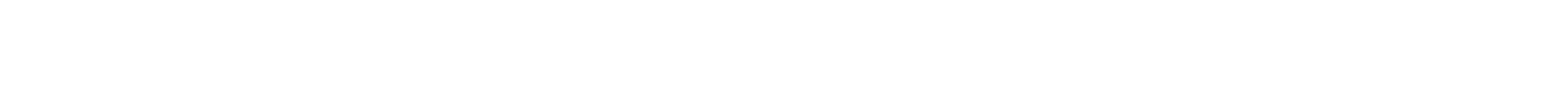 TH NT có nhân sự bị cơ quan điều tra kết luận có hành vi vi phạm quy định về đấu thầu gây hậu quả nghiêm trọng theo quy định PL về hình sự

Căn cứ nhu cầu sử dụng, CĐT được phép chấp thuận các hàng hóa có phiên bản sản xuất, năm sản xuất mới hơn so với hàng hóa ghi trong HĐ nếu đáp ứng các điều kiện

TH gặp sự cố dẫn đến Hệ thống mạng ĐTQG không thể vận hành

Ngoài tình huống từ 1 đến 28.
197
19
QUY ĐỊNH CHUYỂN TIẾP (LUẬT)
Các gói thầu đã phê duyệt và phát hành hồ sơ trước ngày Luật có hiệu lực thi hành thì tiếp tục tổ chức theo quy định của Luật Đấu thầu năm 2013 và các văn bản quy định chi tiết, hướng dẫn thi hành
Dự án đầu tư kinh doanh đã phê duyệt và phát hành HSMT trước ngày Luật này có hiệu lực thi hành thì tiếp tục tổ chức LCNĐT, ký kết và quản lý thực hiện hợp đồng theo quy định của Luật đấu thầu năm 2013 và các văn bản quy định chi tiết, hướng dẫn thi hành. Chính phủ quy định chi tiết việc áp dụng chuyển tiếp đối với dự án đầu tư kinh doanh


Trong thời gian kể từ ngày 01/01/2024 đến ngày Luật sửa đổi Luật đất đai có hiệu lực thi hành, việc LCNĐT thực hiện DA đầu tư có sử dụng đất được tiếp tục thực hiện theo quy định Luật đấu thầu năm 2013
198
Hợp đồng mà NT trúng thầu vật tư, hóa chất có trách nhiệm cung cấp trang thiết bị y tế để sử dụng vật tư, hóa chất đó được ký kết trước ngày Luật có hiệu lực thi hành thì được tiếp tục thực hiện trong thời hạn quy định tại hợp đồng nhưng không quá 5 năm kể từ ngày Luật này có hiệu lực thi hành
QUY ĐỊNH CHUYỂN TIẾP (NGHỊ ĐỊNH)
Gói thầu đã phê duyệt KHLCNT nhưng đến ngày Nghị định có hiệu lực thi hành chưa phát hành HSMT và có nội dung không phù hợp với quy định của Luật Đấu thầu số 22/2023/QH15 và Nghị định này thì phải phê duyệt điều chỉnh KHLCNT, HSMT để phù hợp
Gói thầu áp dụng CĐT rút gọn, mua sắm trực tiếp, tự thực hiện, LCNT trong trường hợp đặc biệt, gói thầu có sự tham gia thực hiện của cộng đồng, trường hợp đã phê duyệt KHLCNT nhưng đến ngày Nghị định này có hiệu lực thi hành chưa phê duyệt KQLCNT mà KHLCNT có nội dung không phù hợp với quy định của Luật Đấu thầu số 22/2023/QH15 và Nghị định này thì phải phê duyệt điều chỉnh KHLCNT.
Từ ngày 01 /01/2024 đến ngày Nghị định 24 có hiệu lực thi hành, việc LCNT thực hiện theo quy định của Luật Đấu thầu số 22/2023/QH15 và các nội dung của Nghị định số 63/2014/NĐ-CP, các văn bản hướng dẫn có liên quan còn phù hợp với quy định của Luật Đấu thầu số 22/2023/QH15. Bộ Kế hoạch và Đầu tư hướng dẫn hoặc trình cấp có thẩm quyền xem xét, xử lý các vấn đề phát sinh trong quá trình thực hiện quy định tại khoản này
199
HIỆU LỰC THI HÀNH (NGHỊ ĐỊNH)
Hàng hóa có xuất xứ Việt Nam được xác định theo quy định của pháp luật thương mại về cách thức xác định hàng hóa sản xuất tại Việt Nam, pháp luật về công nghệ thông tin đối với sản phẩm phần mềm công nghệ thông tin. Quy định tại điểm b khoản 5 Điều 5 của Nghị định này có hiệu lực cho đến khi pháp luật thương mại có quy định về cách thức xác định hàng hóa sản xuất tại Việt Nam
Đối với việc mua sắm hàng hóa, dịch vụ thực hiện nhiệm vụ khoa học và công nghệ thuộc phần kinh phí được giao khoán của nhiệm vụ khoa học và công nghệ có sử dụng ngân sách nhà nước (bao gồm cả nhiệm vụ khoán chi từng phần và nhiệm vụ khoán chi đến sản phẩm cuối cùng), tổ chức, cá nhân chủ trì chịu trách nhiệm thực hiện việc mua sắm mà không phải áp dụng quy định tại Luật Đấu thầu và Nghị định này nhưng phải bảo đảm chế độ hoá đơn, chứng từ đầy đủ theo quy định của pháp luật
Đối với việc mua sắm hàng hóa, dịch vụ để thực hiện nhiệm vụ khoa học và công nghệ trong lĩnh vực nông, lâm, ngư nghiệp thông qua mua trực tiếp từ hộ gia đình, cá nhân thì tổ chức, cá nhân chủ trì nhiệm vụ khoa học và công nghệ thực hiện mua gom trực tiếp hàng hóa, dịch vụ từ hộ gia đình, cá nhân mà không phải áp dụng quy trình, thủ tục quy định tại Luật Đấu thầu và Nghị định này.
200
HIỆU LỰC THI HÀNH (NGHỊ ĐỊNH)
Việc công khai thông tin về kết quả thực hiện hợp đồng của nhà thầu, chất lượng hàng hóa đã được sử dụng theo quy định tại Điều 17 và Điều 18 của Nghị định này được thực hiện đối với  các  gói  thầu  tổ  chức  lựa  chọn  nhà  thầu  theo  quy  định  của  Luật  Đấu  thầu  số 22/2023/QH15.
Việc xác định danh mục, yêu cầu về tính năng và yêu cầu kỹ thuật của gói thầu mua sắm thiết bị y tế, vật tư xét nghiệm phục vụ cho việc lập kế hoạch lựa chọn nhà thầu, tổ chức lựa chọn nhà thầu thực hiện theo quy định của pháp luật. Trường hợp pháp luật chưa có quy định, chủ đầu tư quyết định việc thành lập hội đồng hoặc giao một đơn vị trực thuộc để lựa chọn danh mục, yêu cầu về tính năng và yêu cầu kỹ thuật đáp ứng yêu cầu chuyên môn.
201